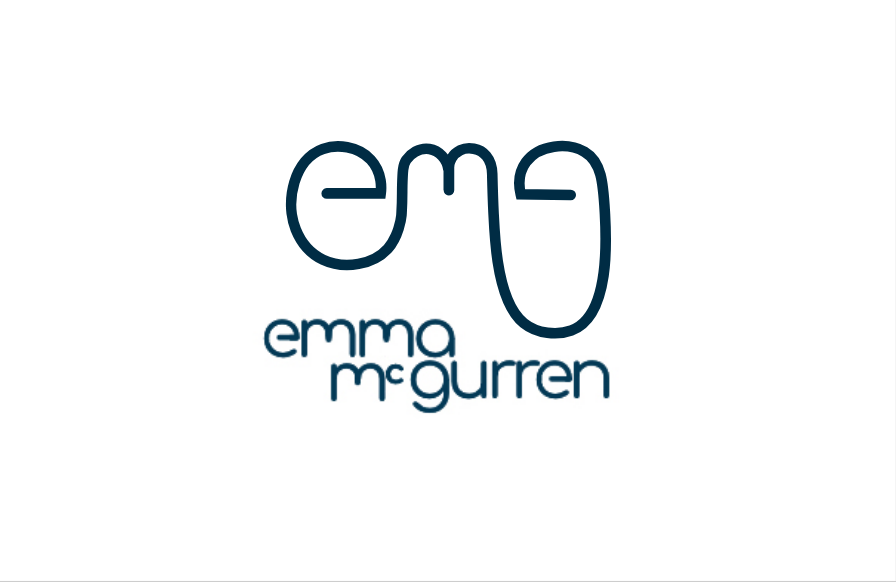 Semester 1 - IxD301
My portfolio site…
Sources of Inspiration…
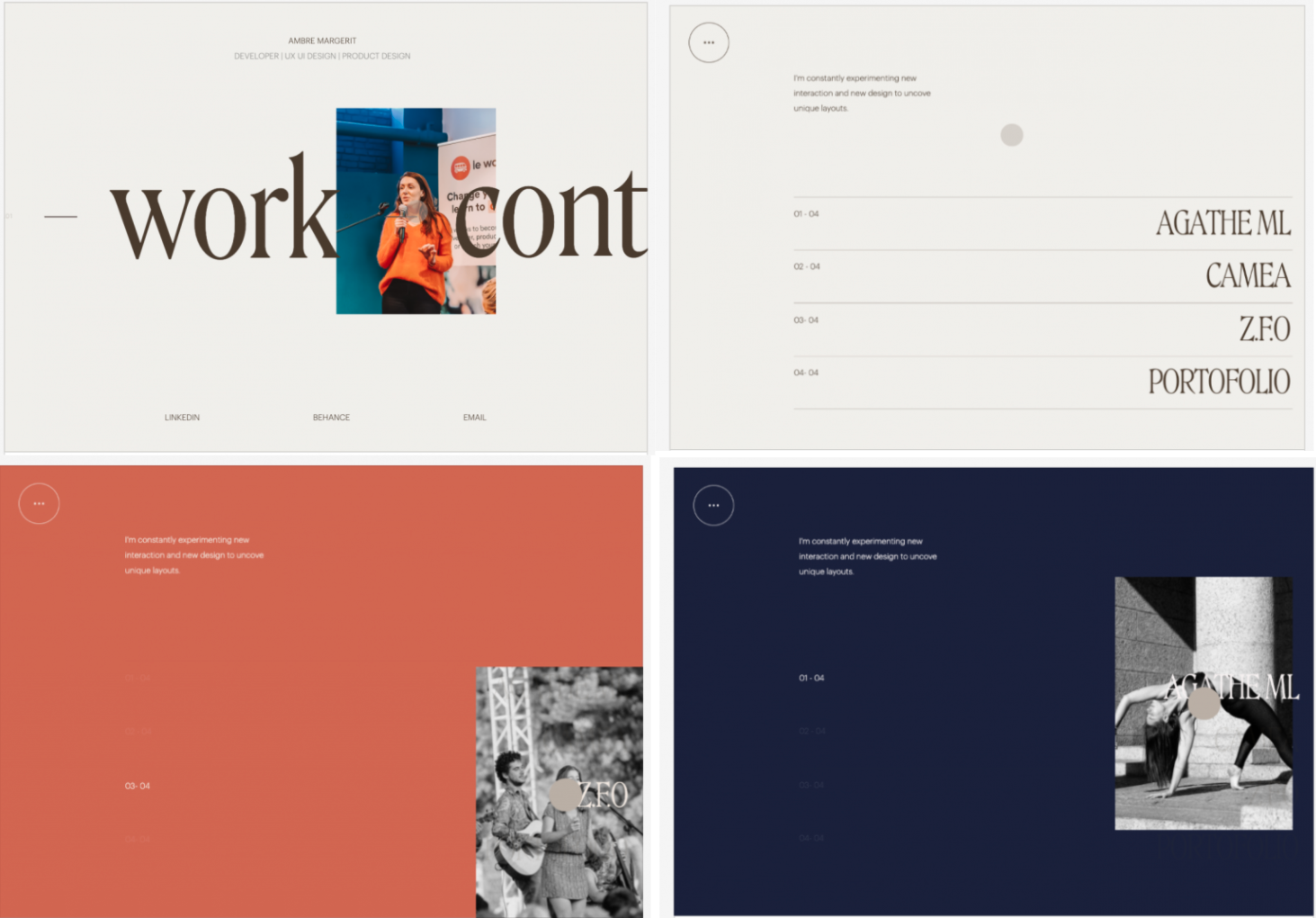 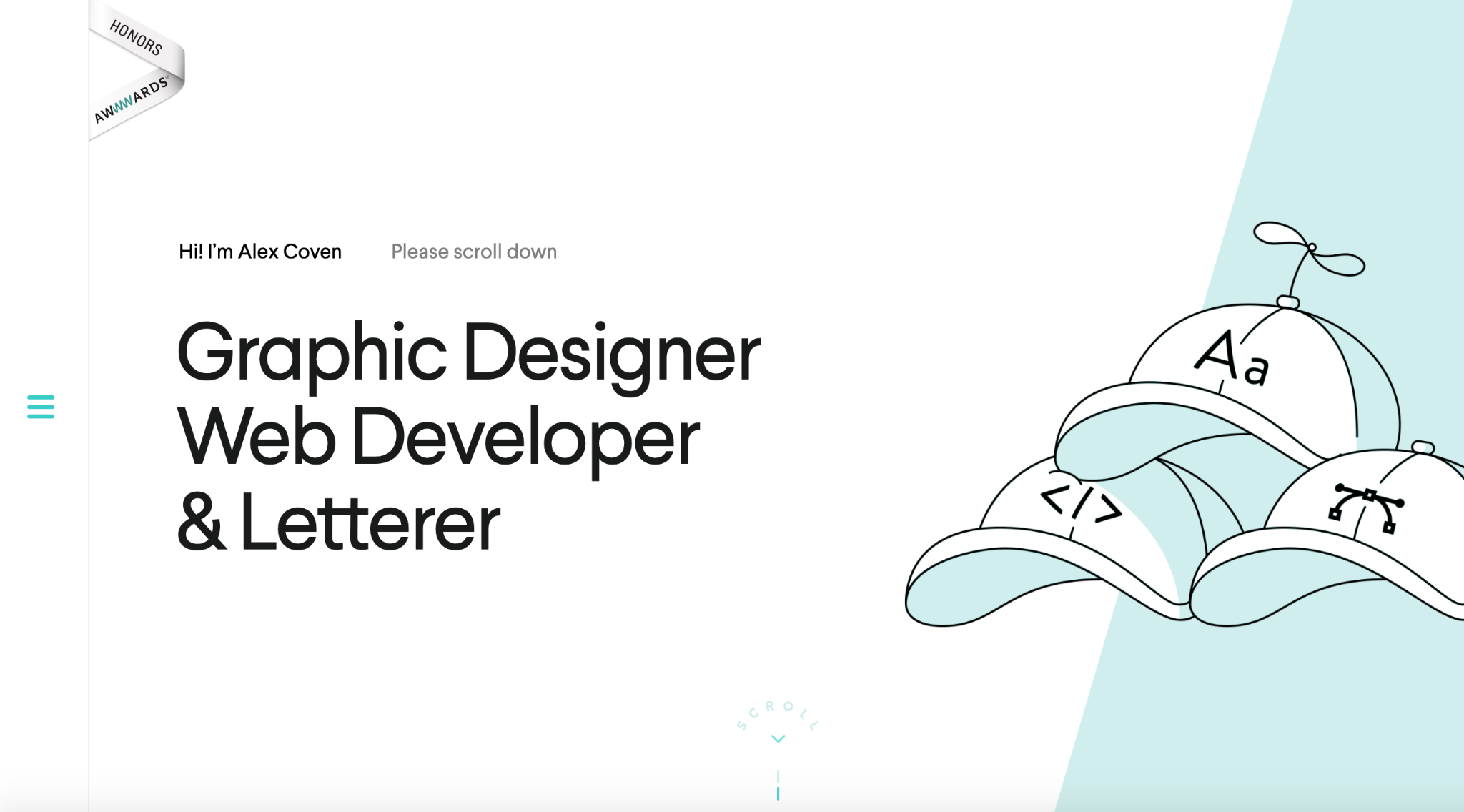 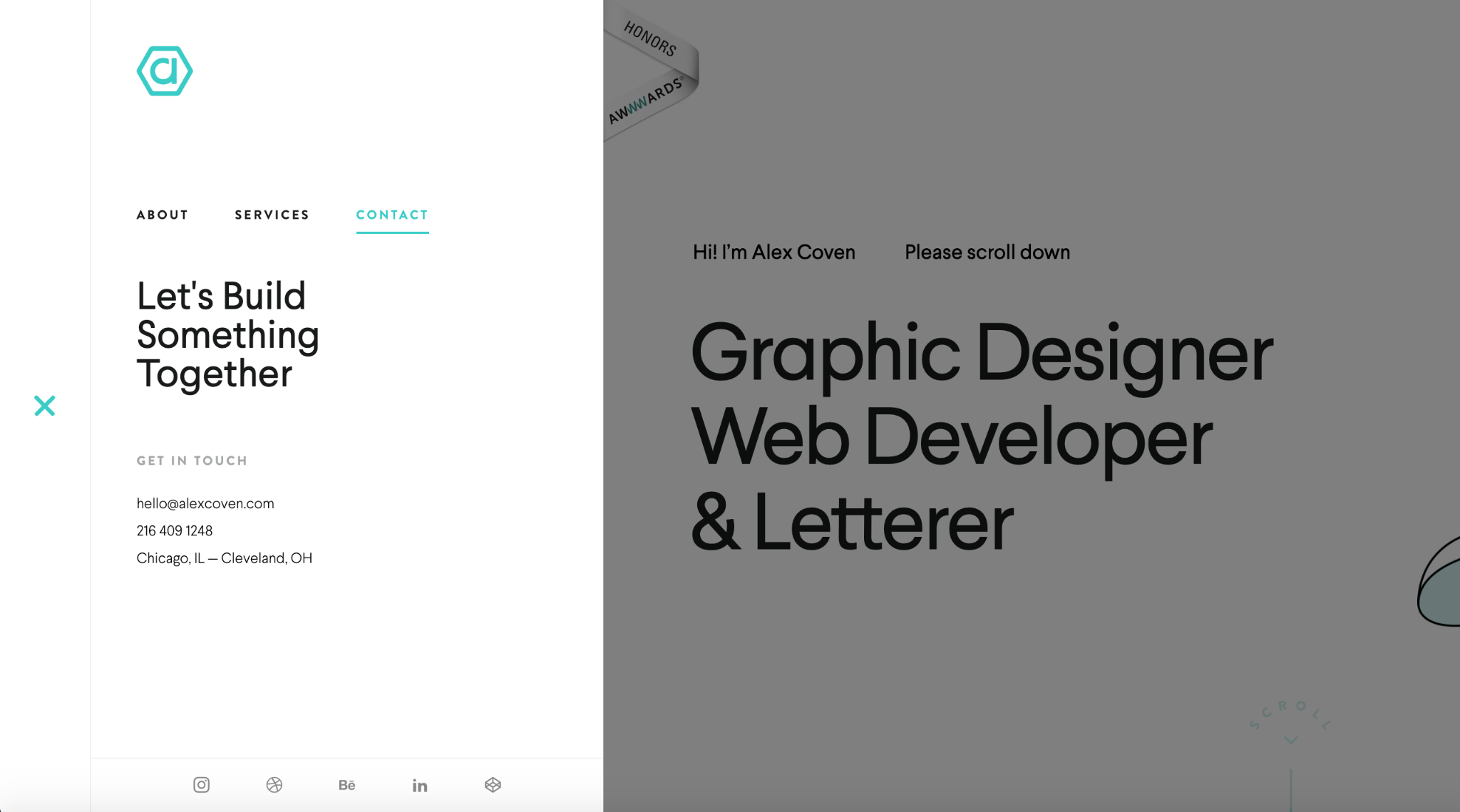 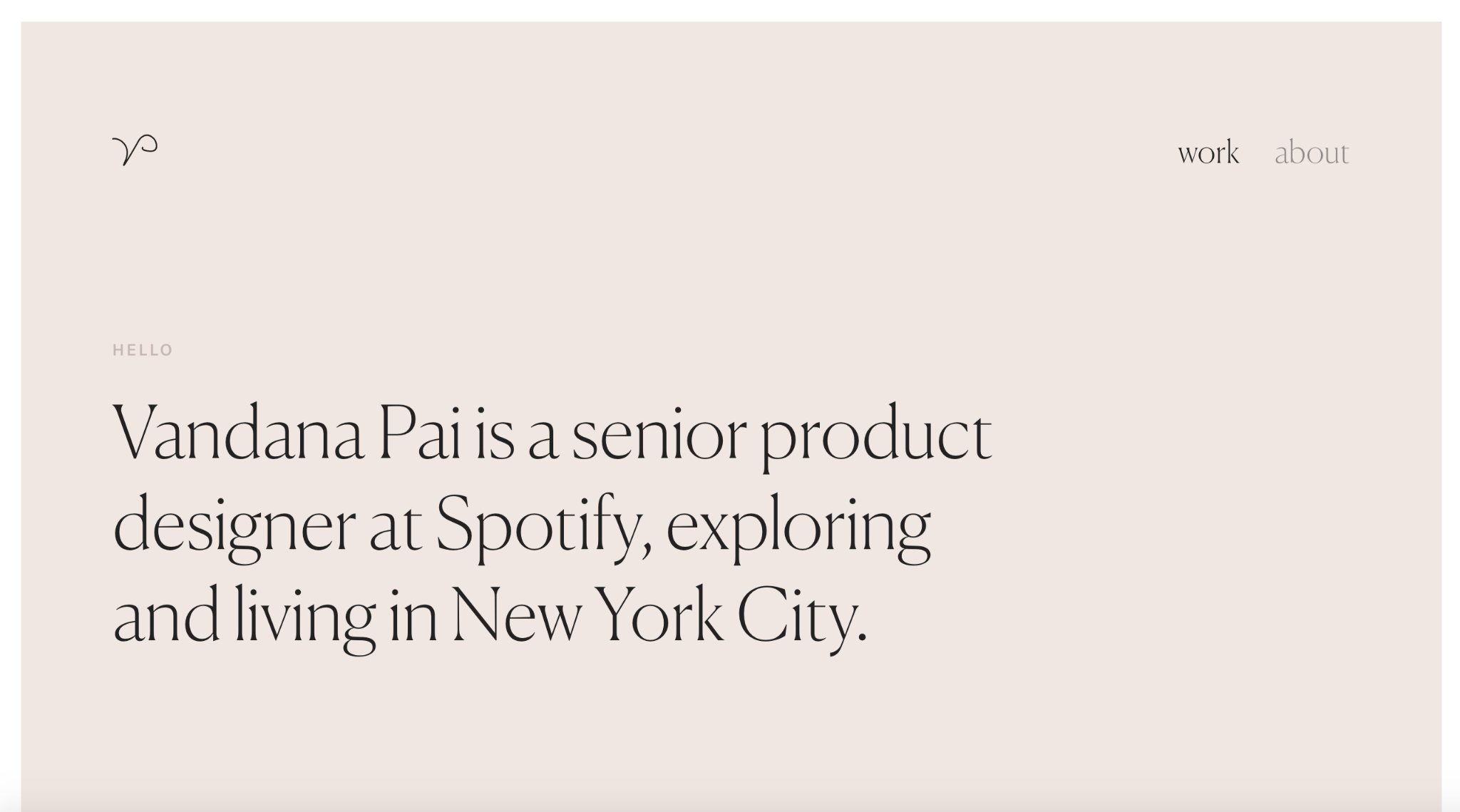 Content Audit
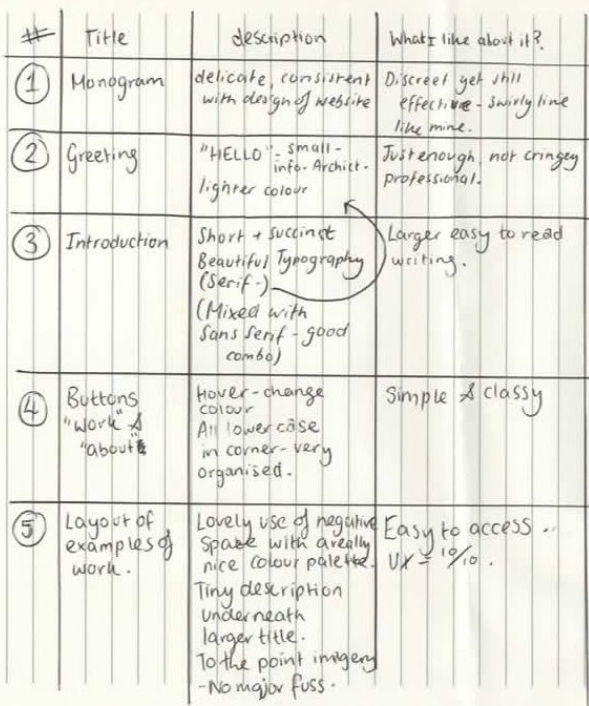 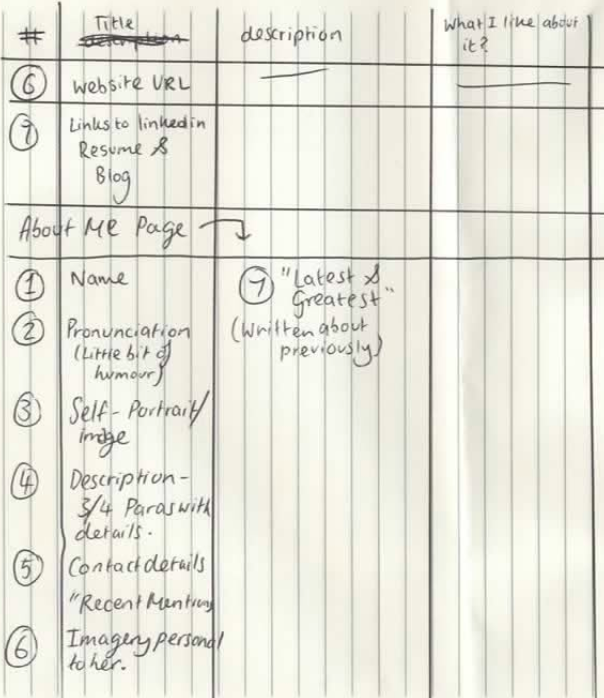 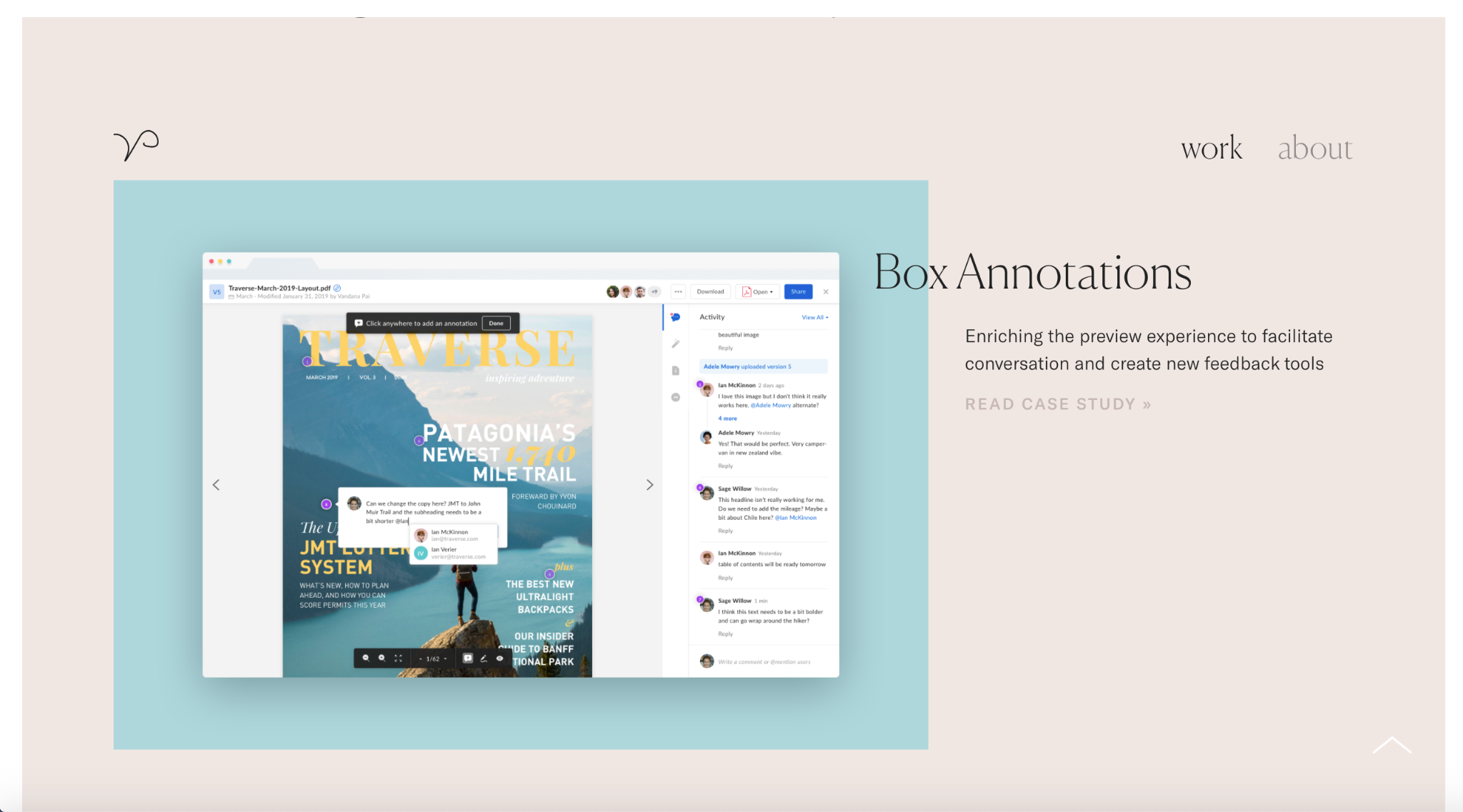 Curating my content…
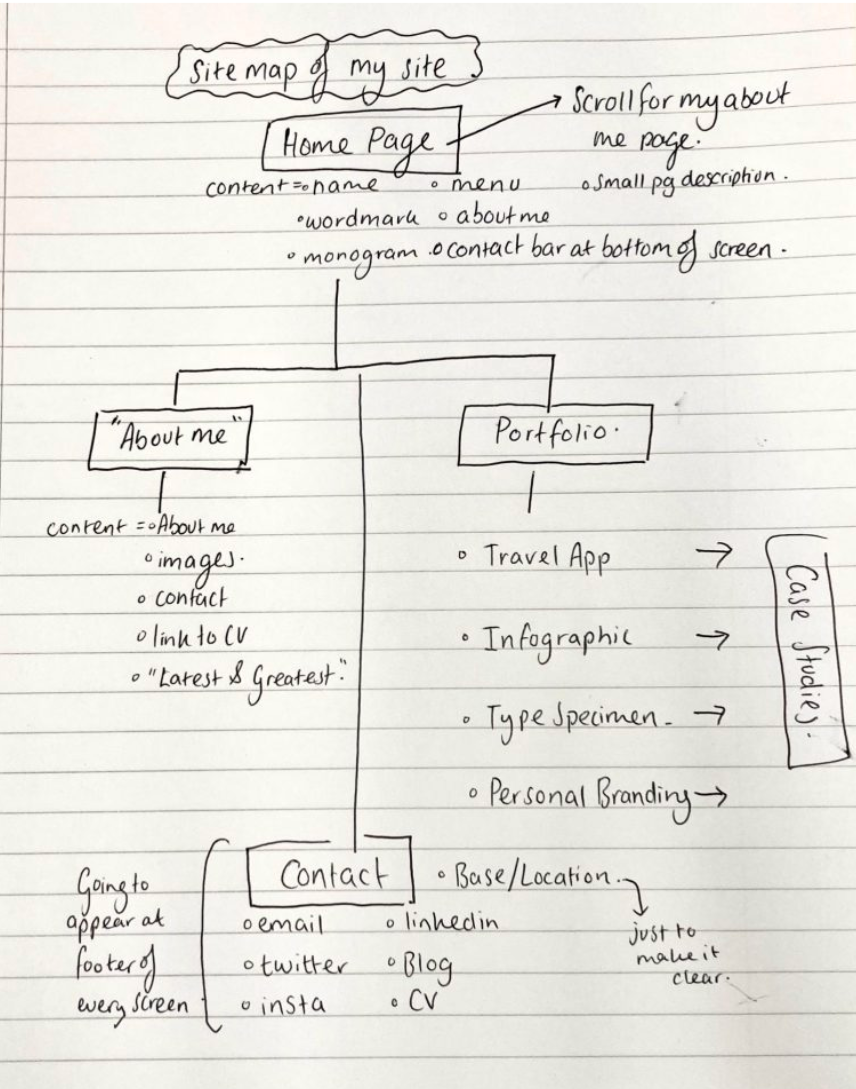 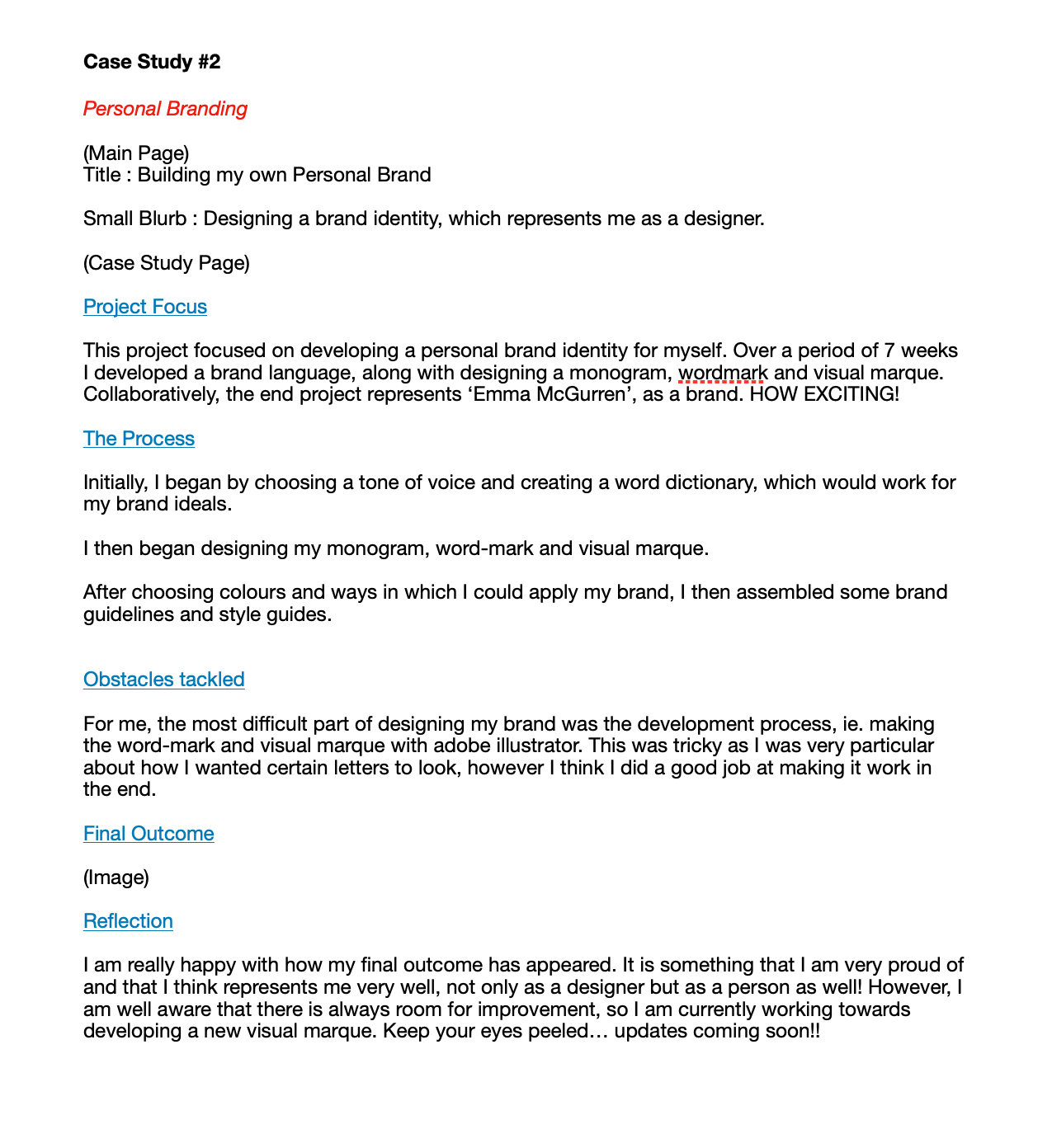 Putting pen to paper…
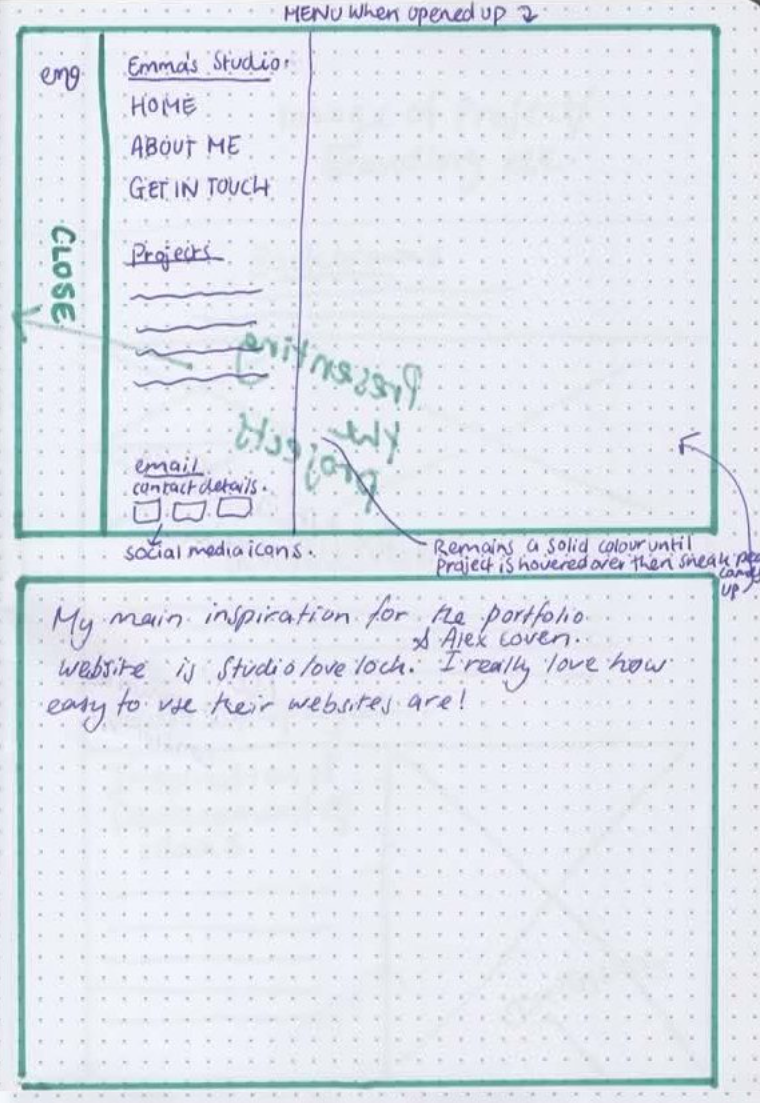 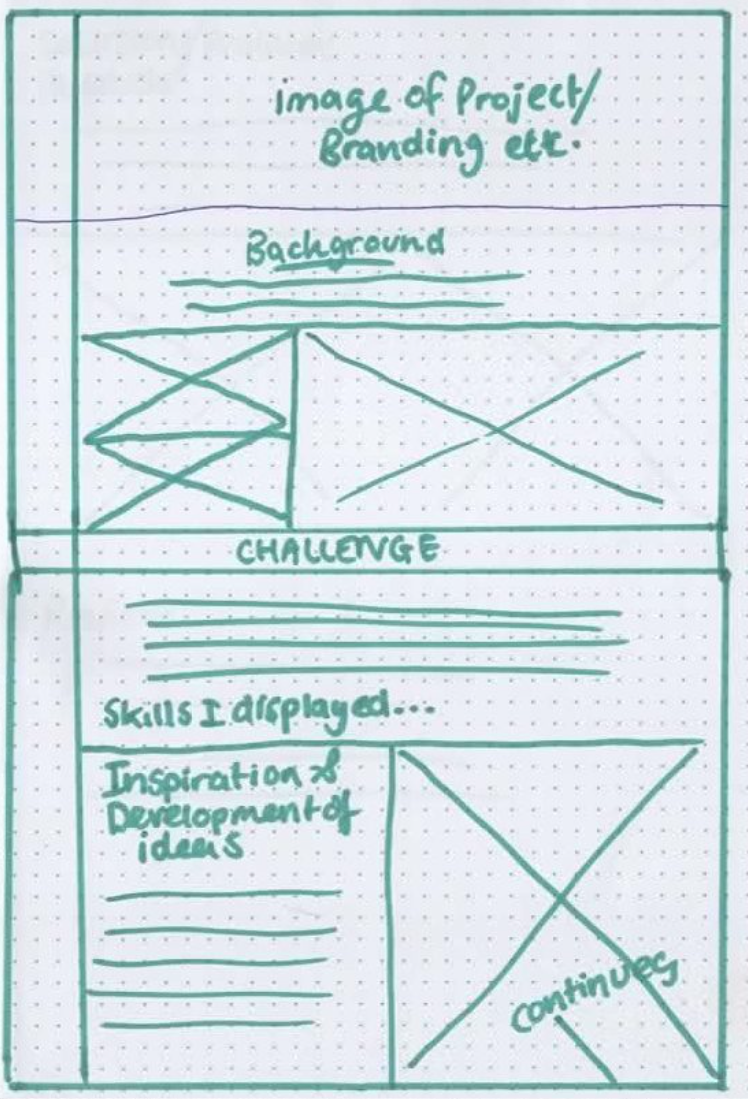 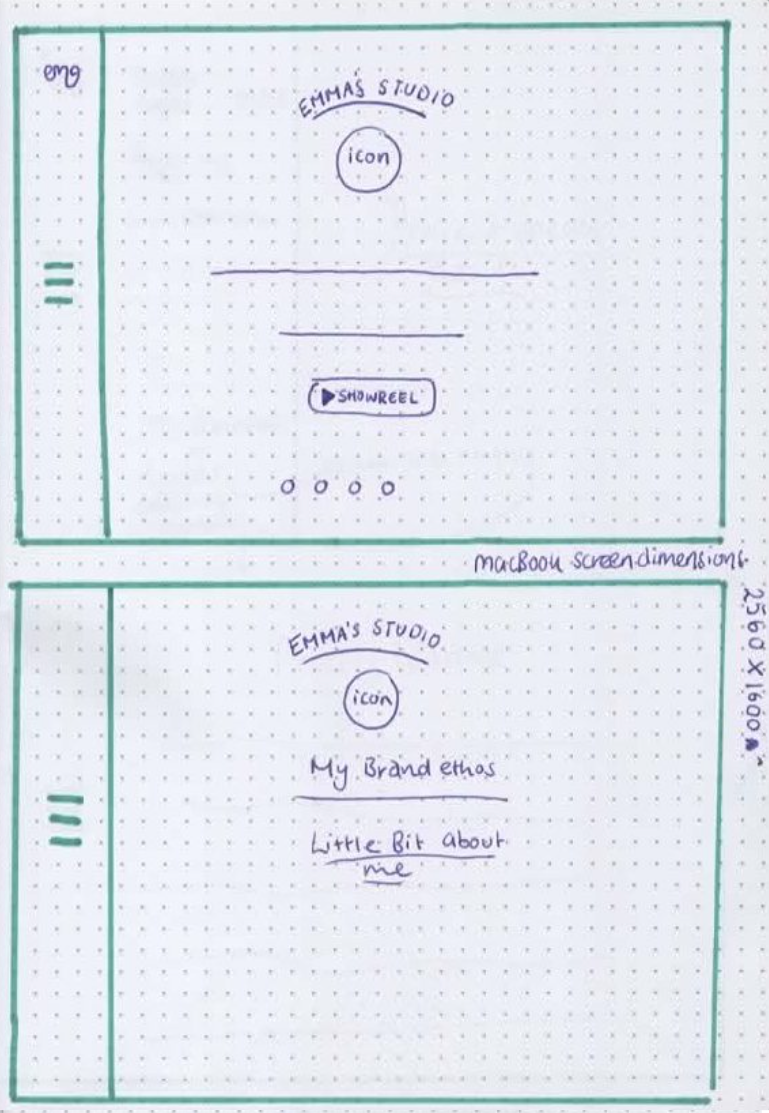 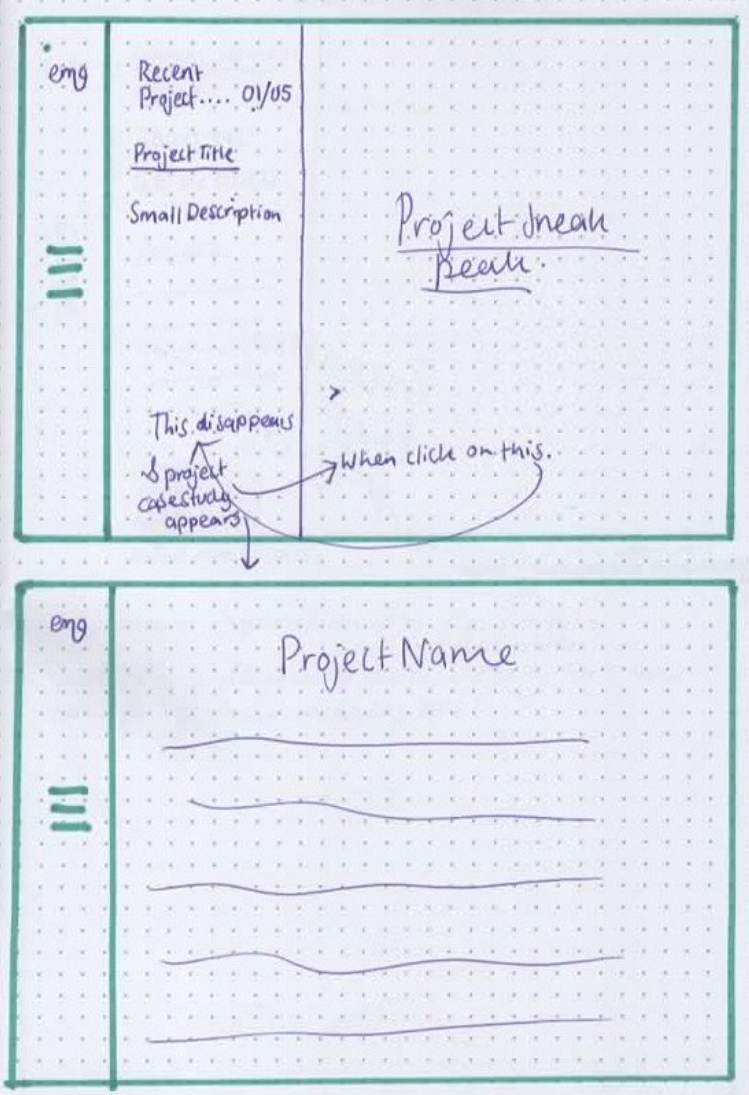 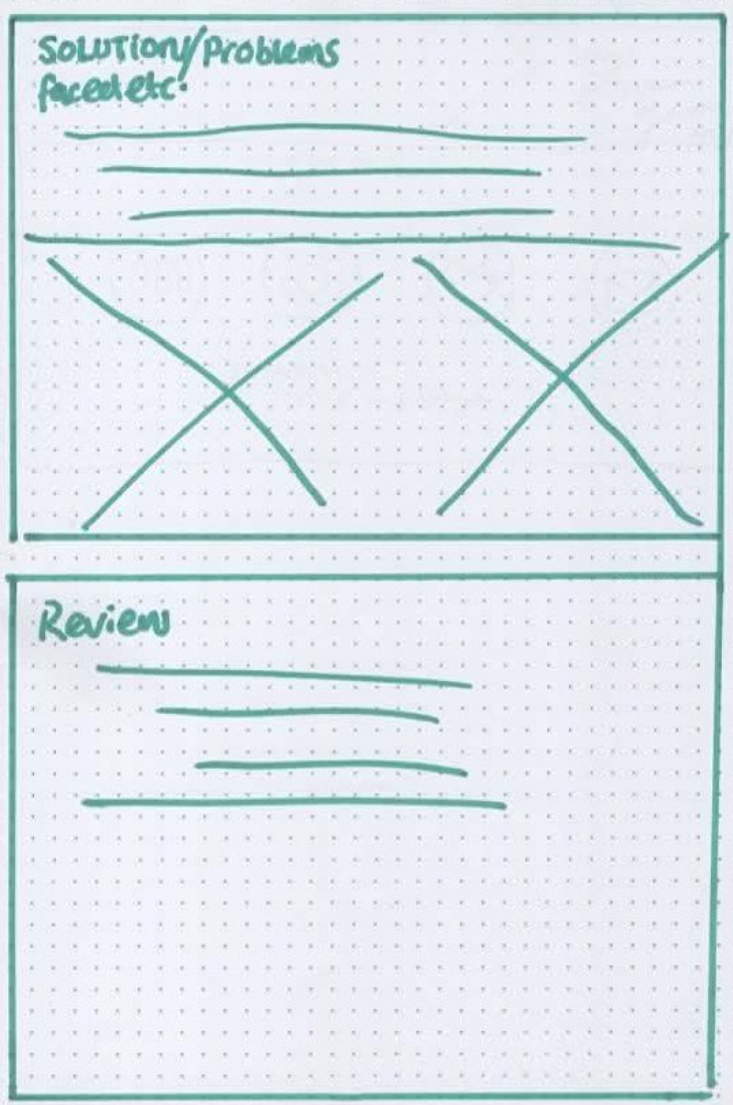 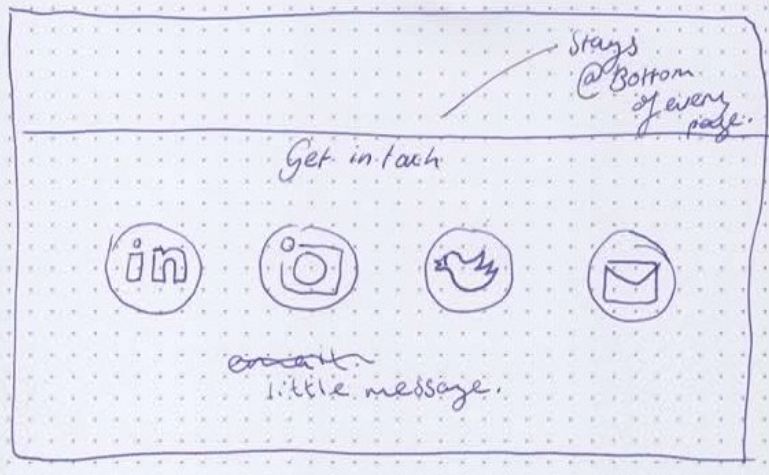 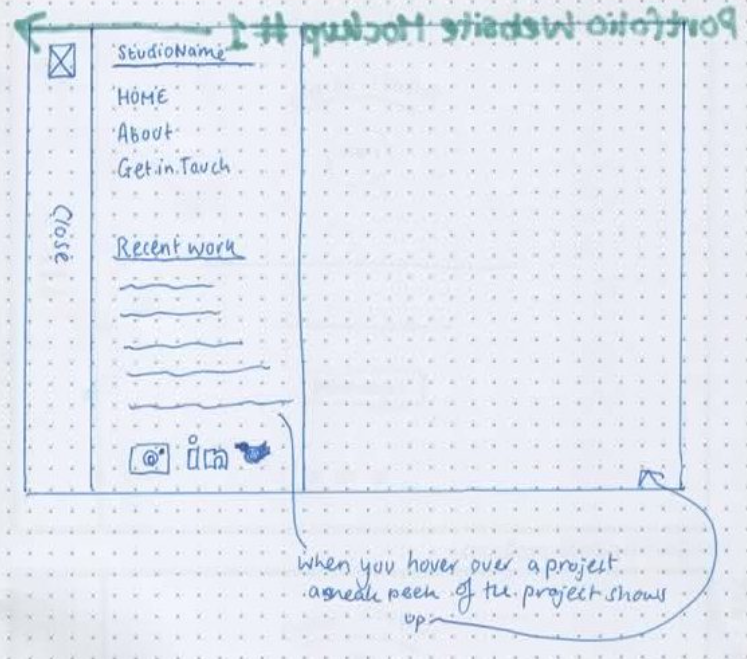 High Resolution Mockups
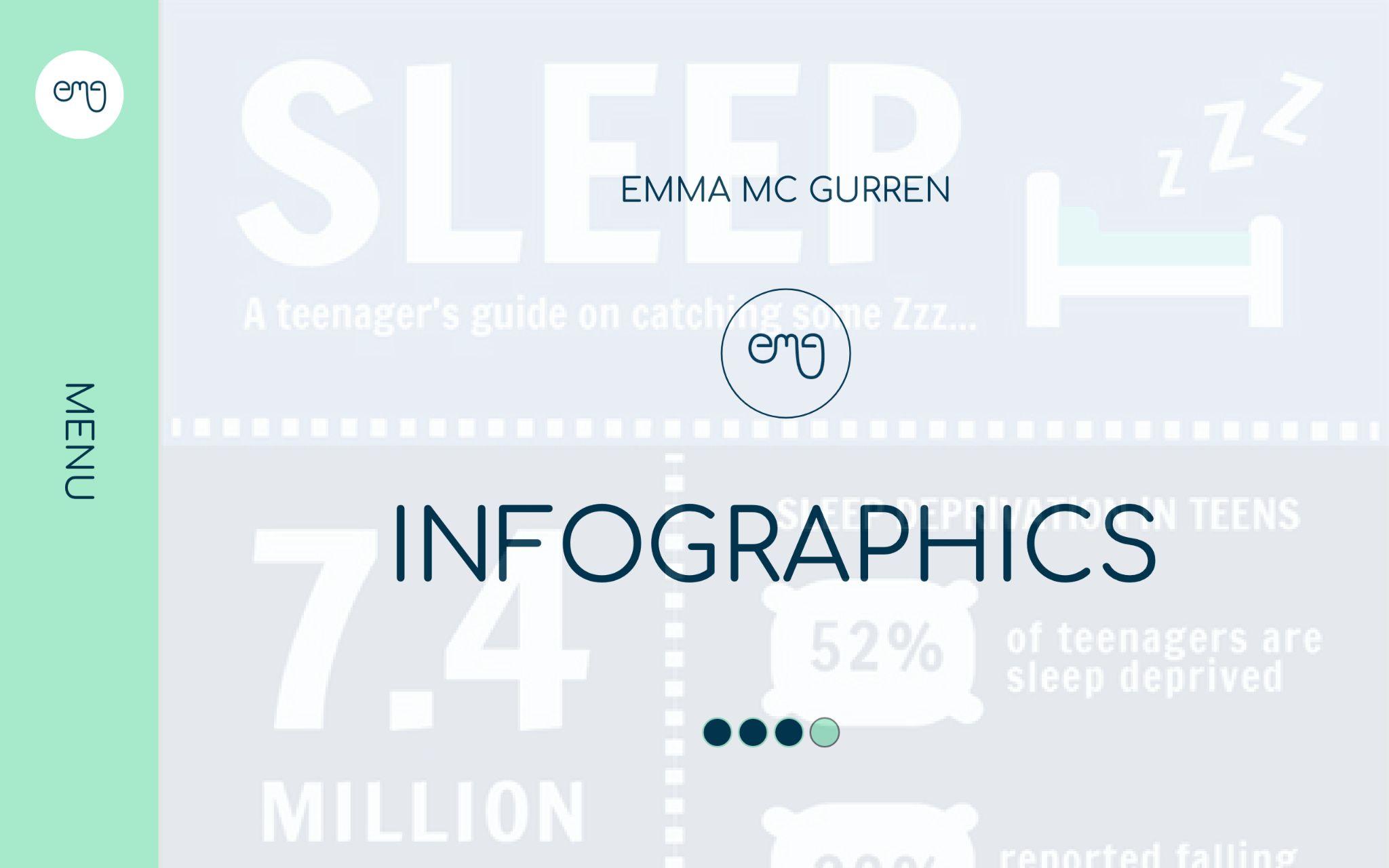 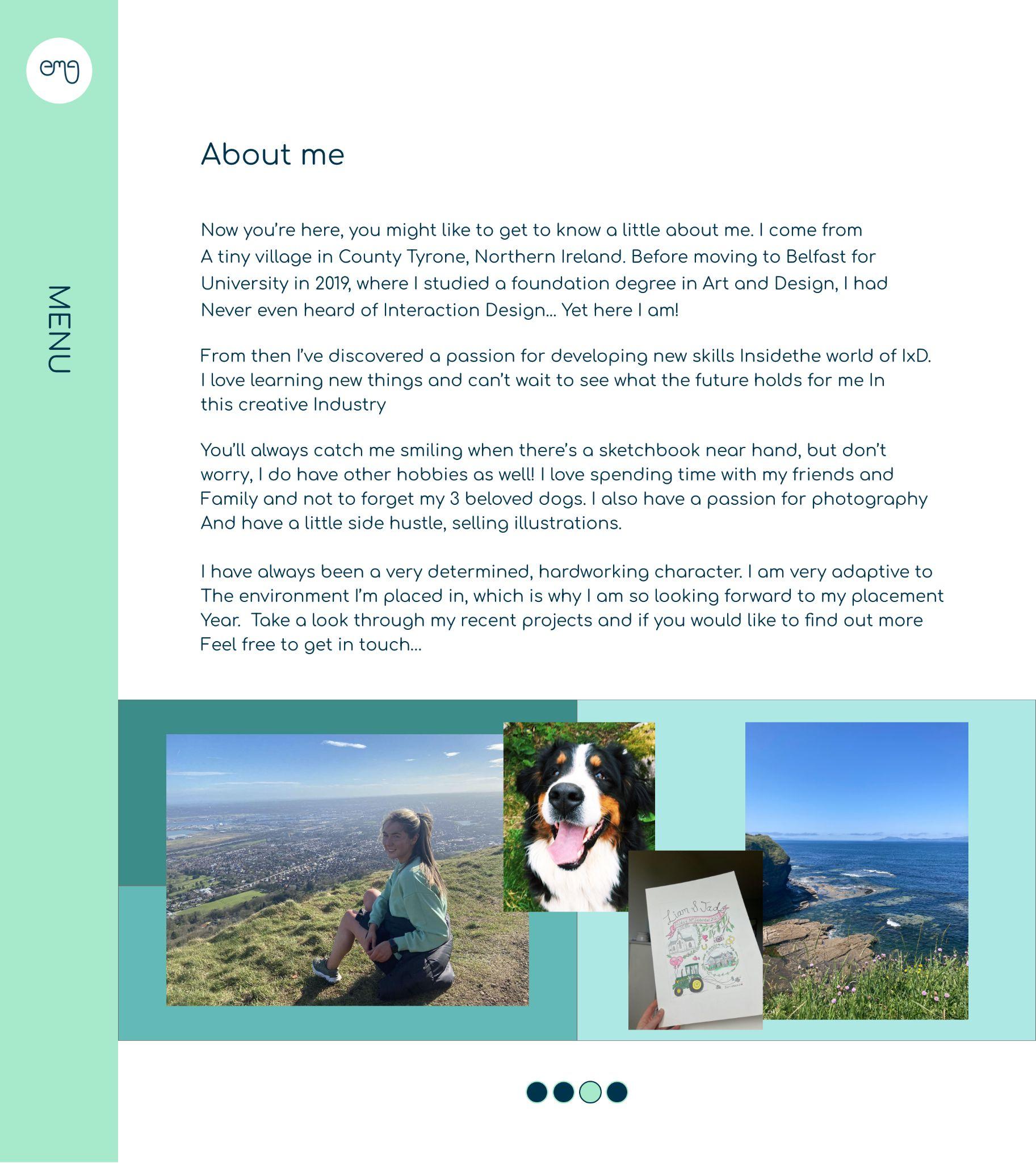 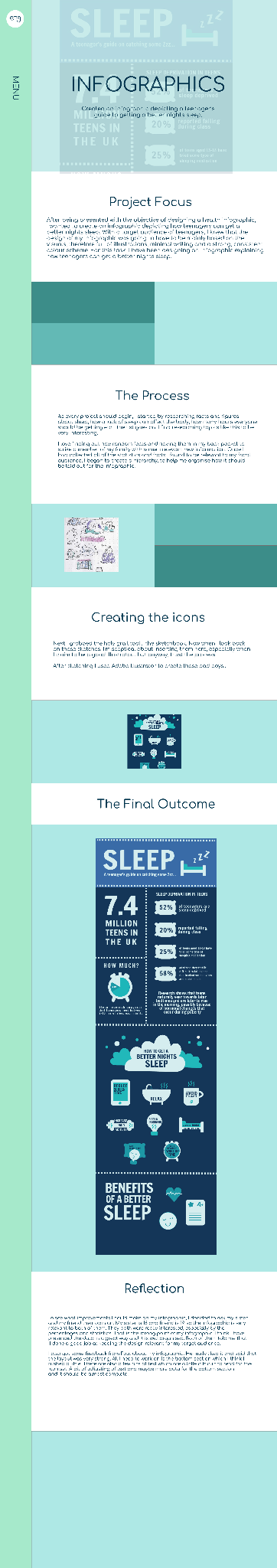 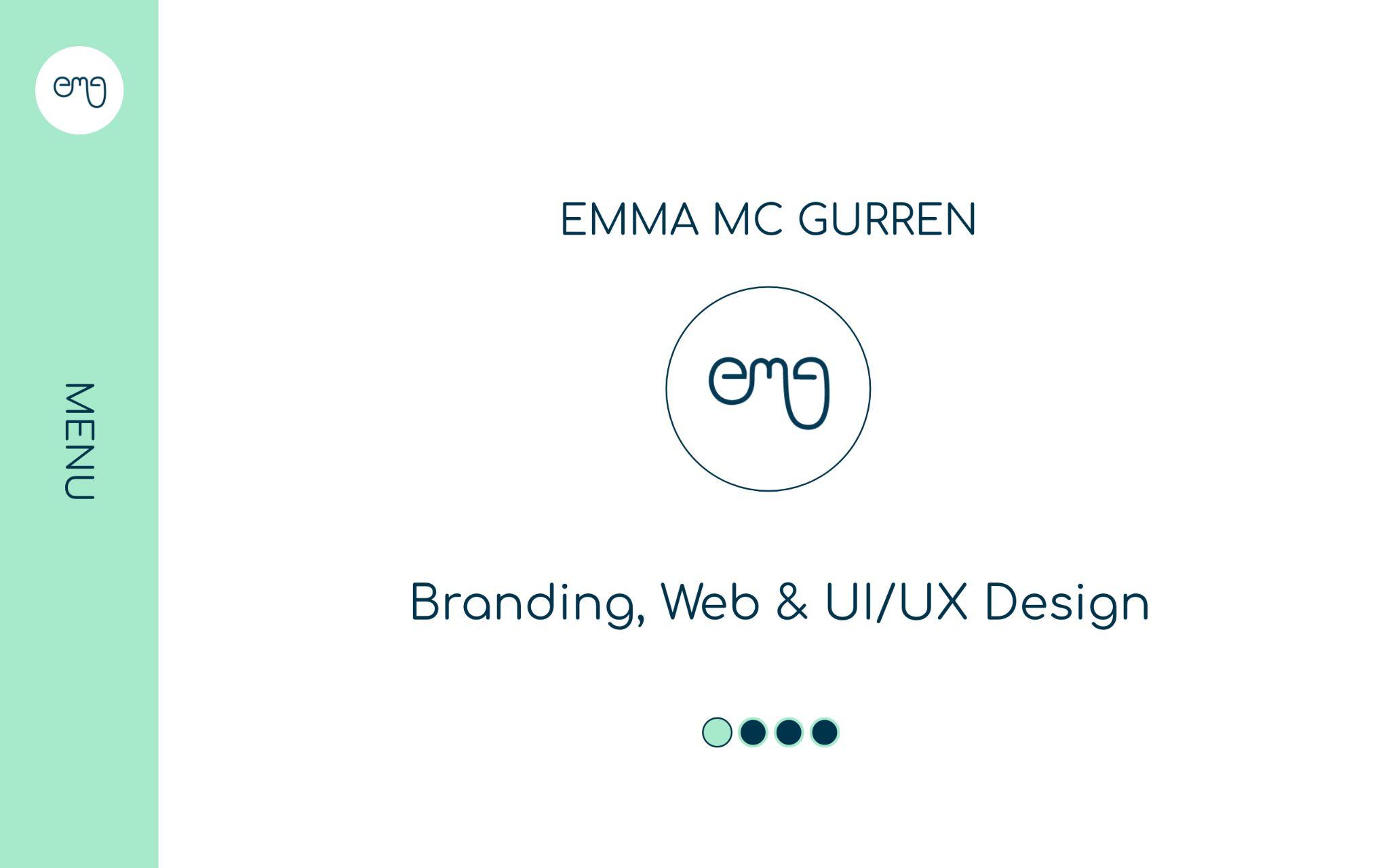 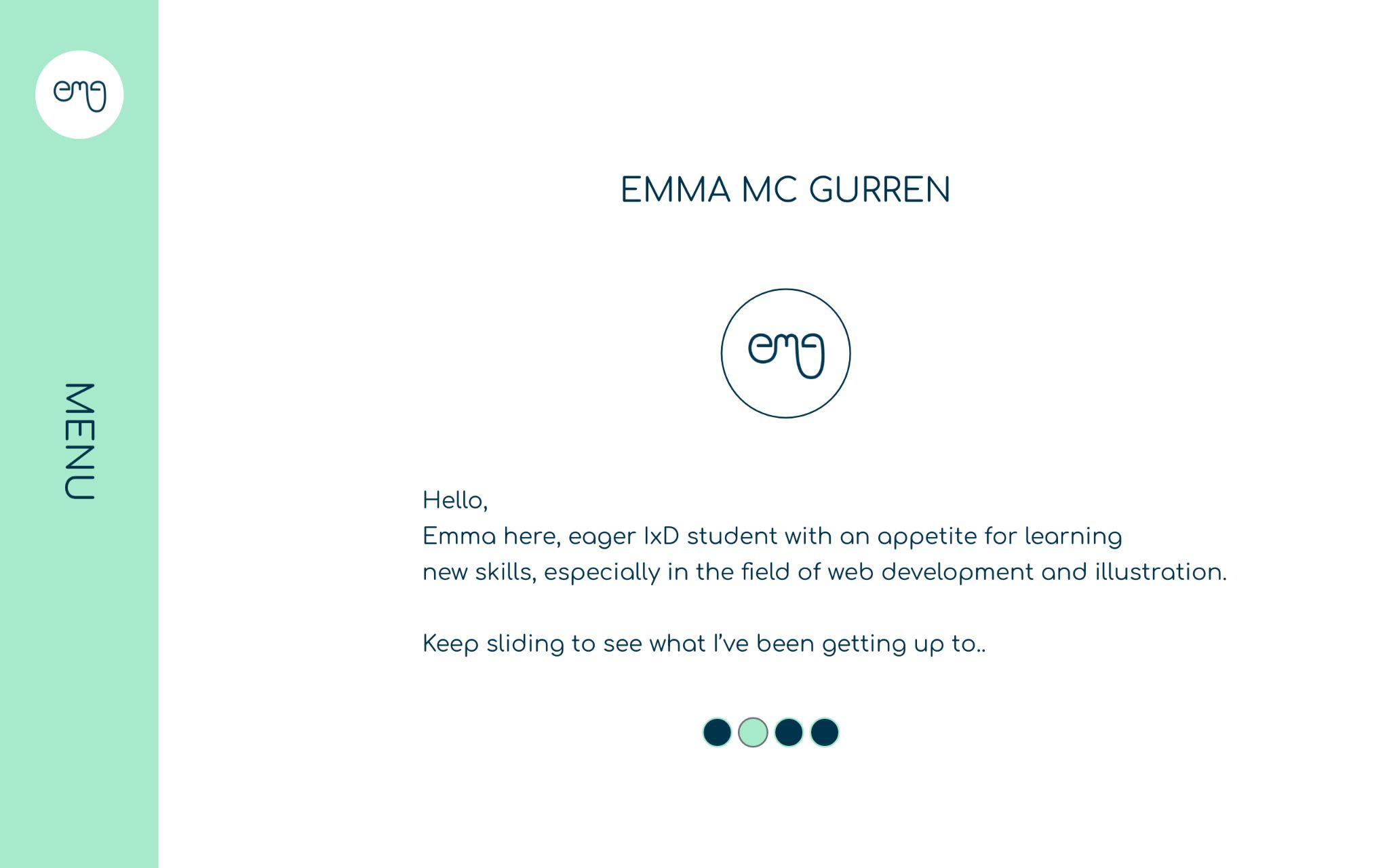 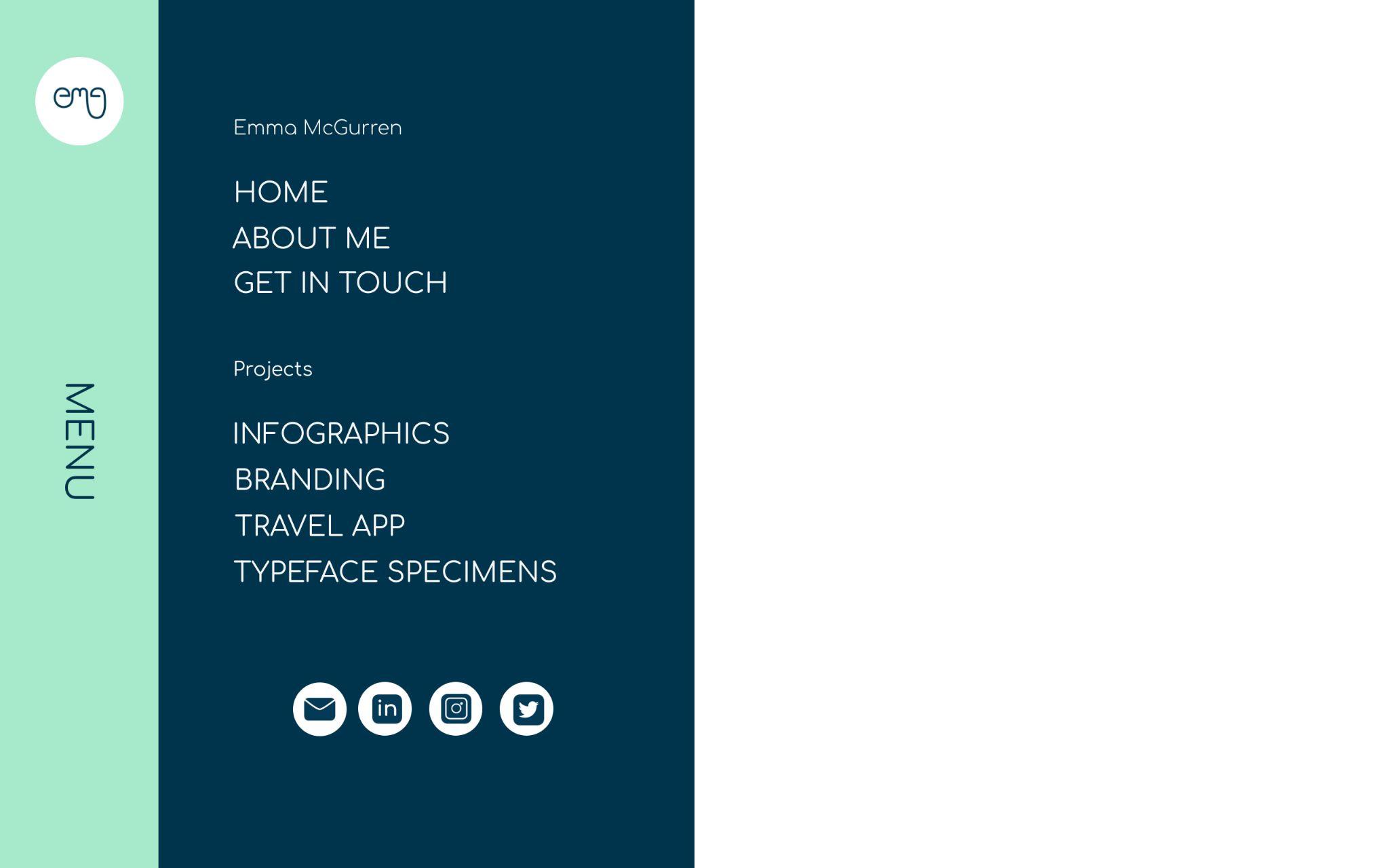 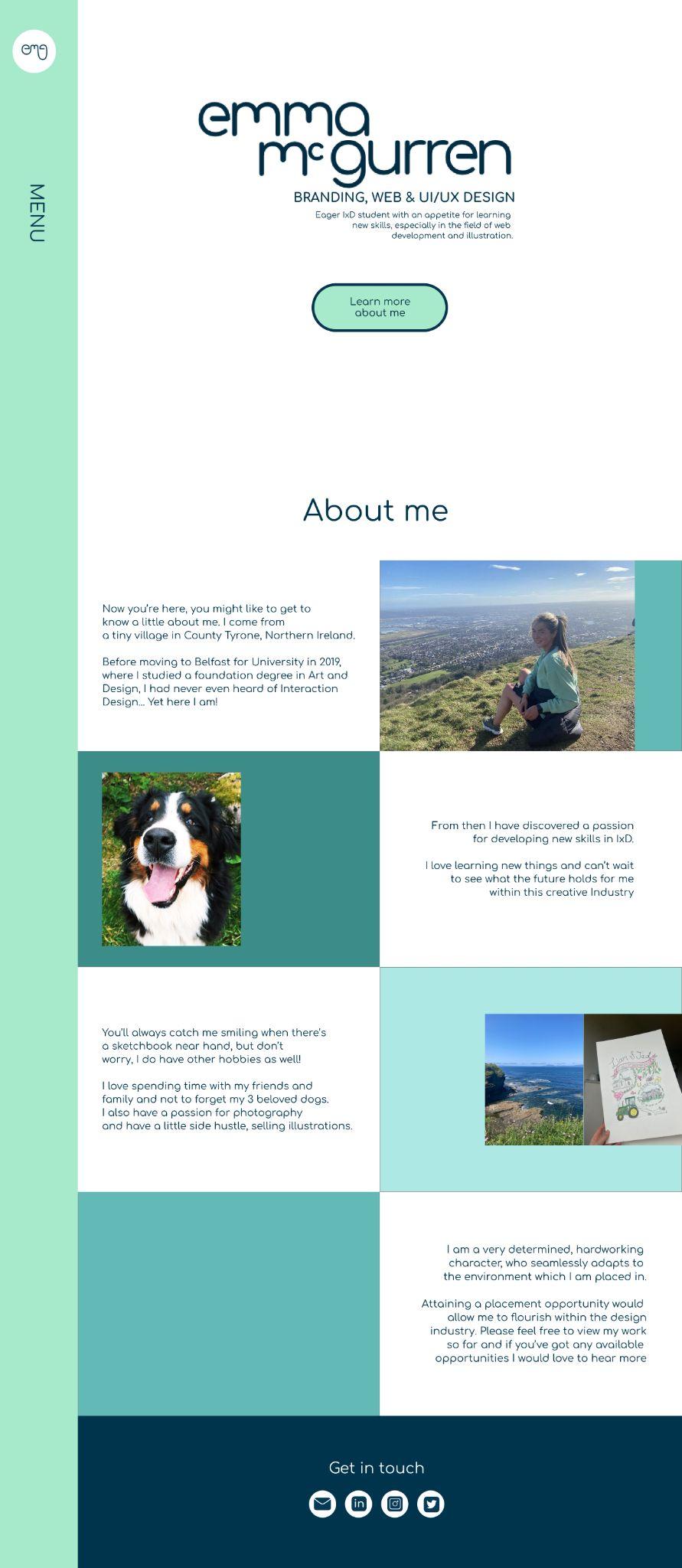 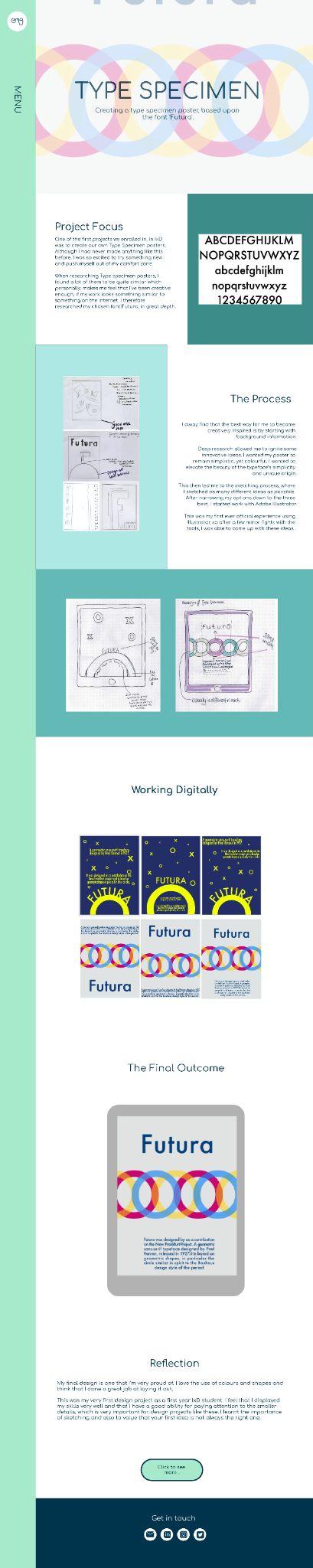 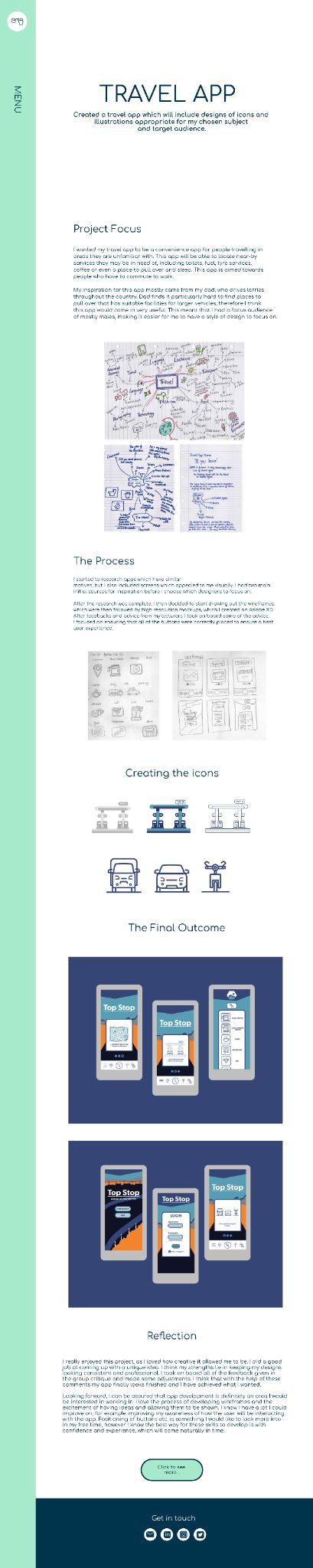 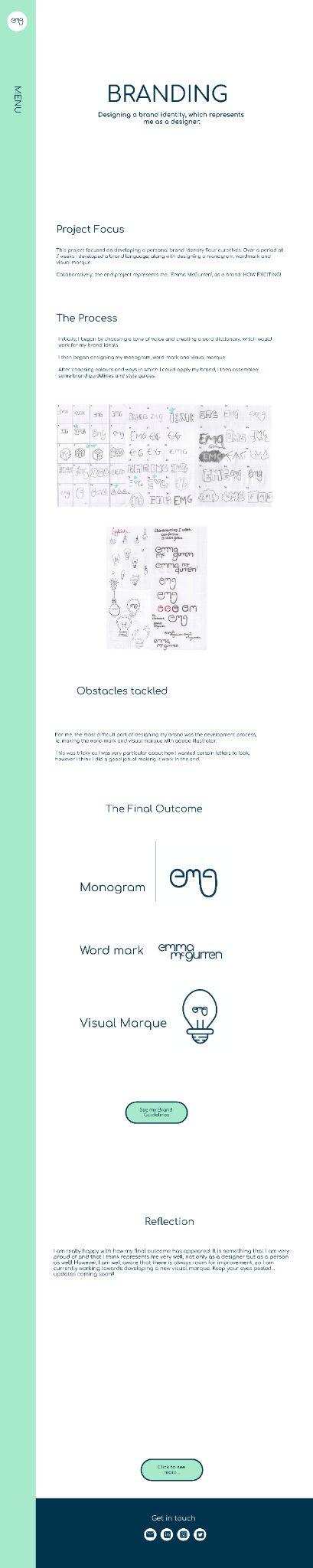 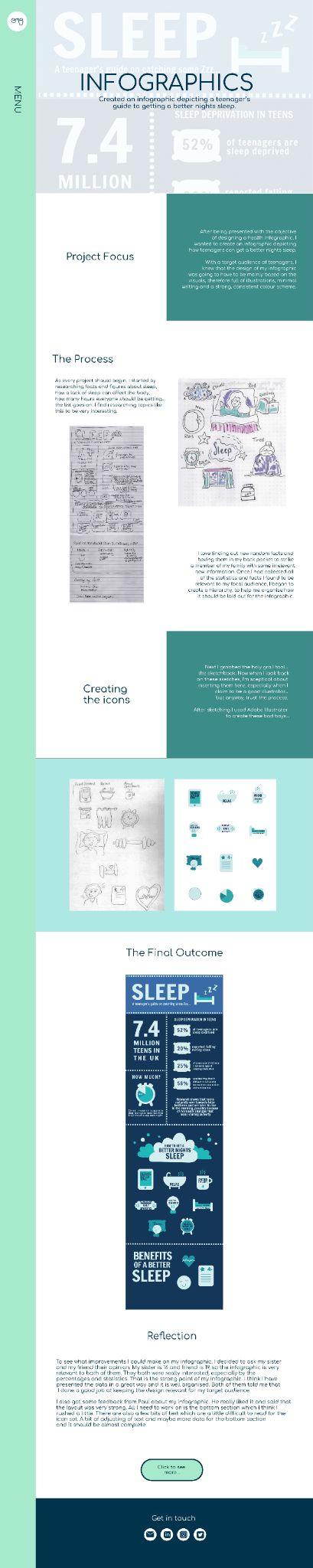 High Resolution Mockups - Round 2
Getting familiar with Webflow…
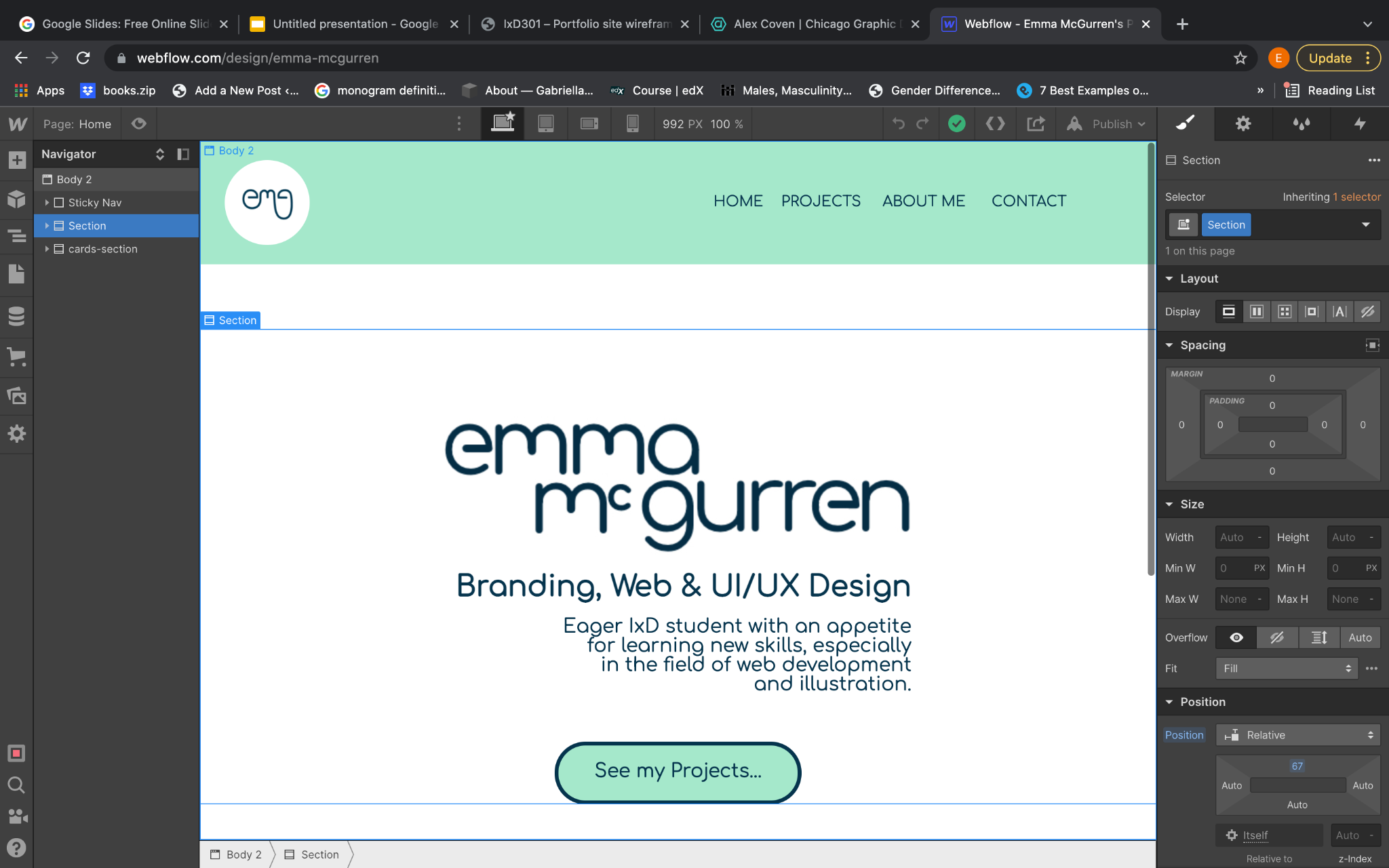 My site so far…
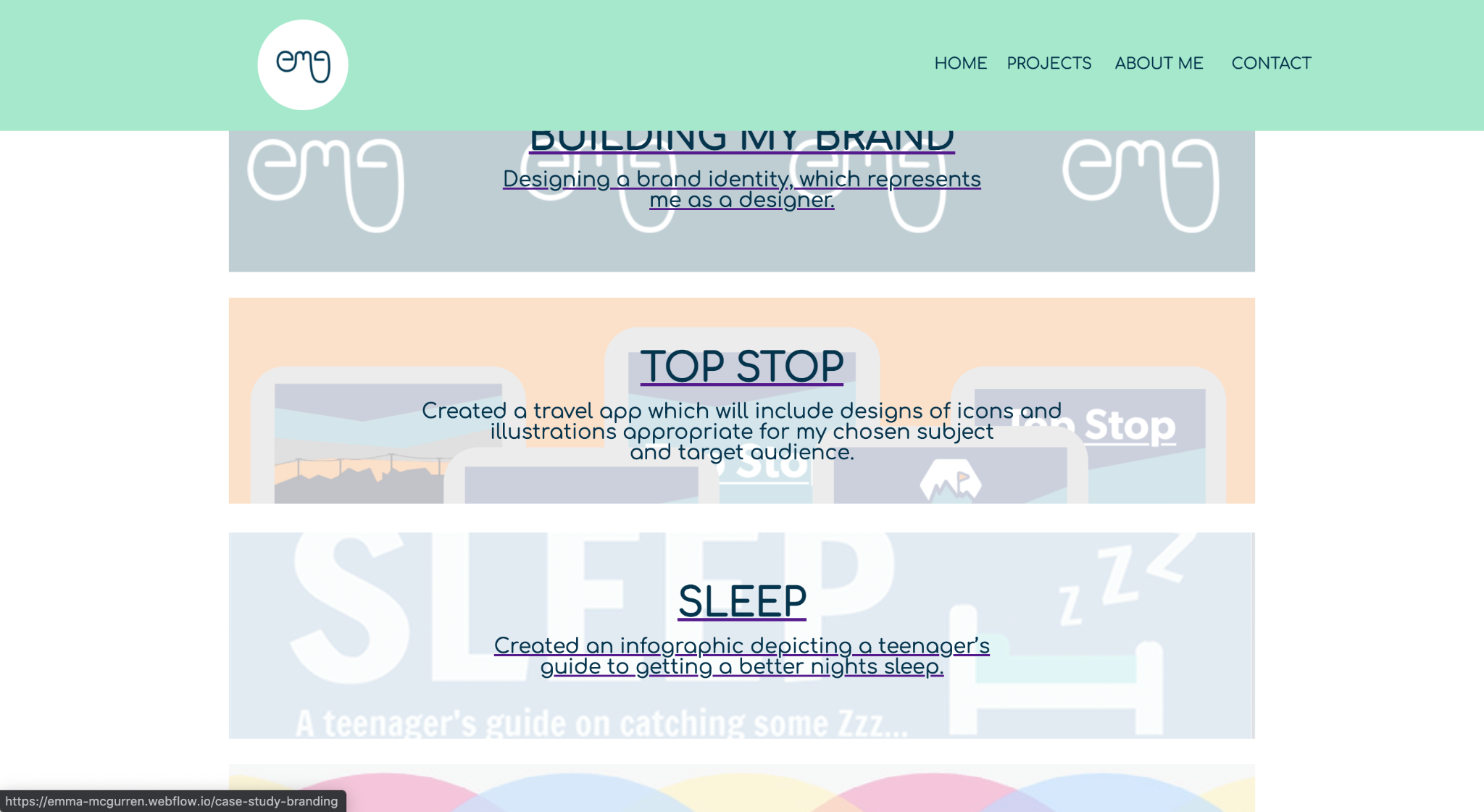 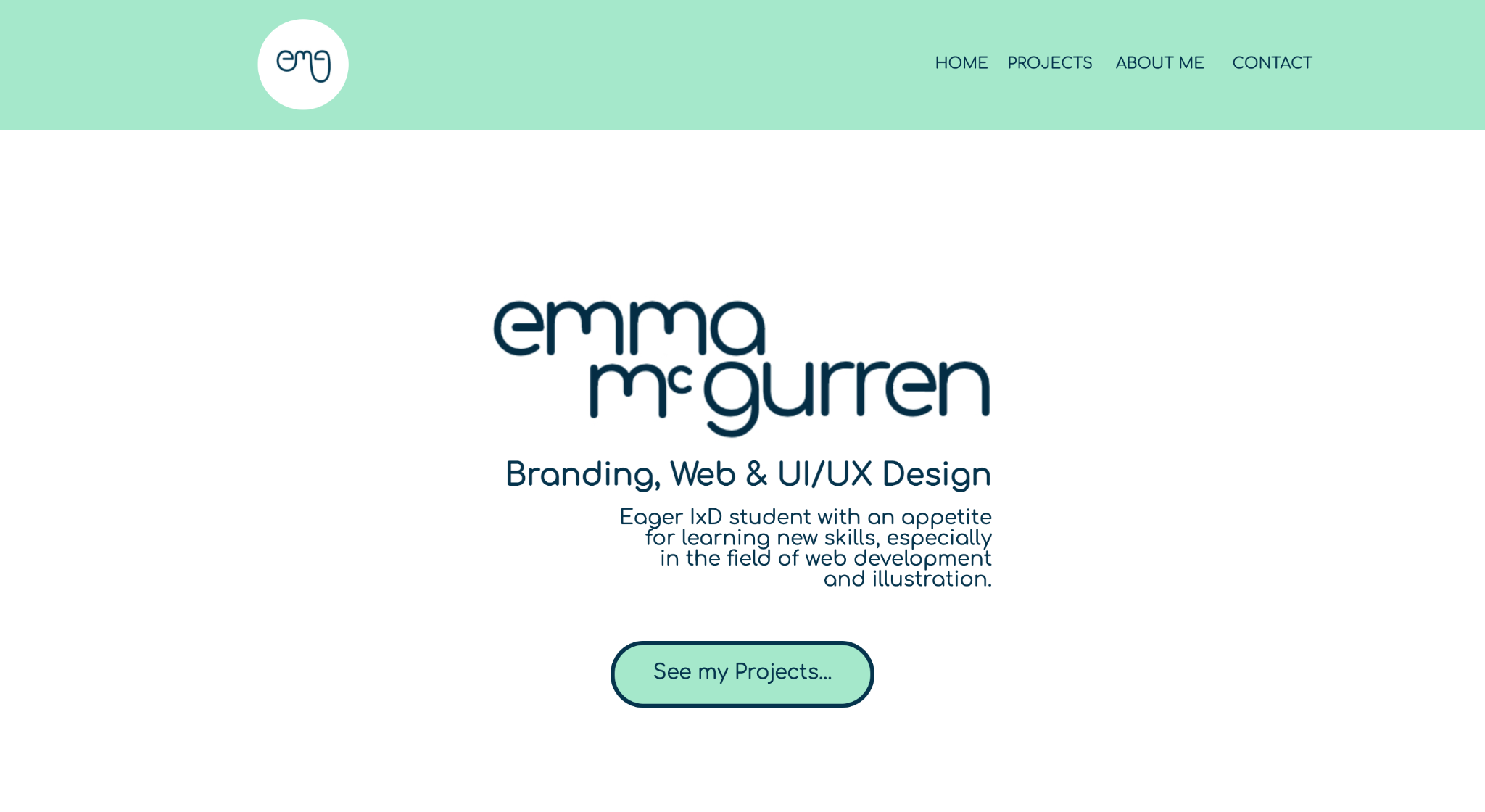 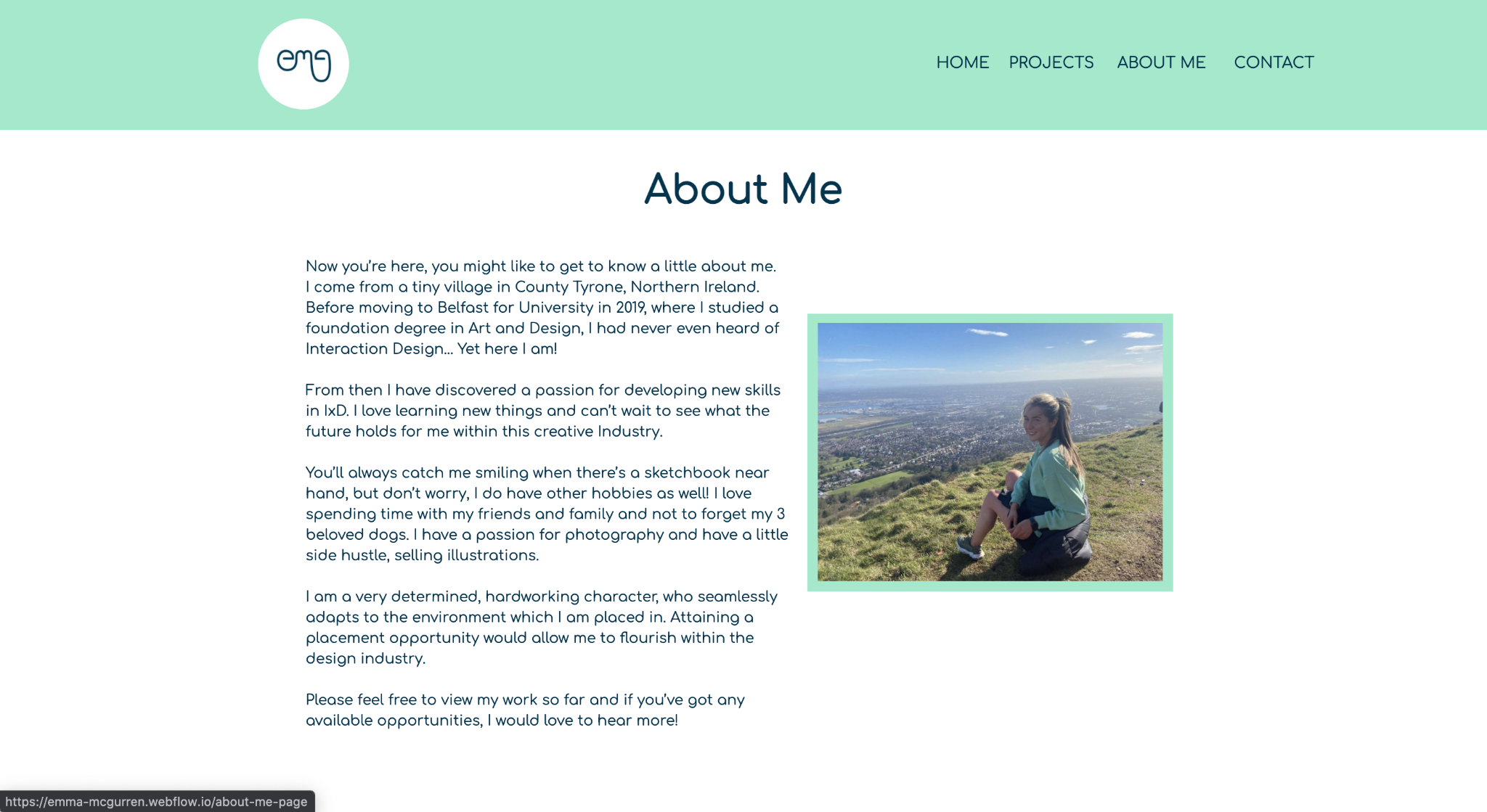 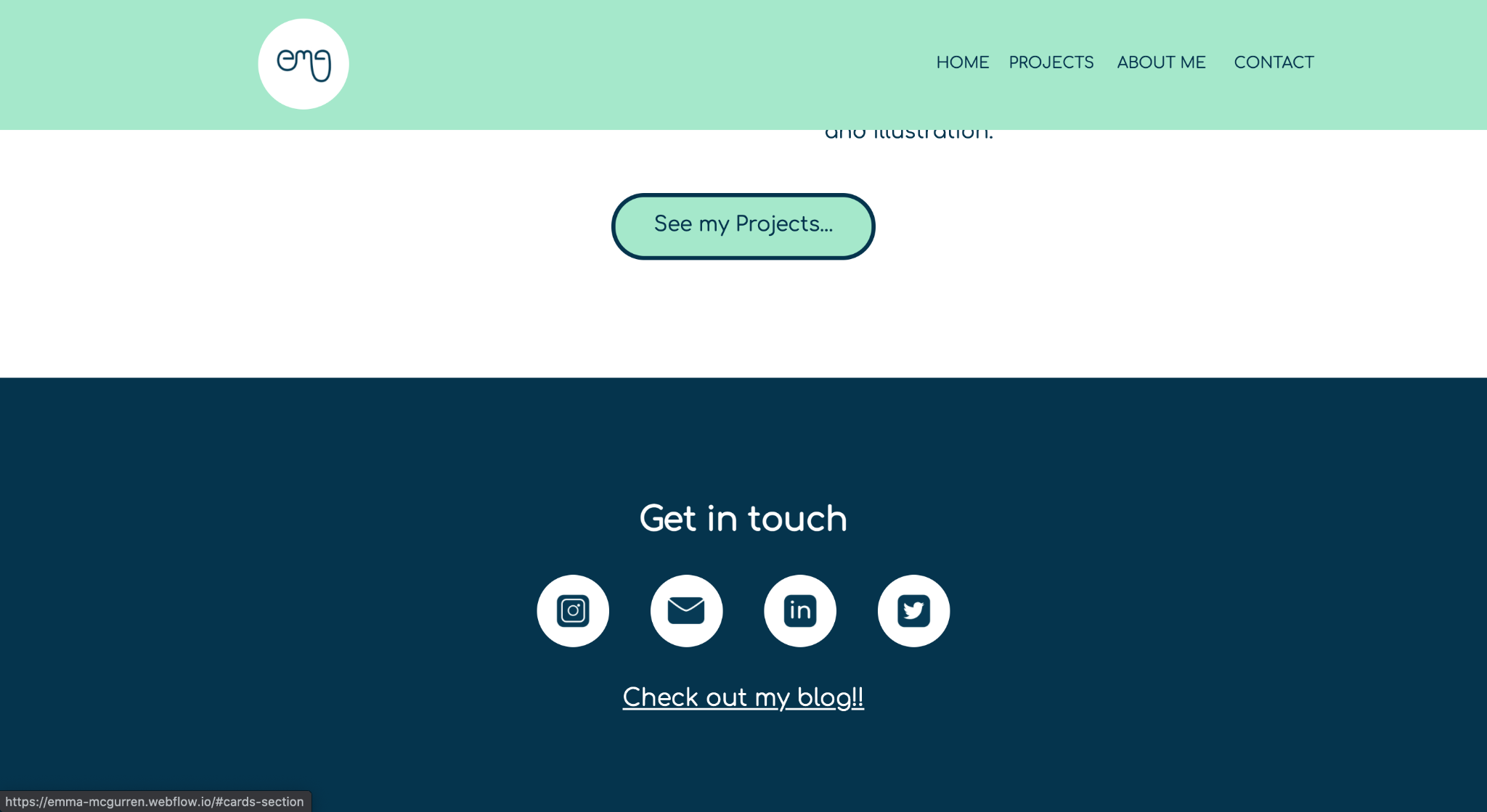 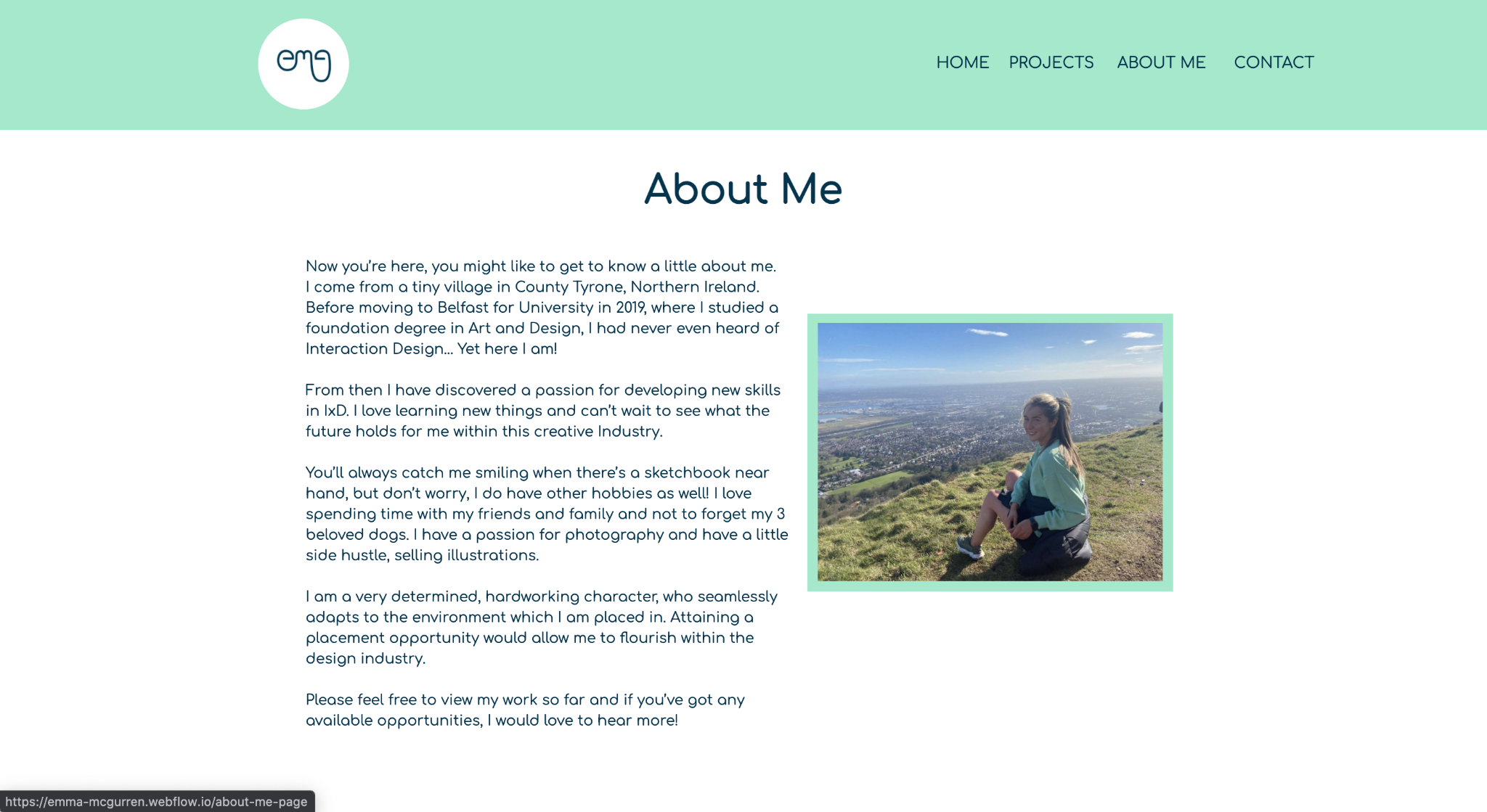 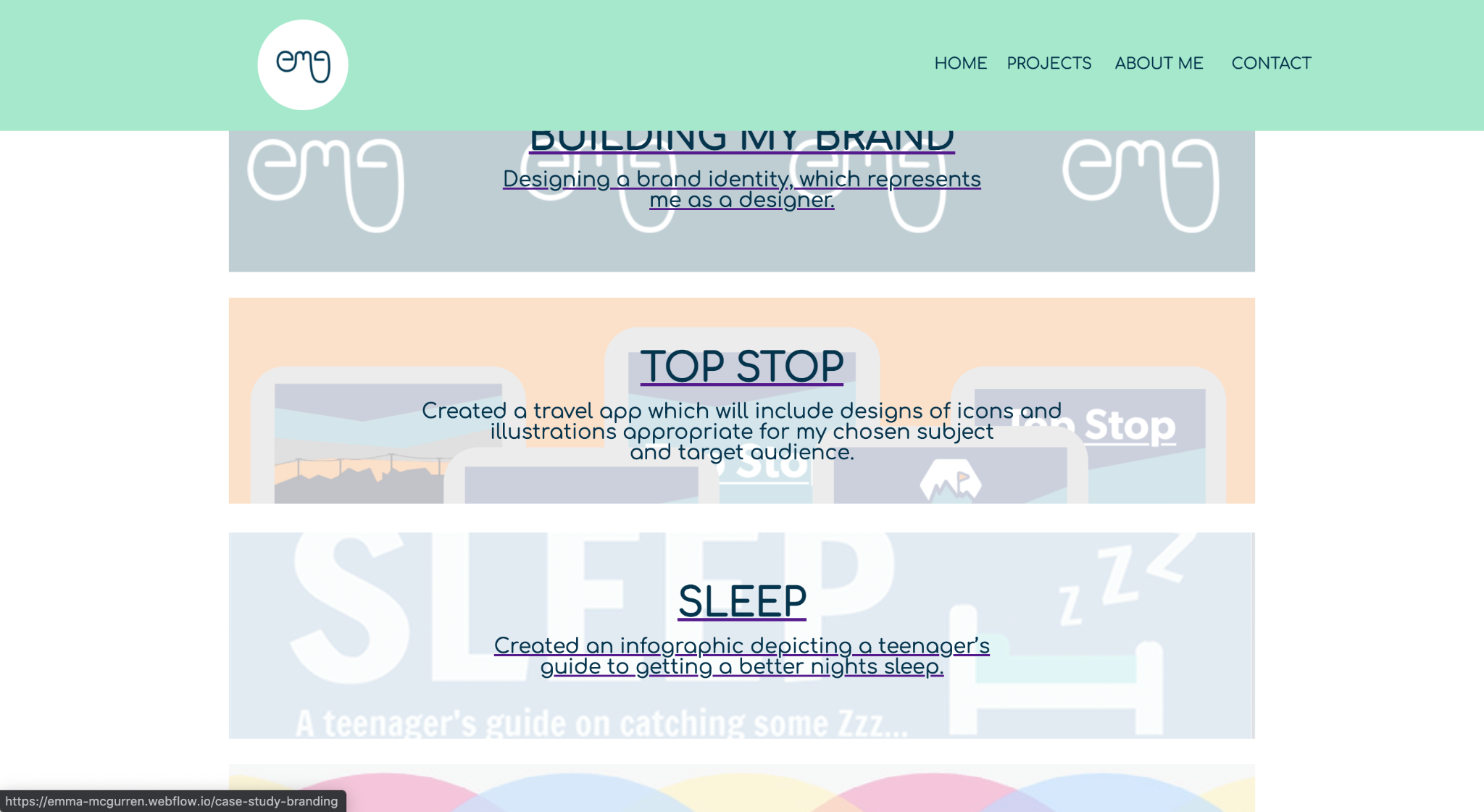 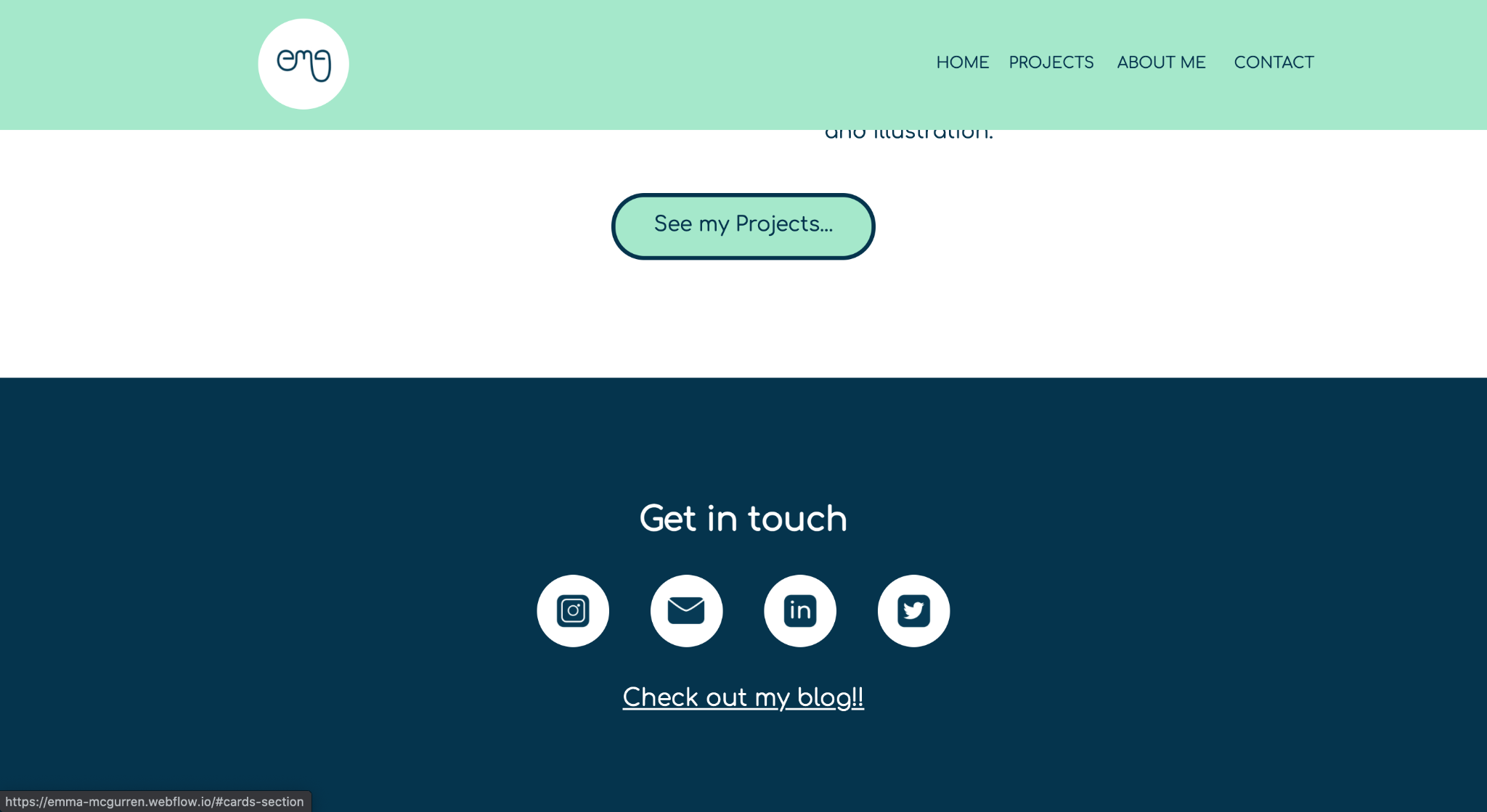 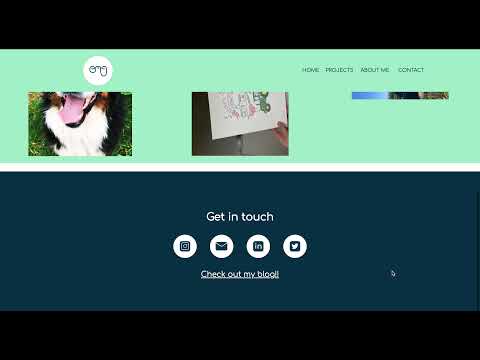 https://youtu.be/aDHA7K3opS4
Portfolio site reflection…
I am really happy with how my portfolio turned out. There are some minor adjustments that I need to adjust. I am excited to keep broadening my site, through adding ongoing projects. 
I am really loving using WebFlow and feel that it was a great way for me to build my confidence.
I just need to work on my approach to responsive design, which I am going to work on over the christmas break.
The Elements Project…
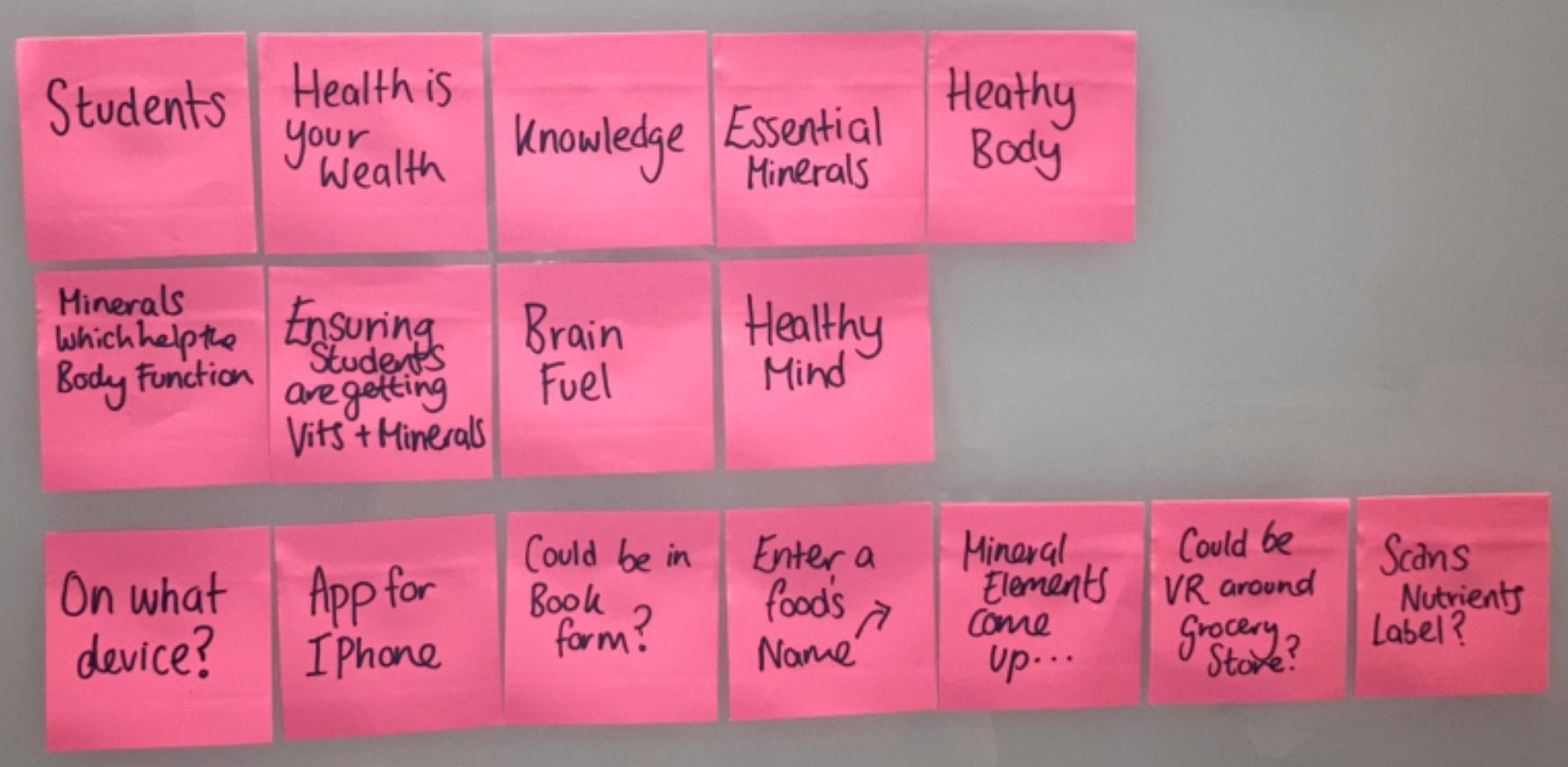 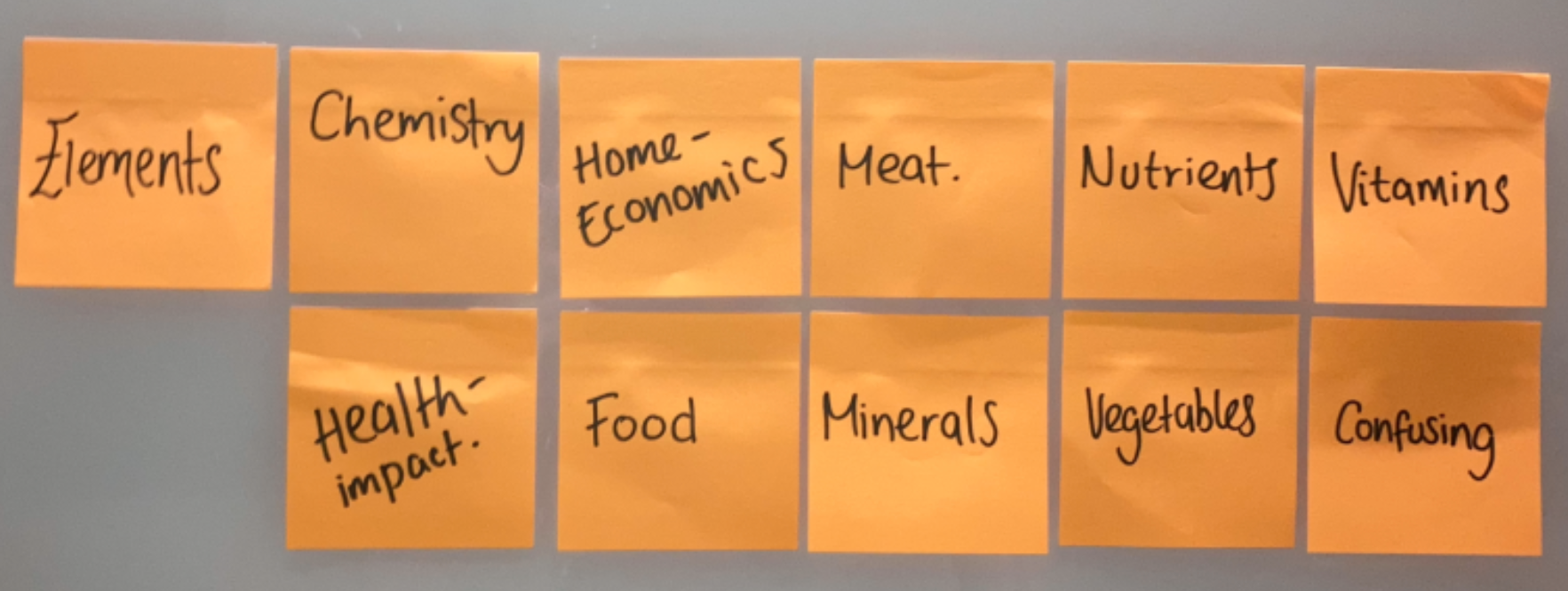 Idea Generation…
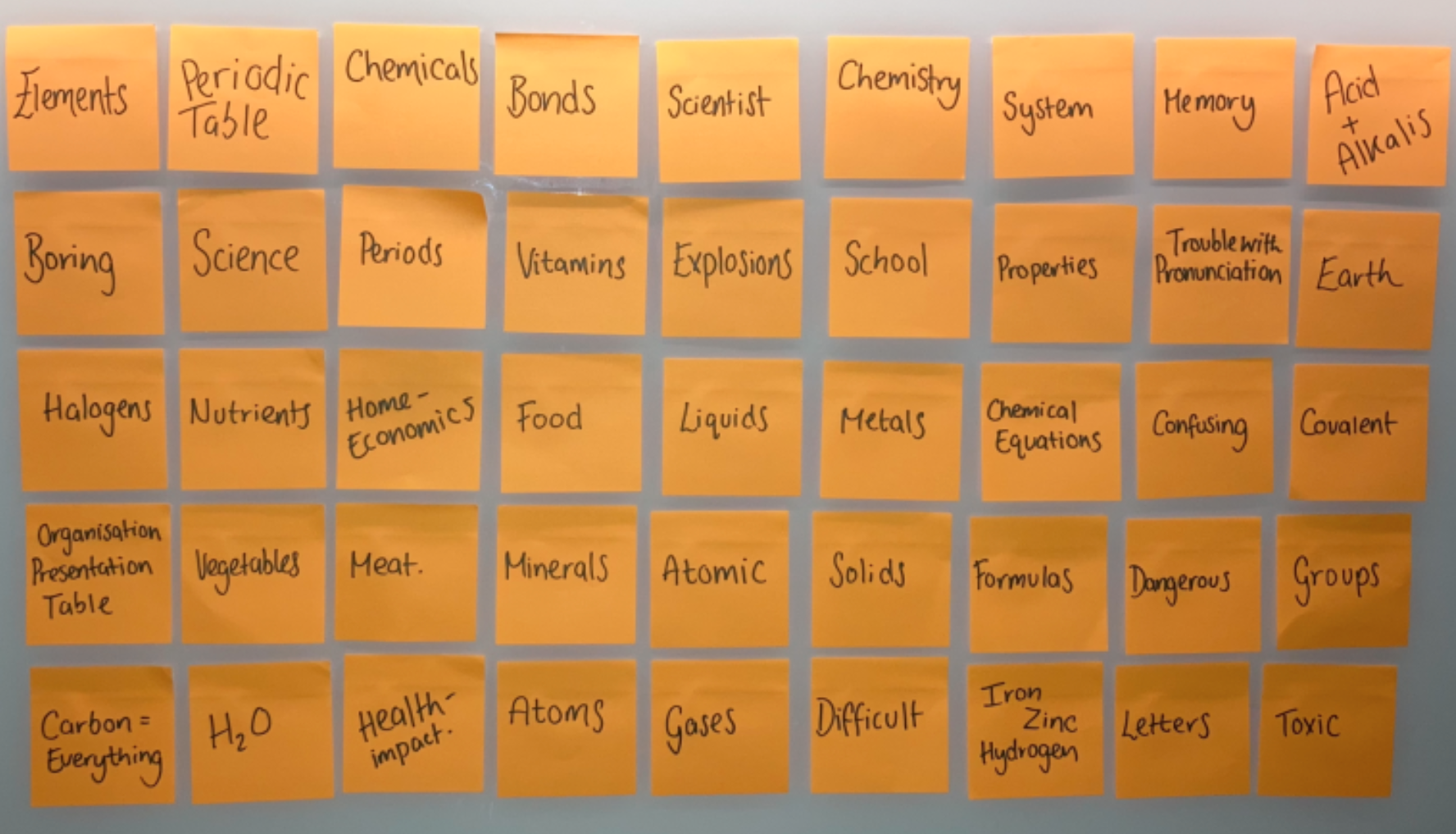 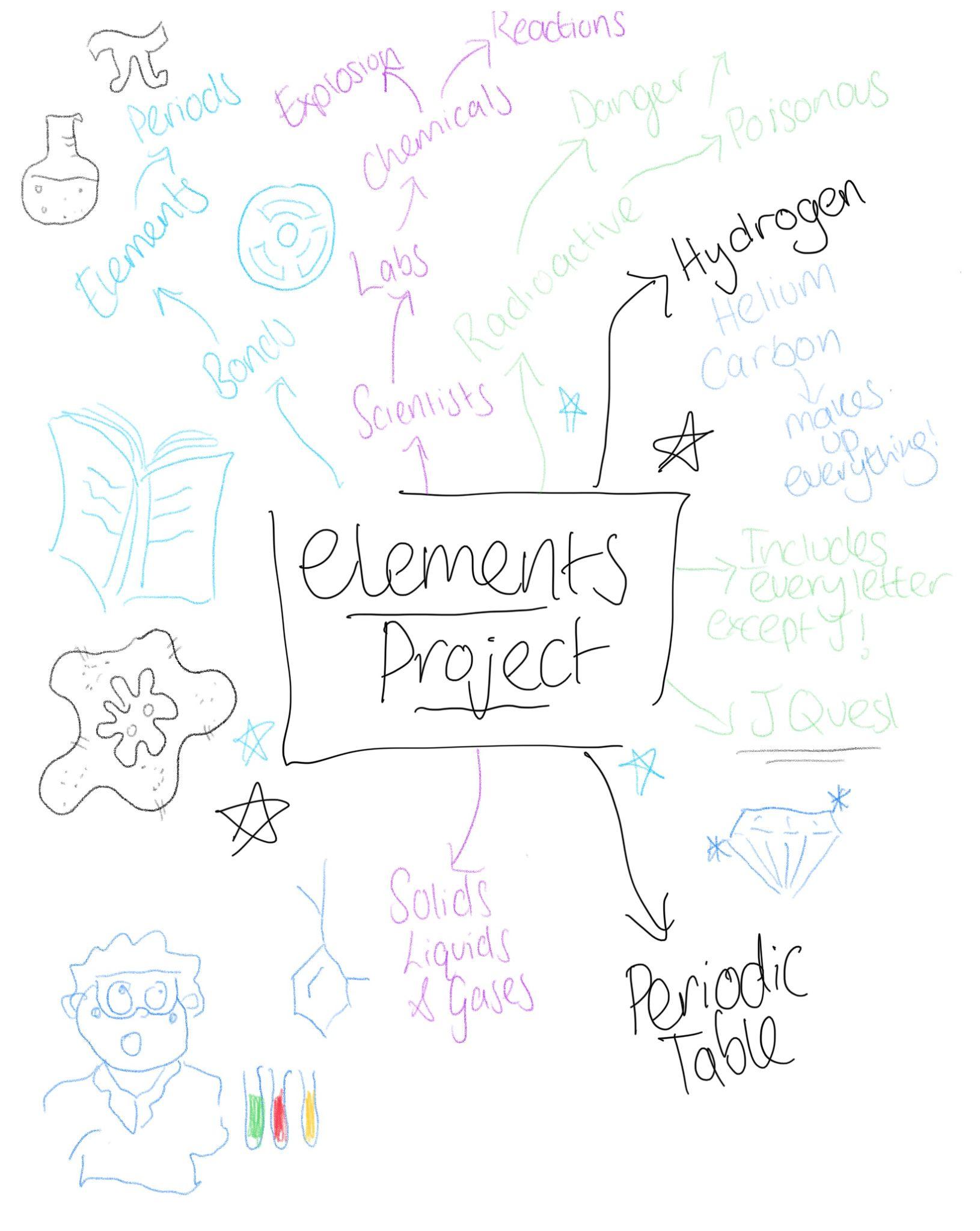 Idea Generation…
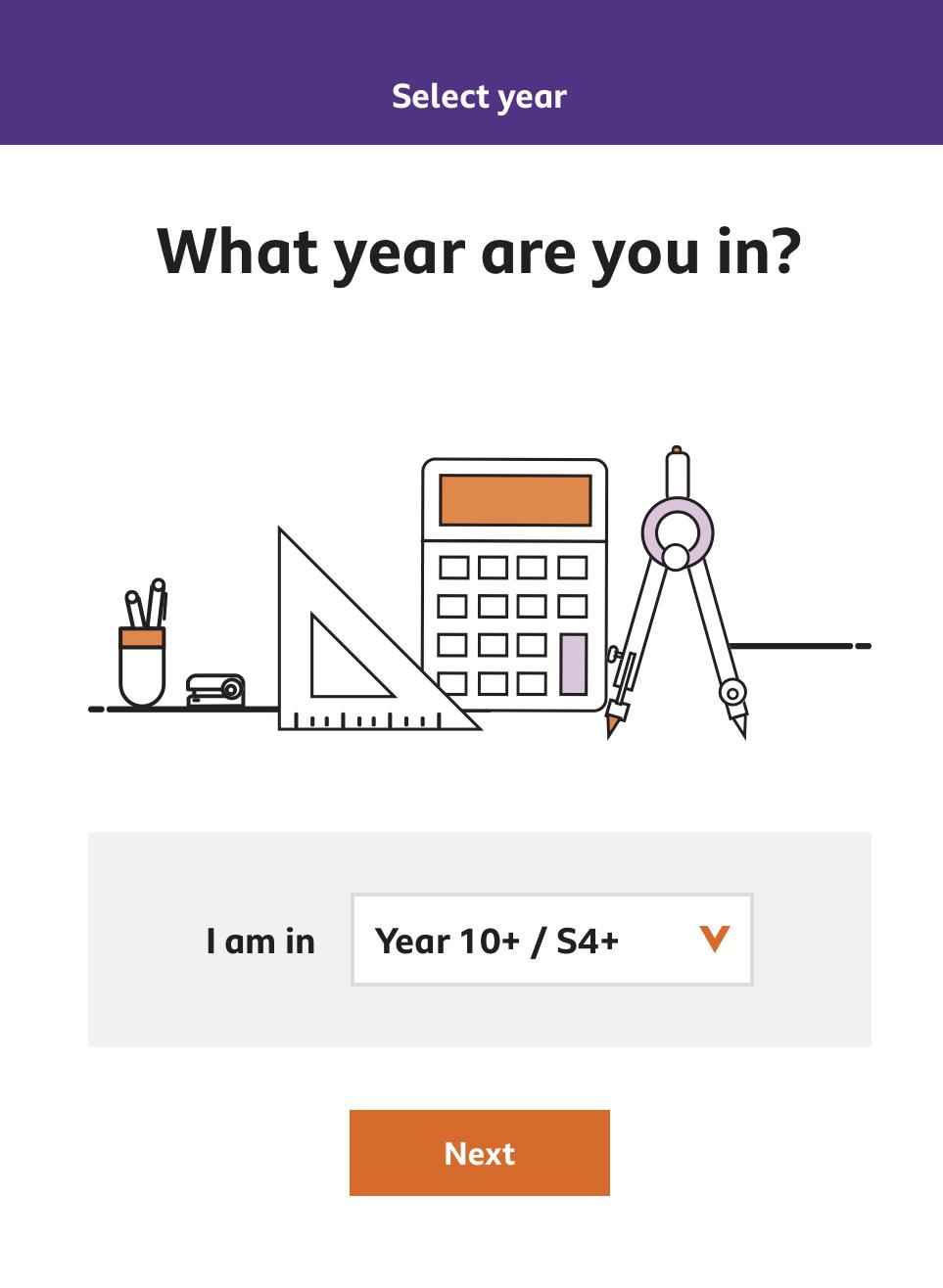 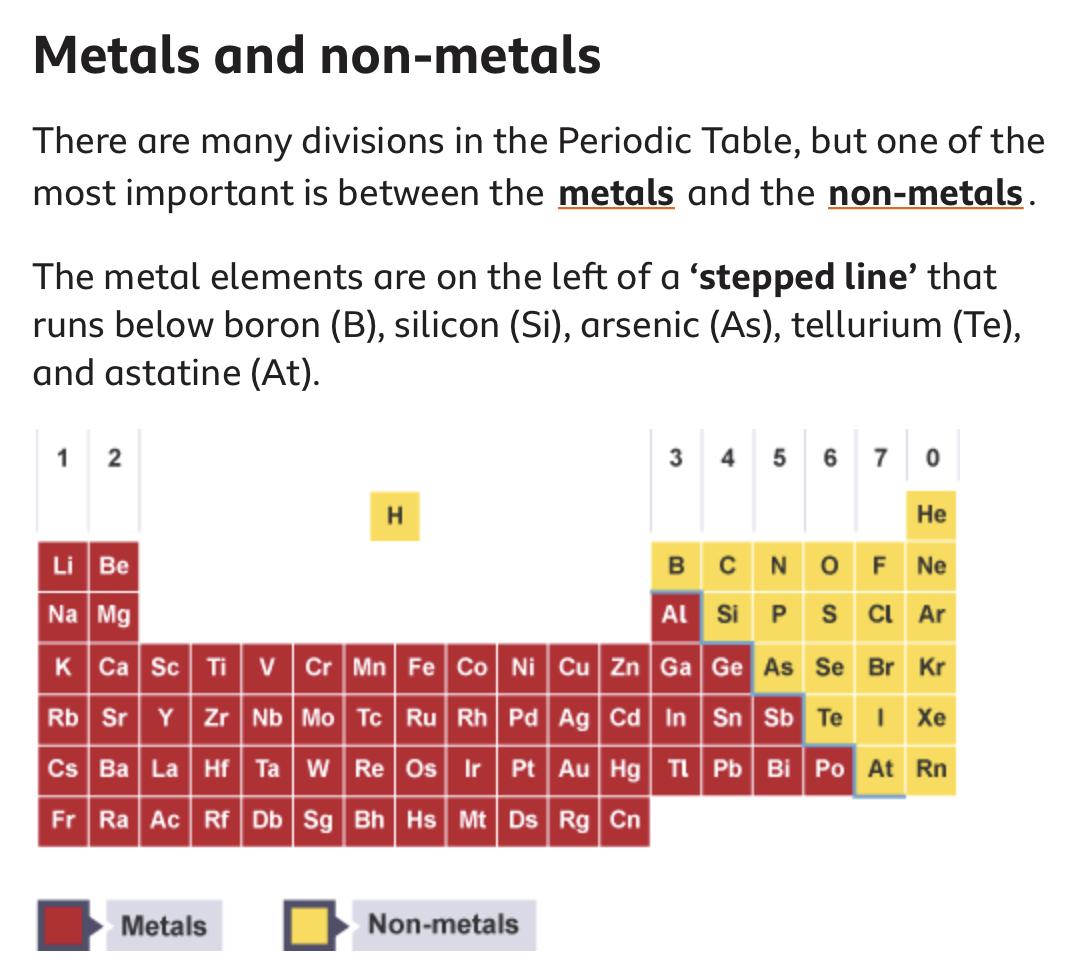 Inspiration…
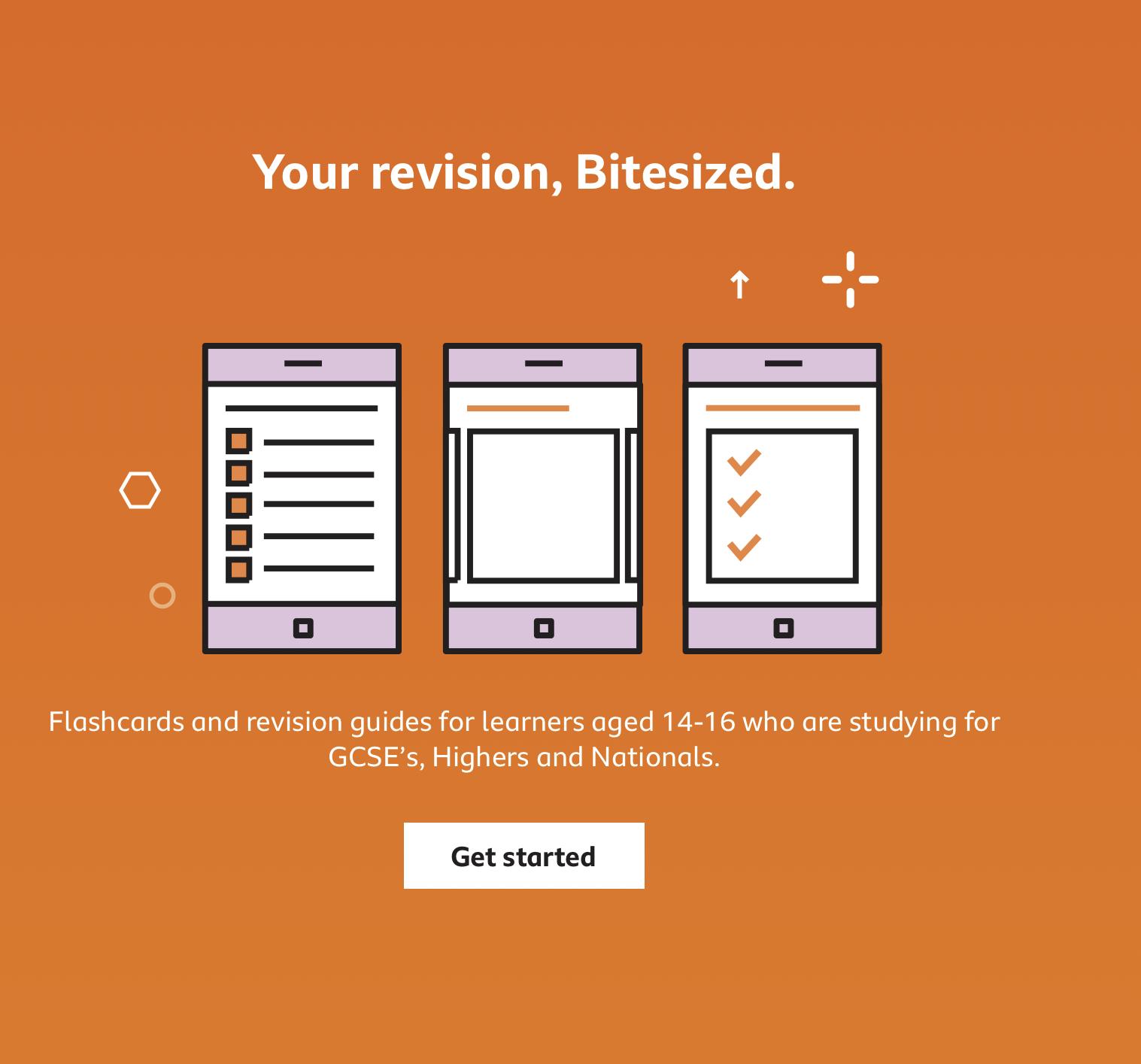 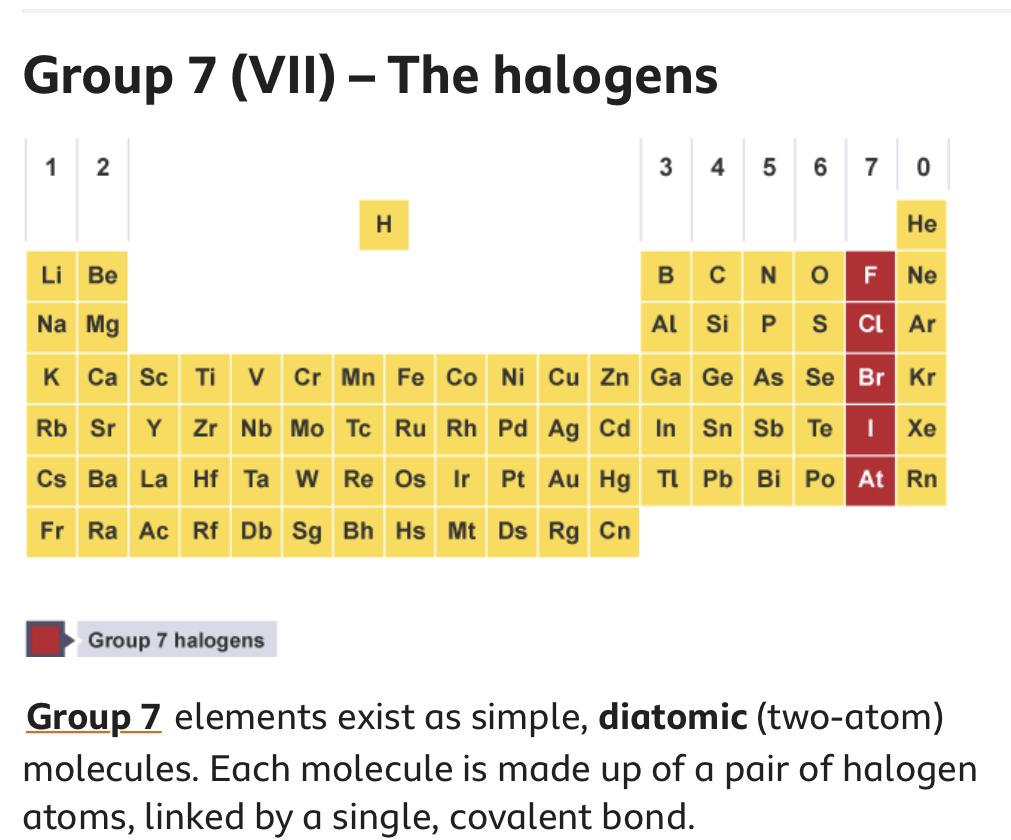 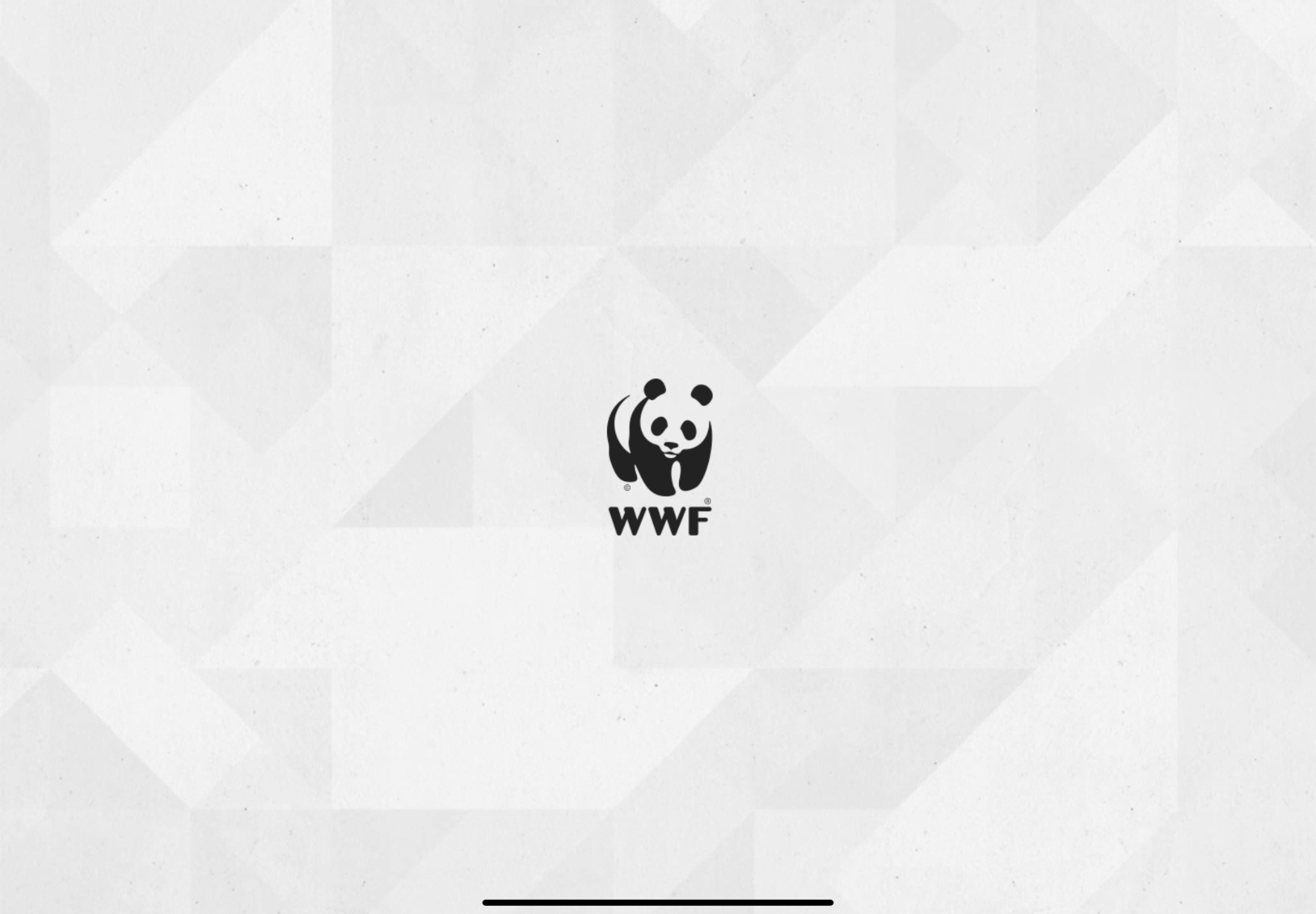 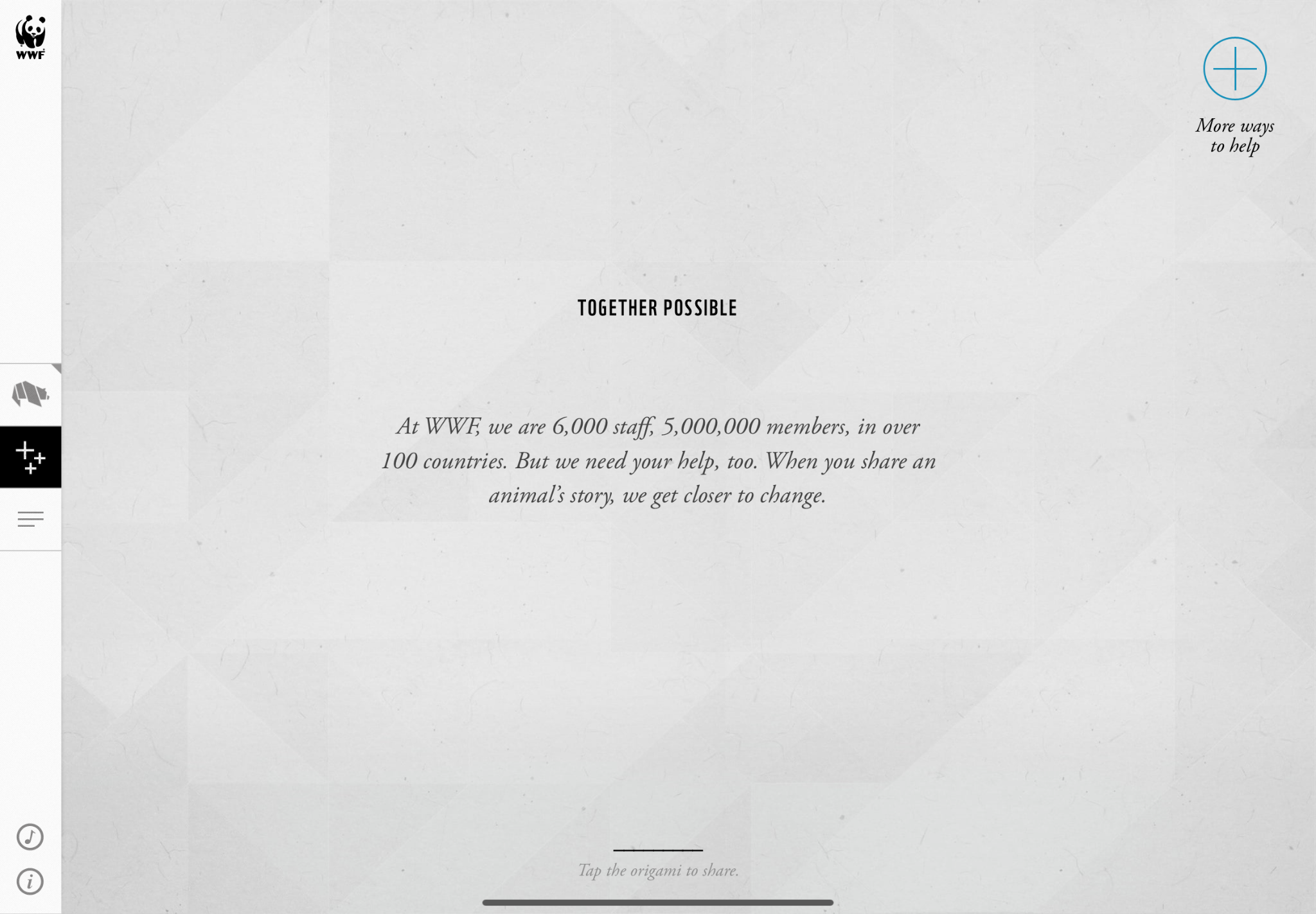 Inspiration…
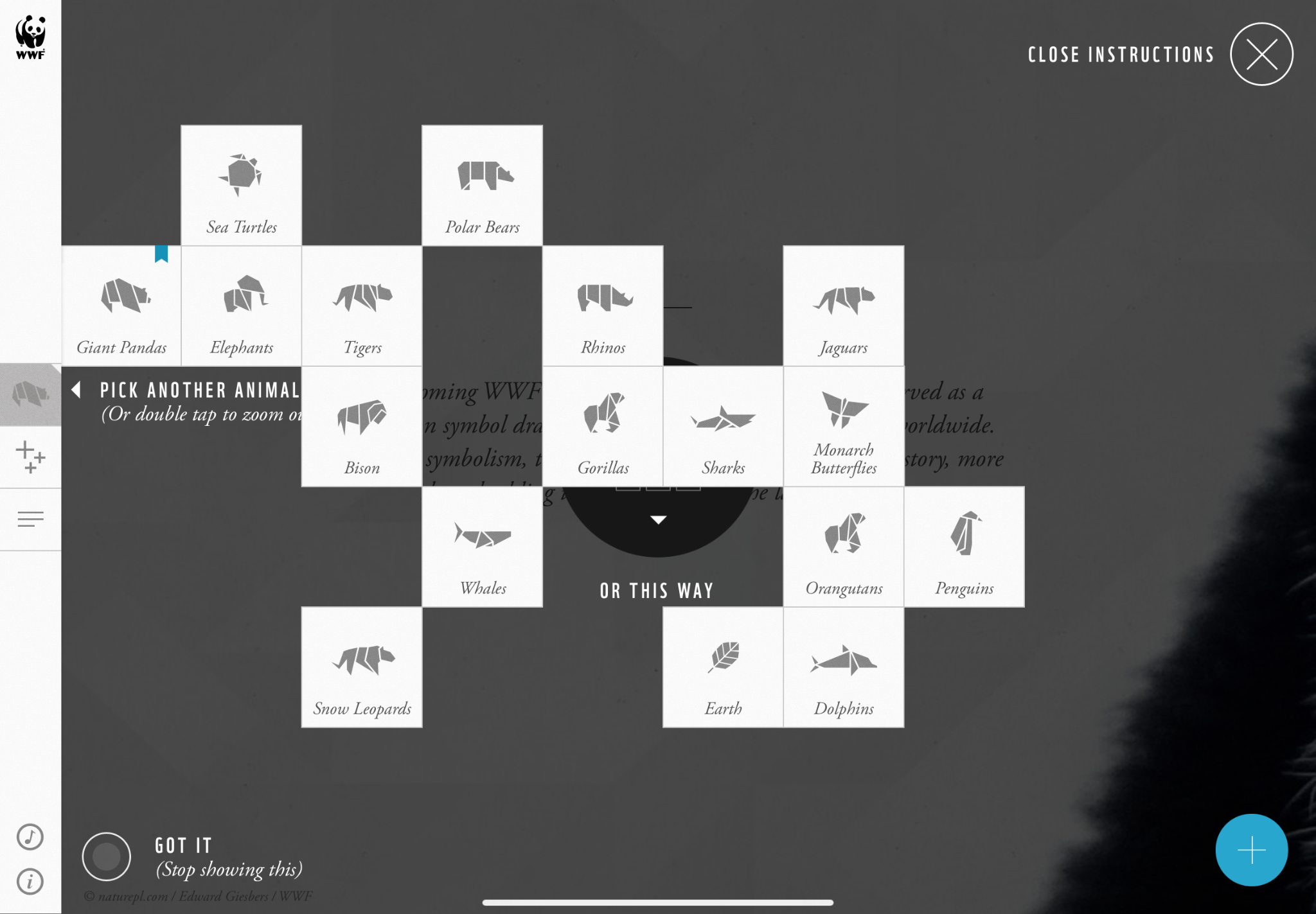 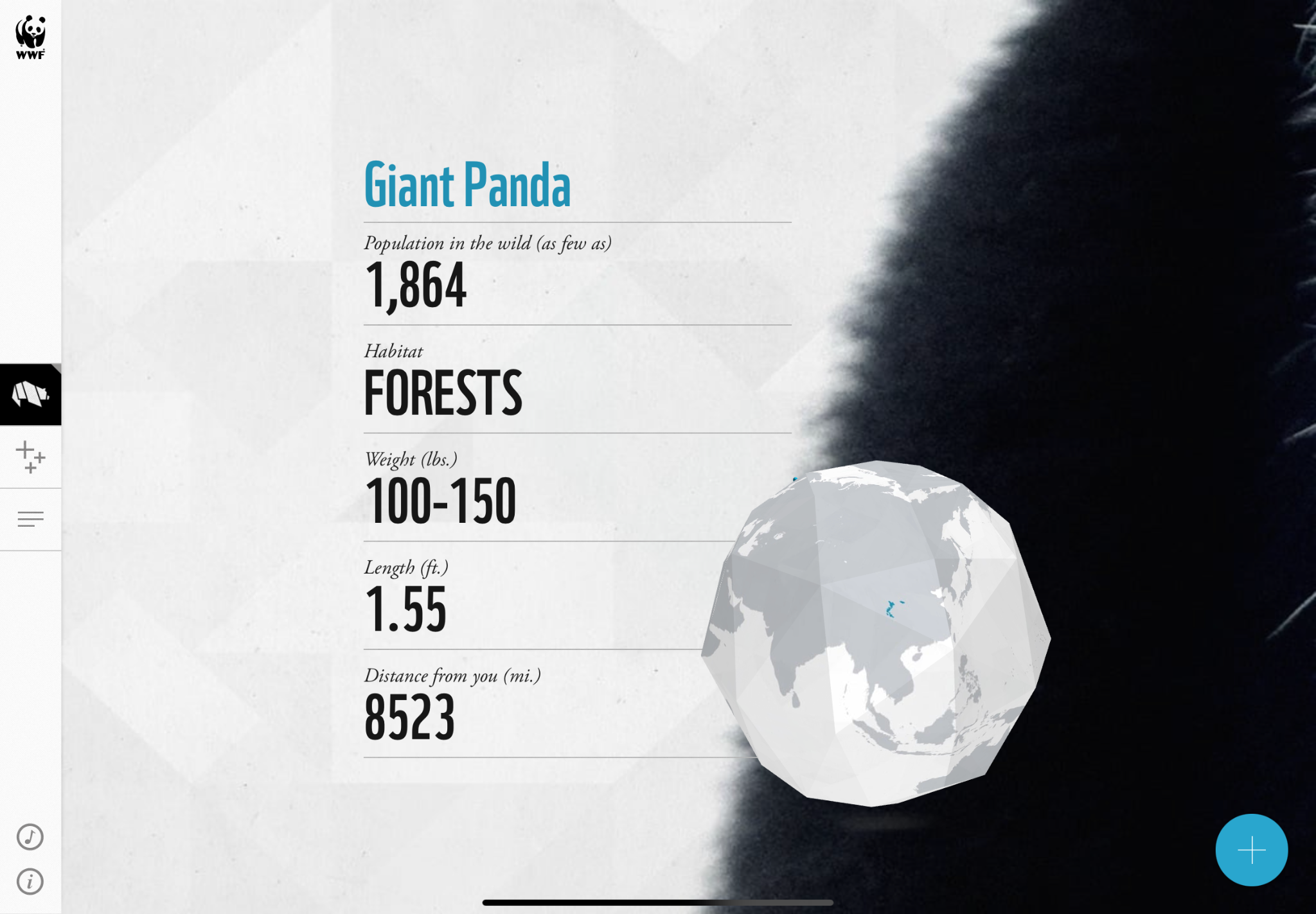 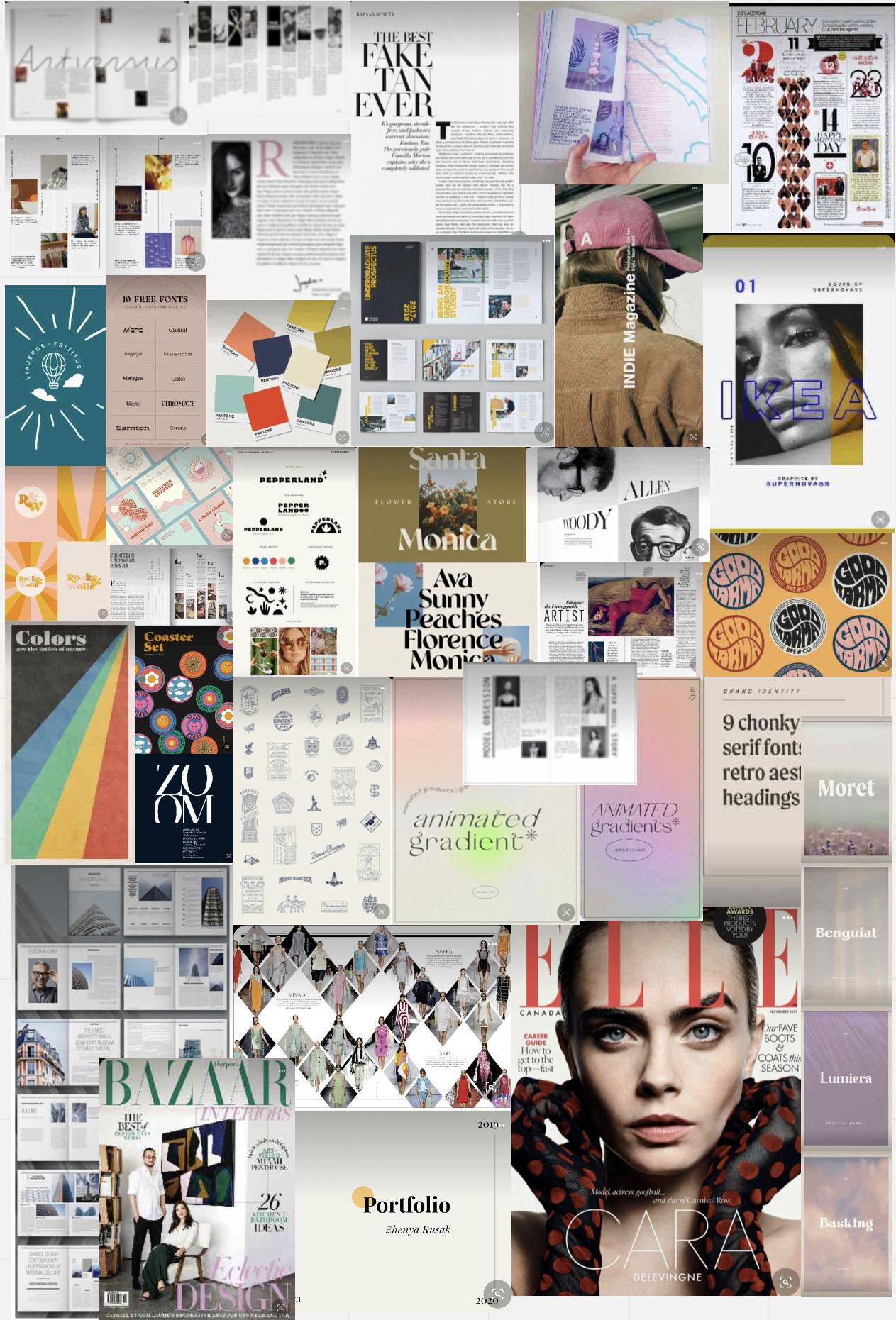 Finding a style…
Who is it for? User Personas and Research
I chose the target audience “Students, between the age 14-18”
GCSE & A-Level 
Interactive app for the iPad which would benefit visual learners when learning about the periodic table of elements
Who is it for? User Personas and Research
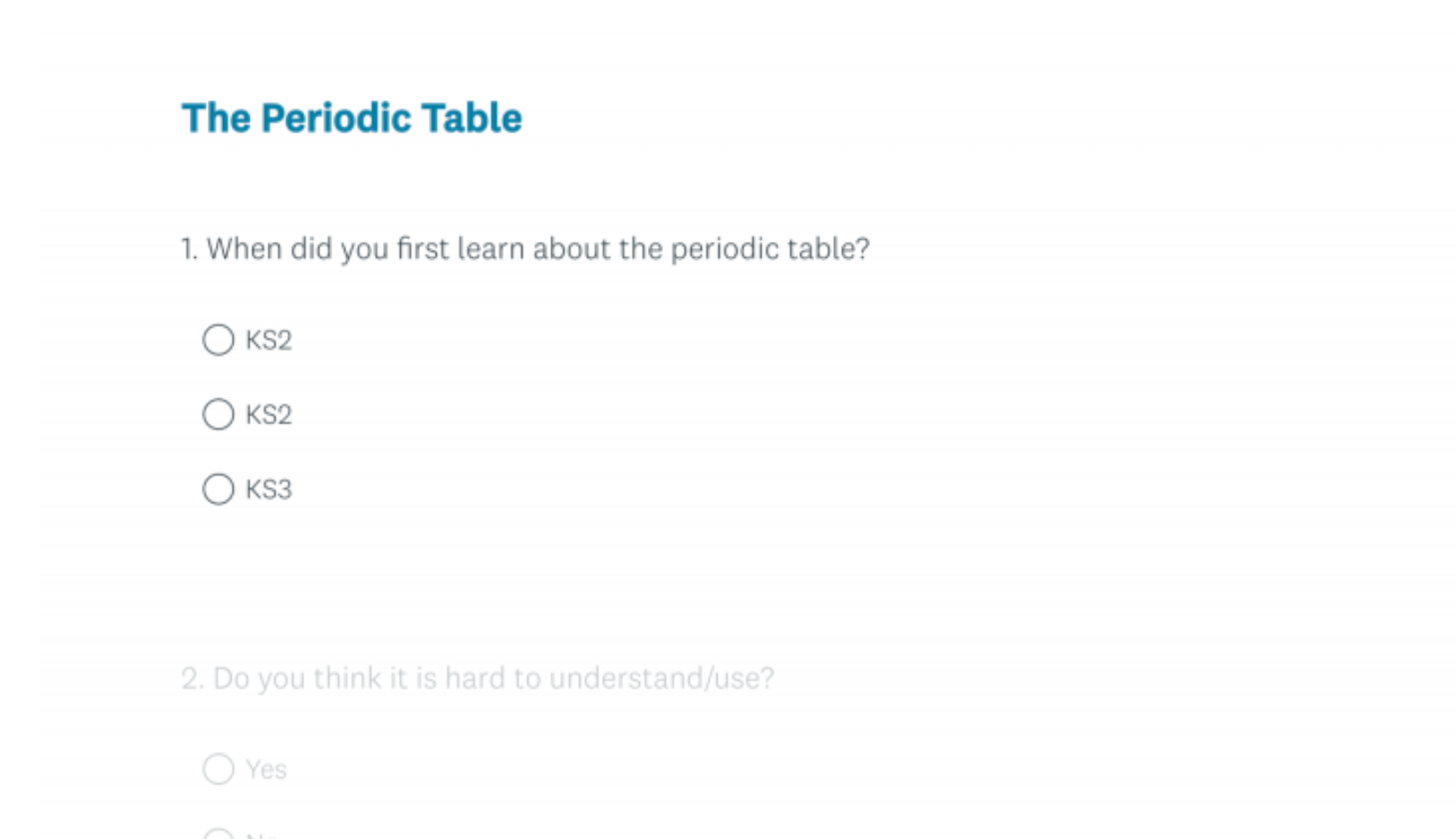 User Interviews (Students and Teacher)
Research on visual learners
Survey for GCSE/A level students on their personal opinion and experience of the periodic table.
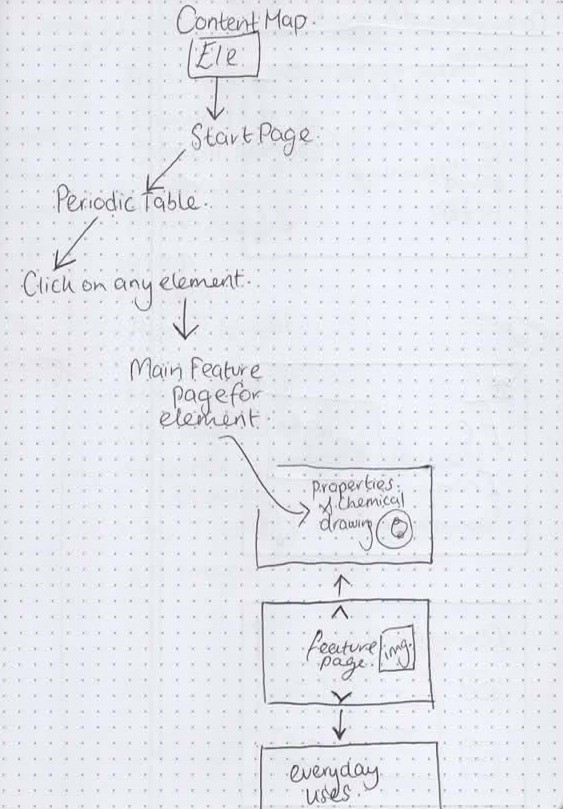 Content Mapping
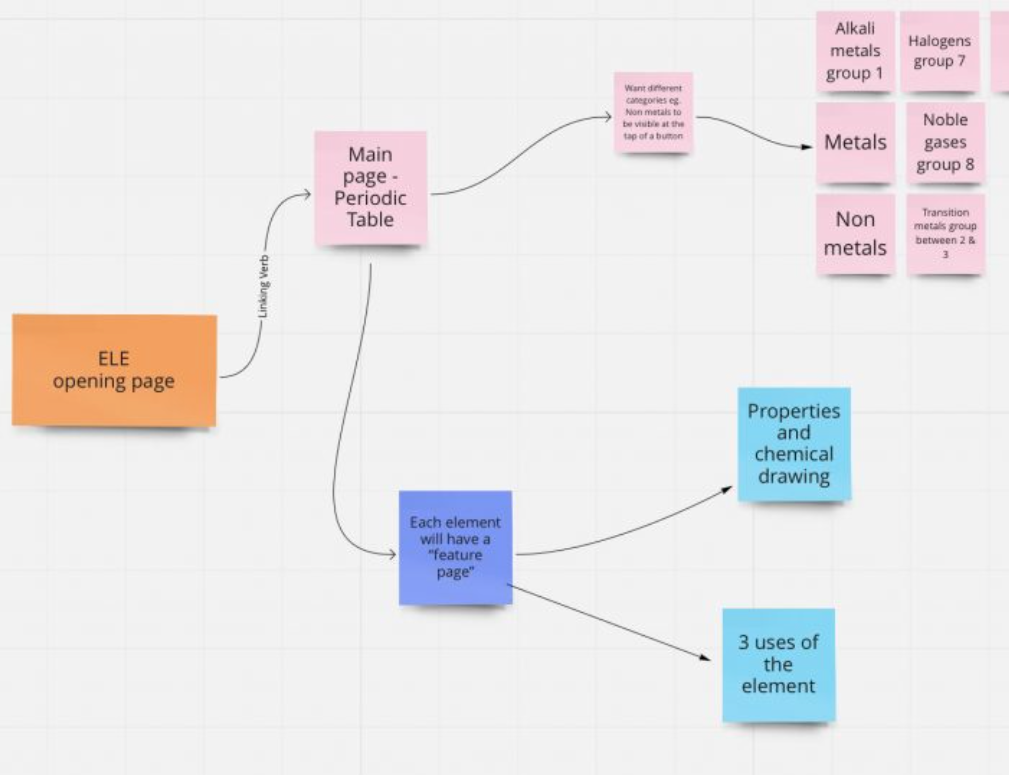 User Flows
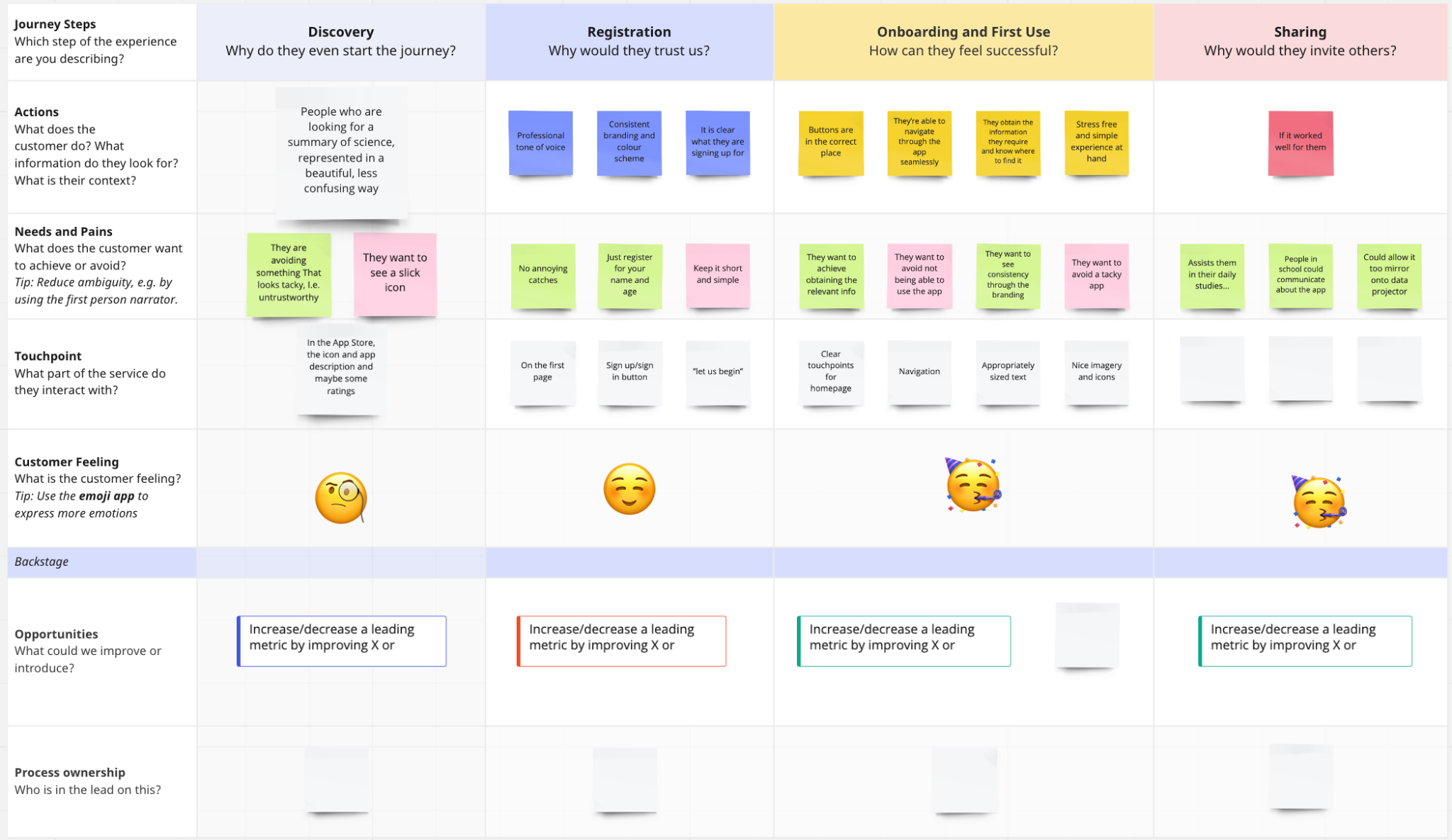 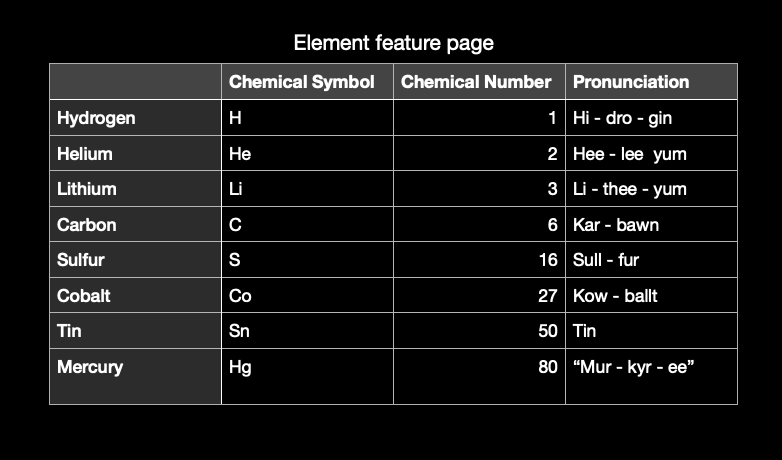 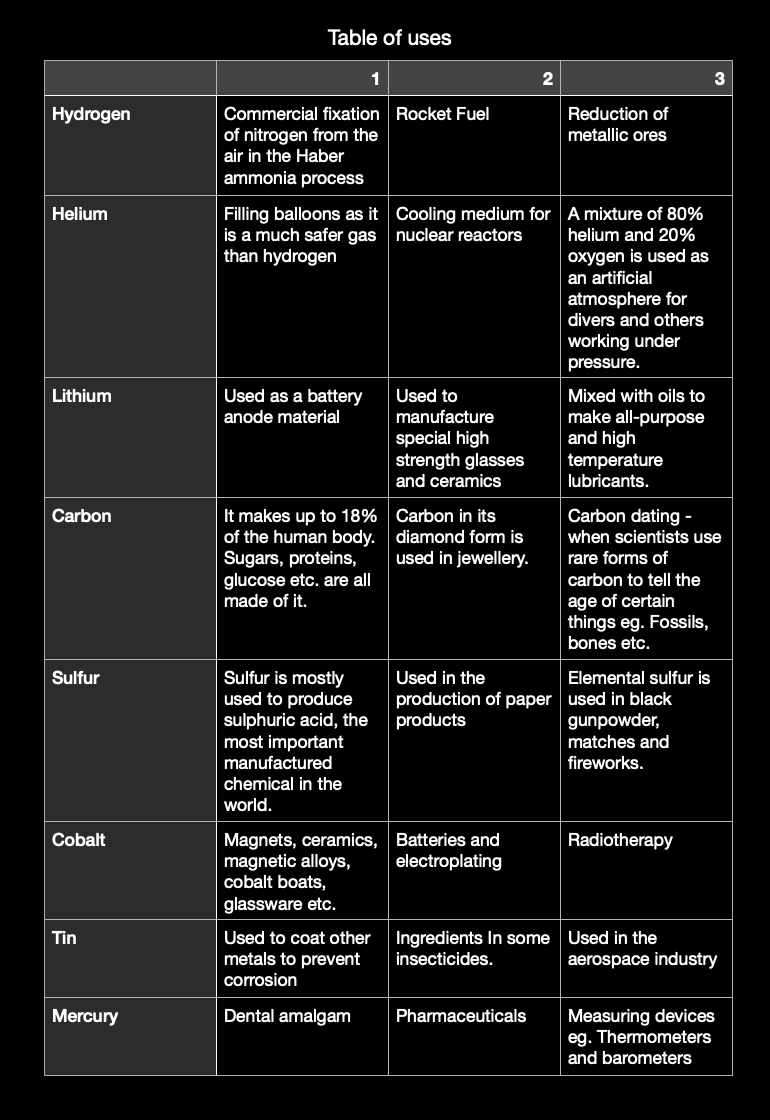 Content Curation
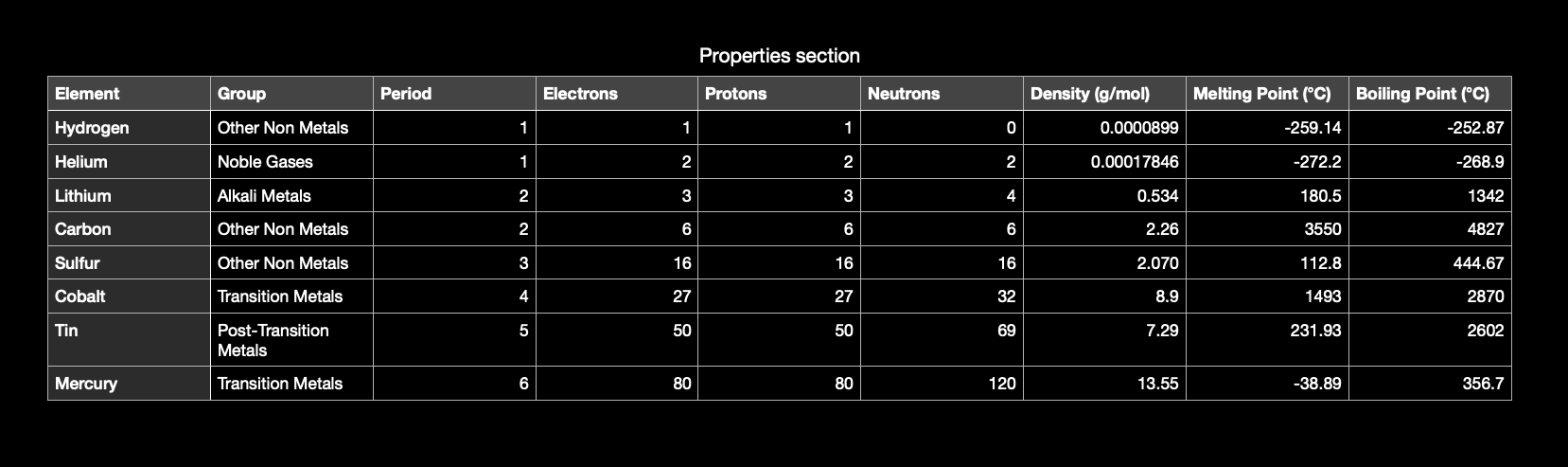 Wireframes
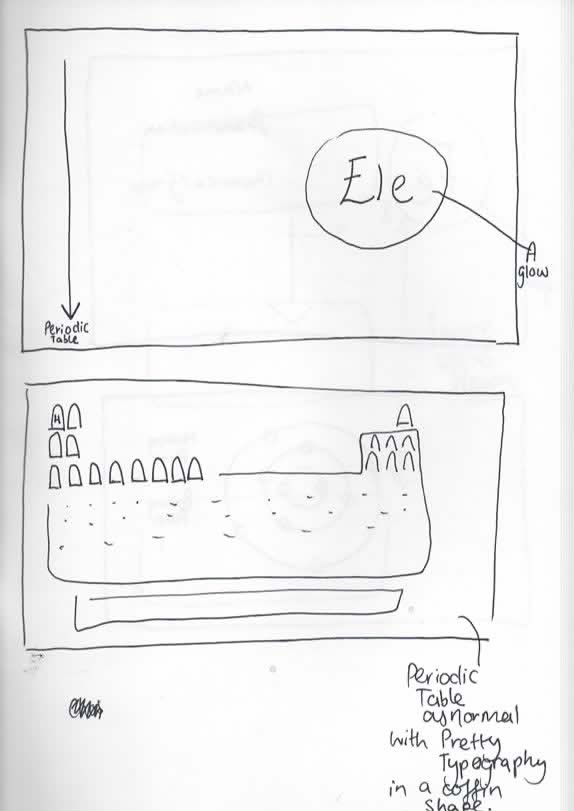 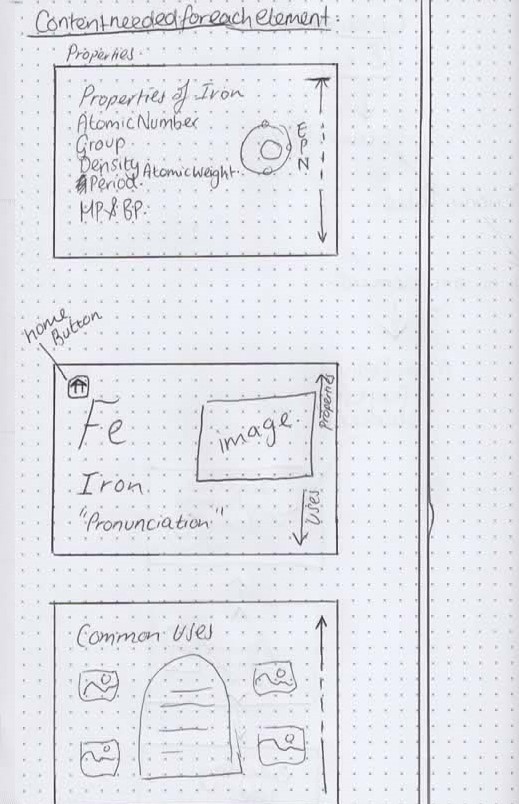 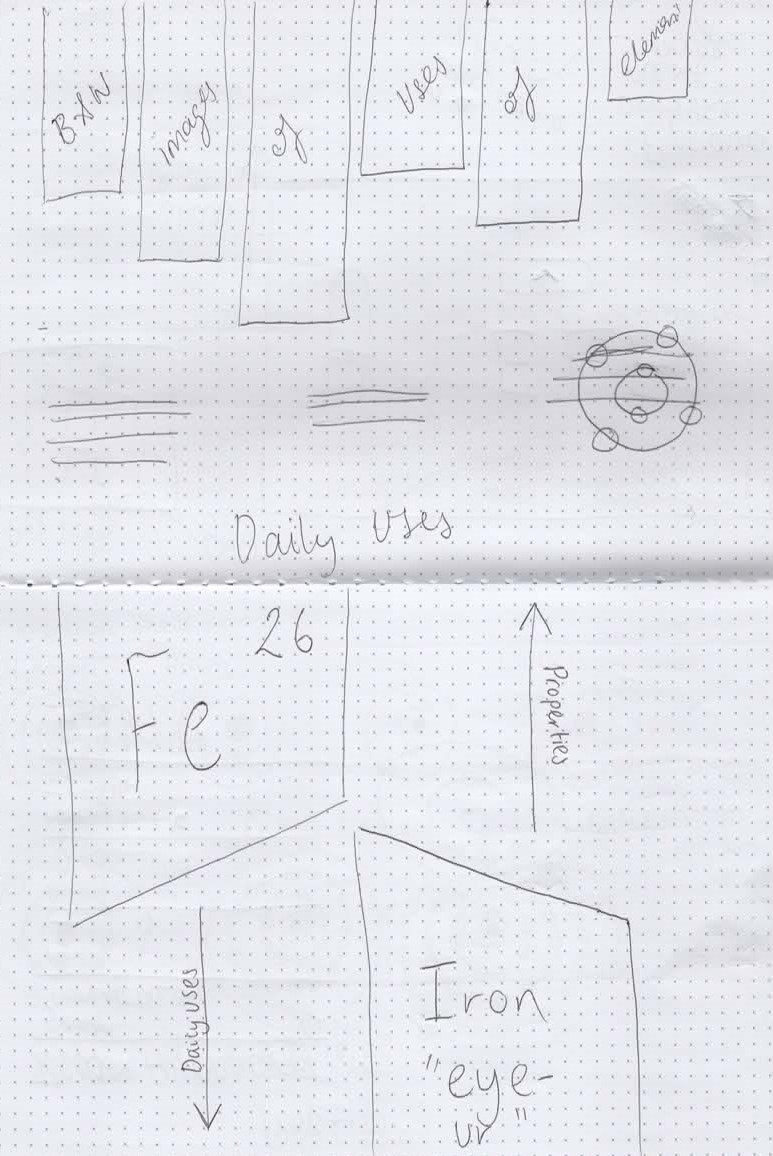 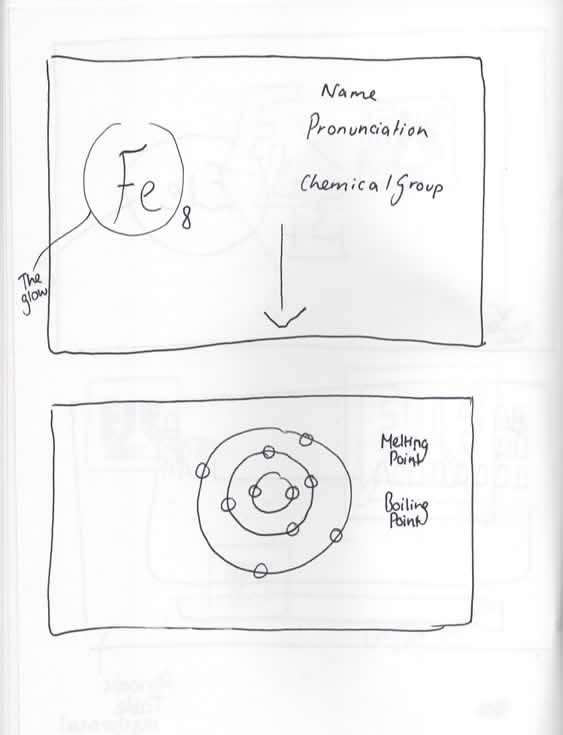 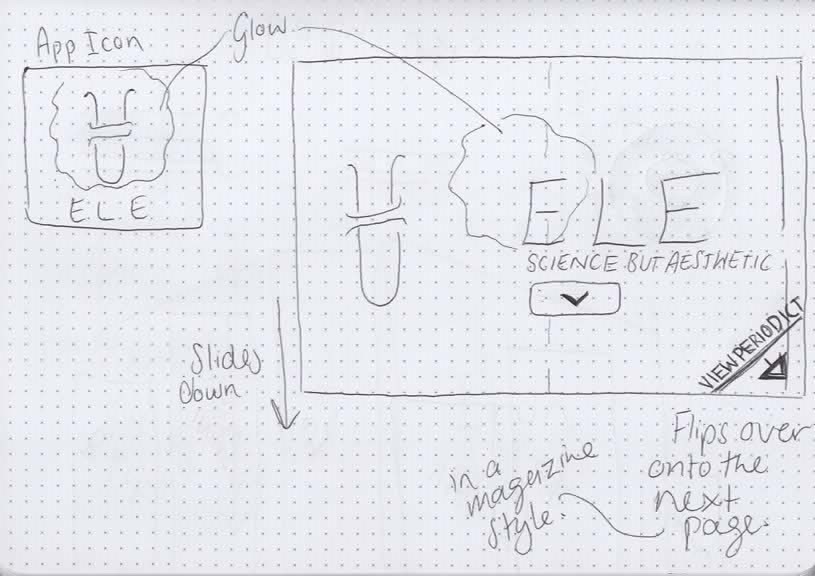 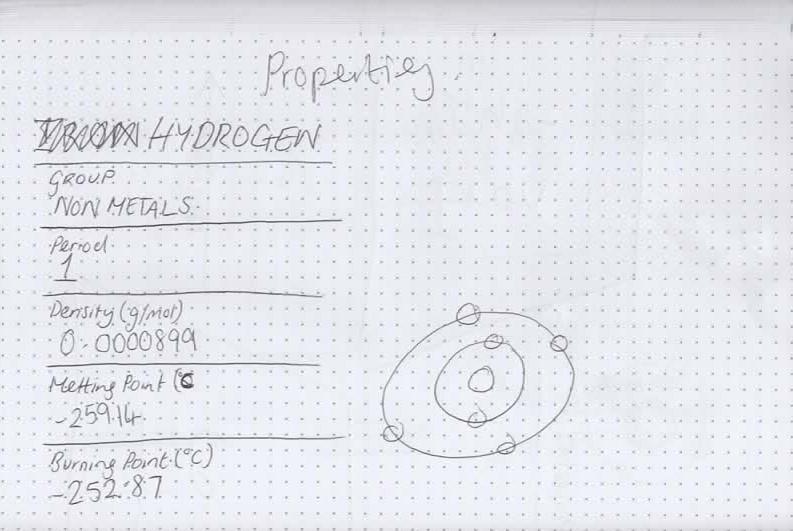 Wireframes
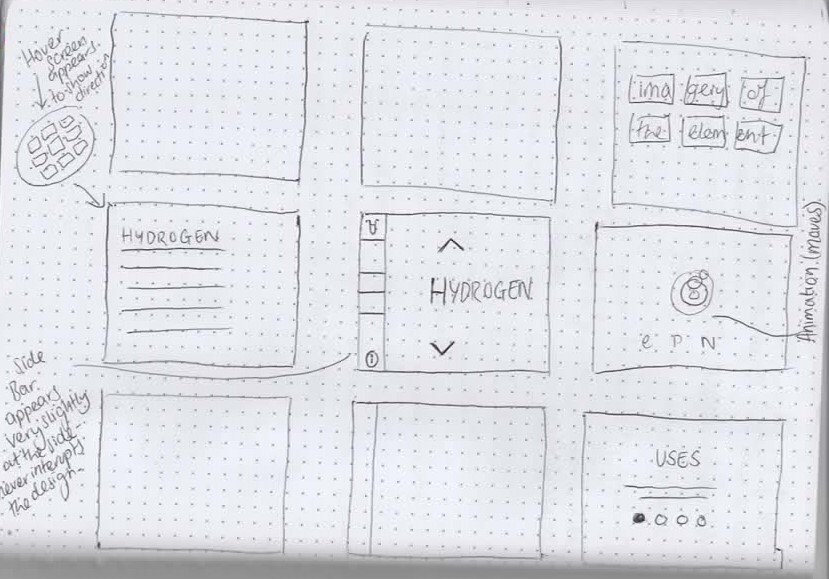 Paper Prototypes
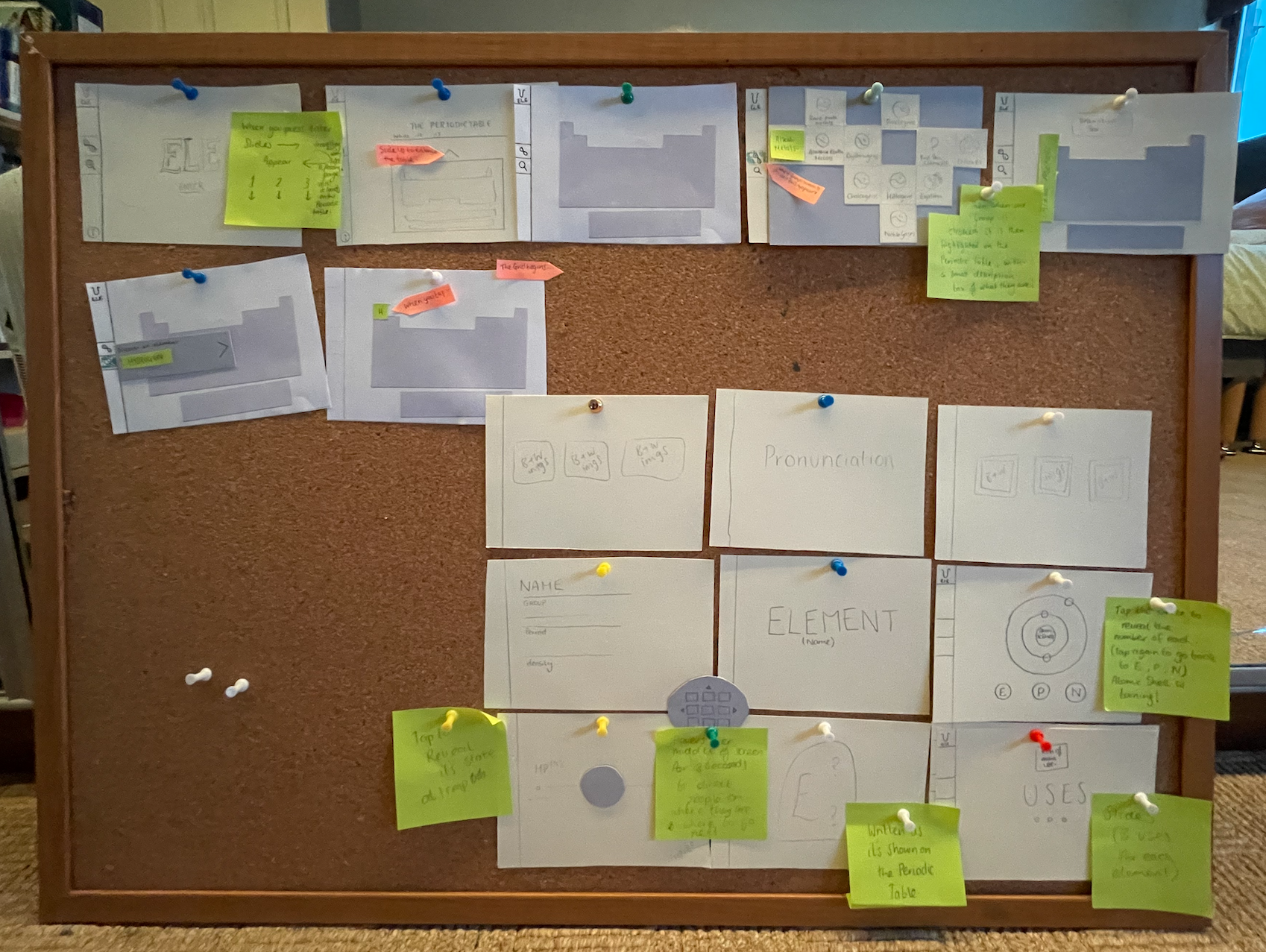 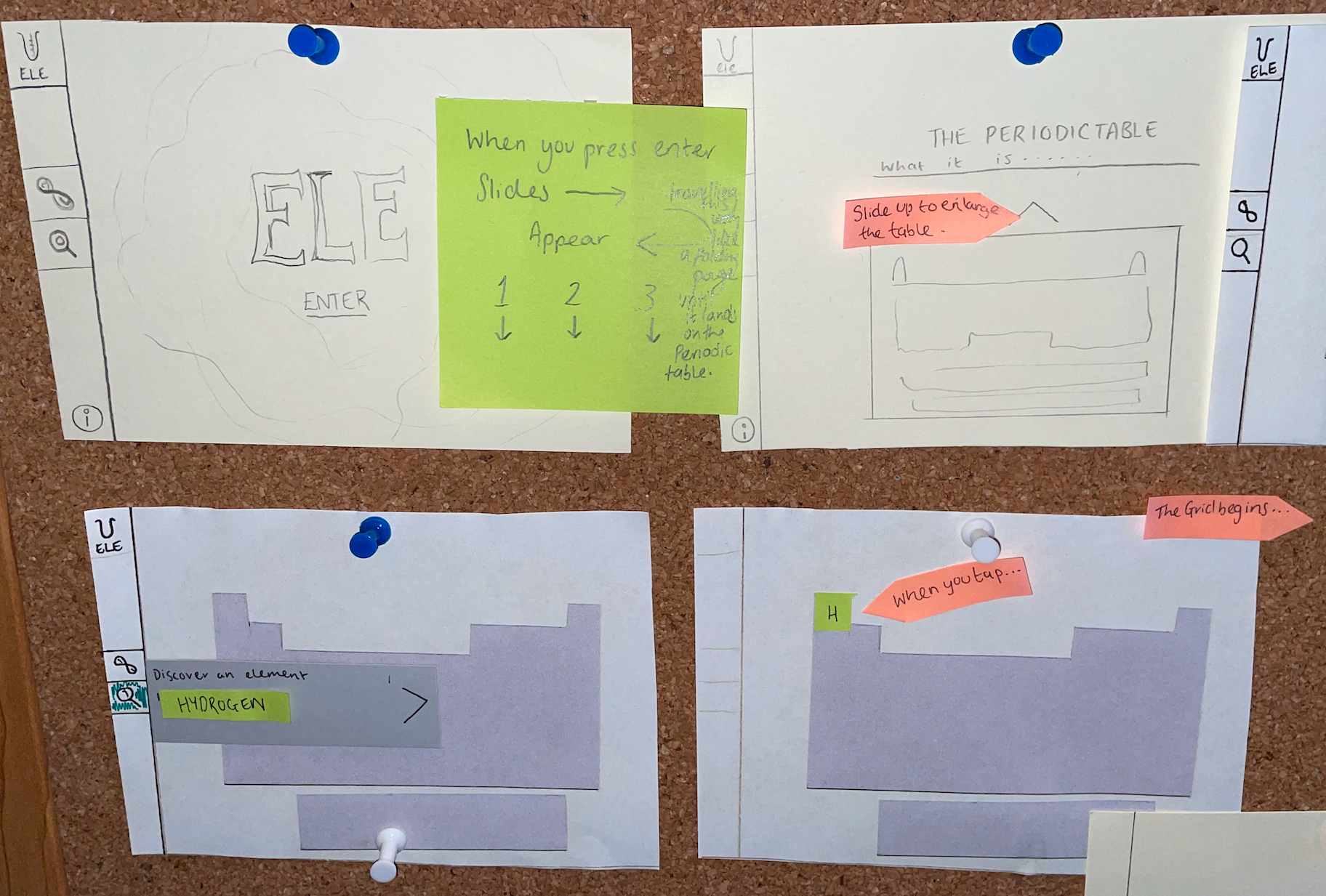 Paper Prototypes
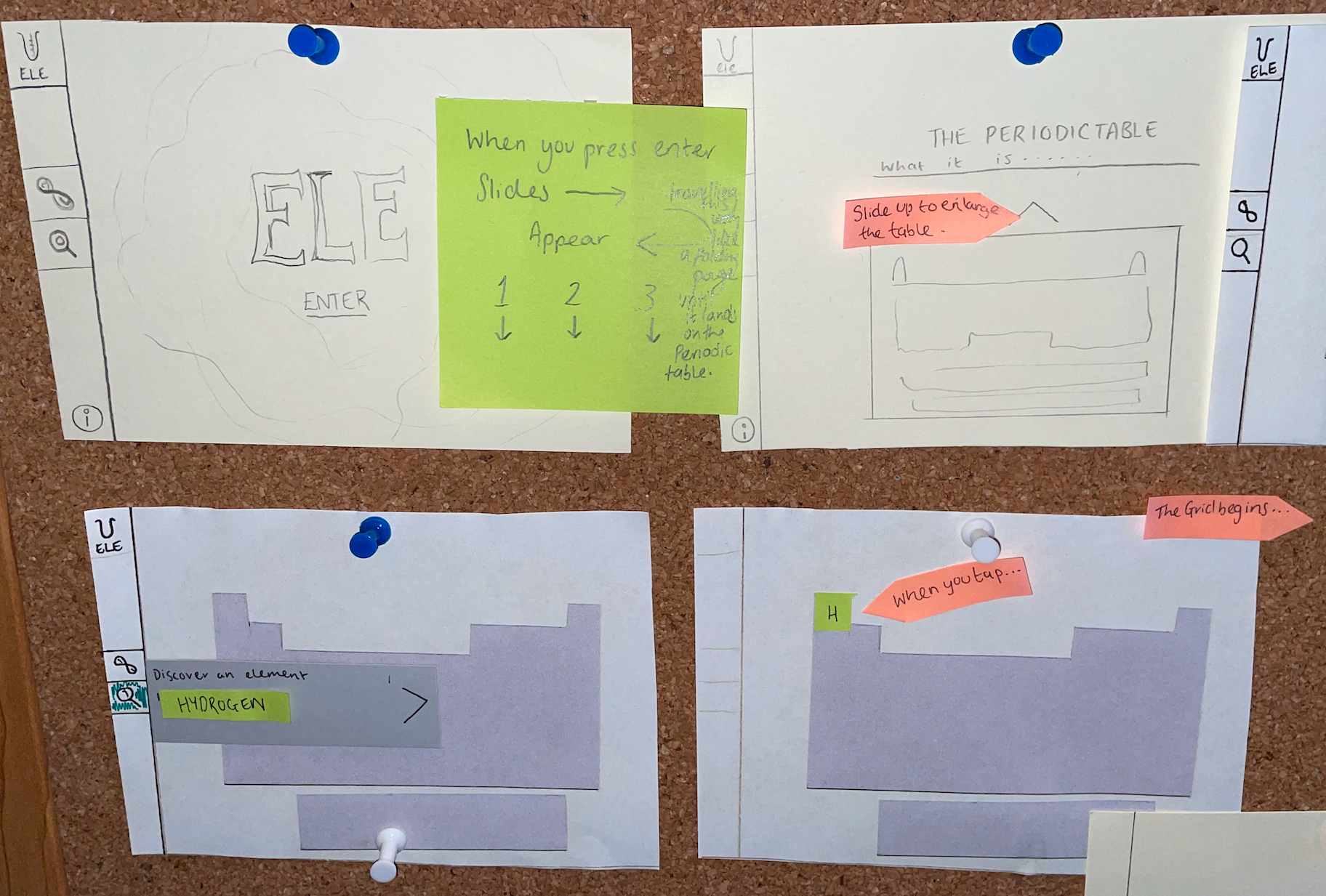 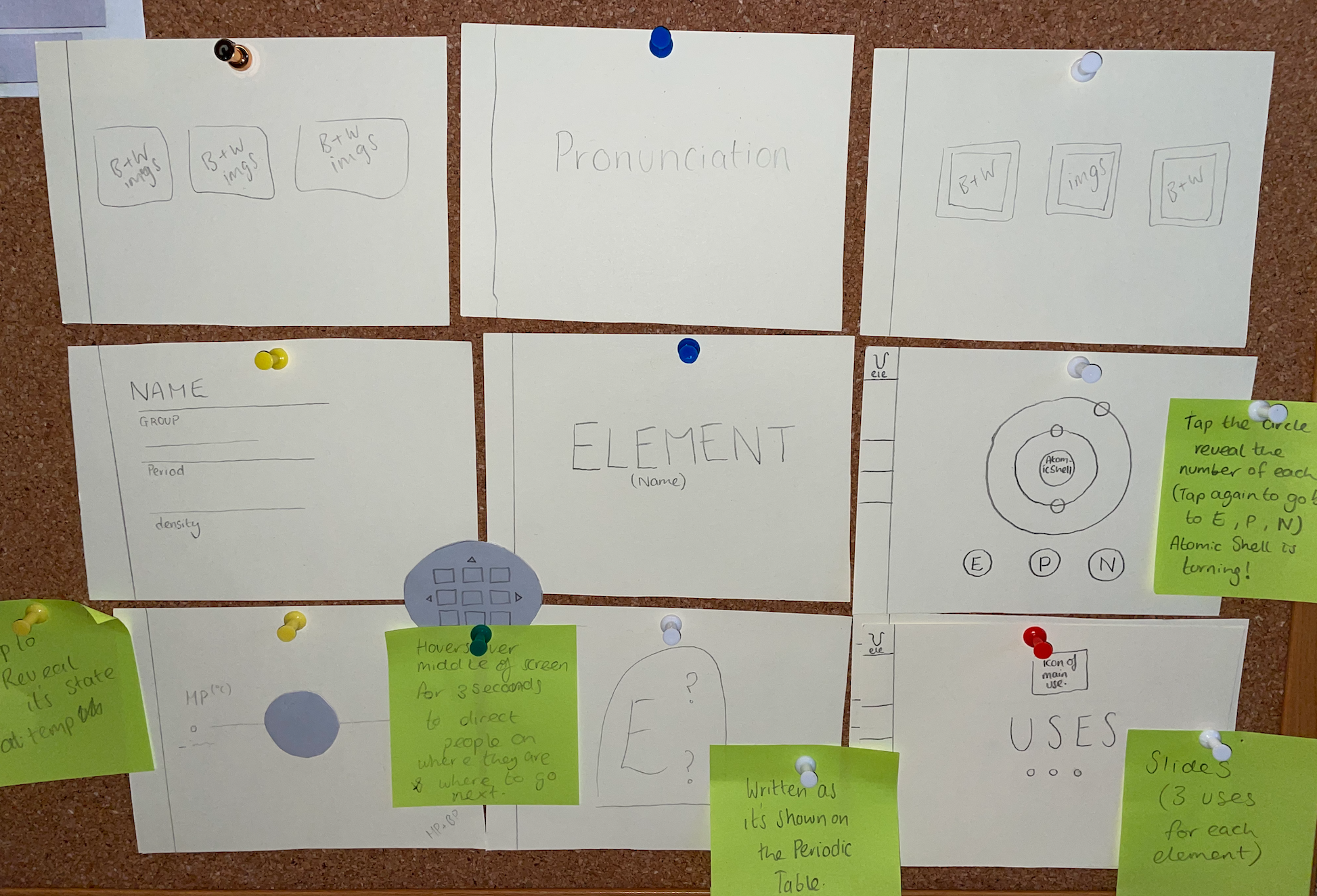 Branding - the sketches
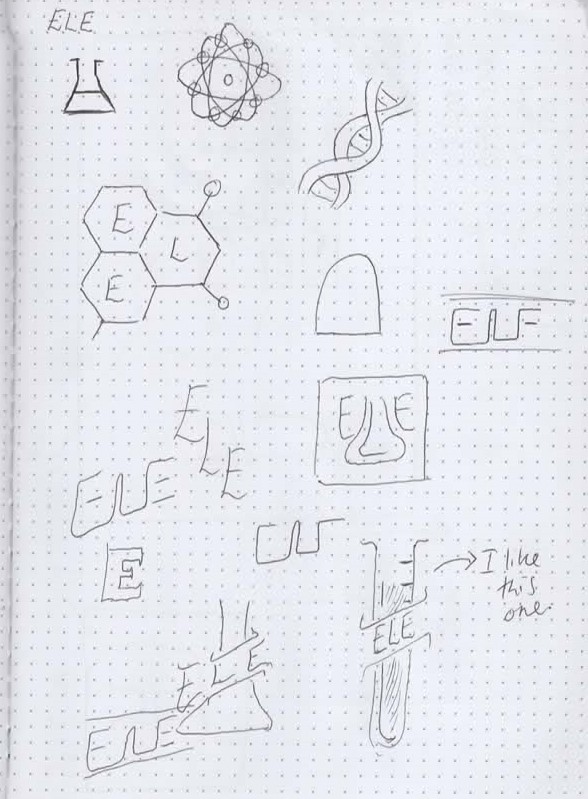 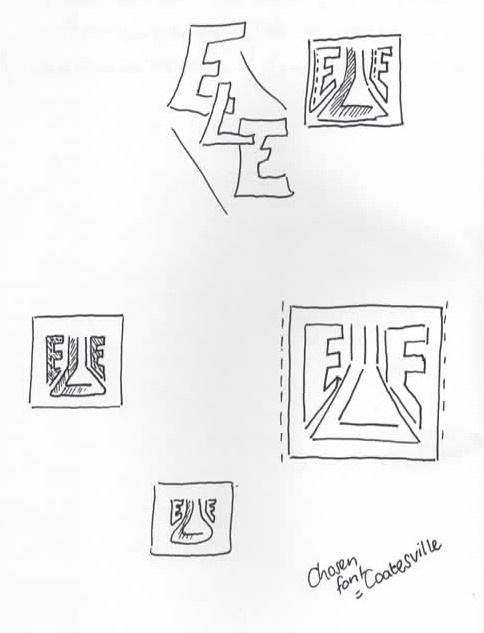 Branding - ELE Logo
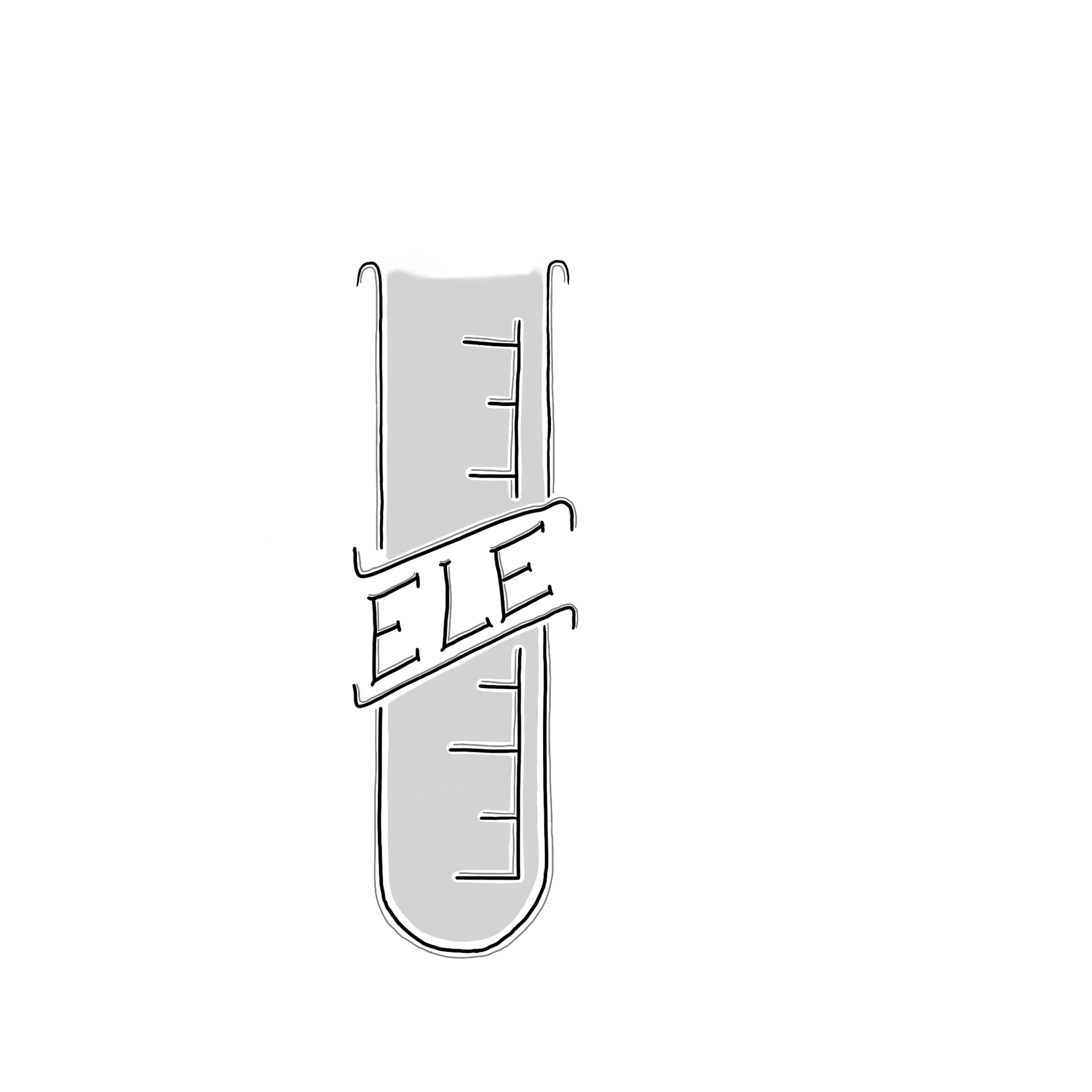 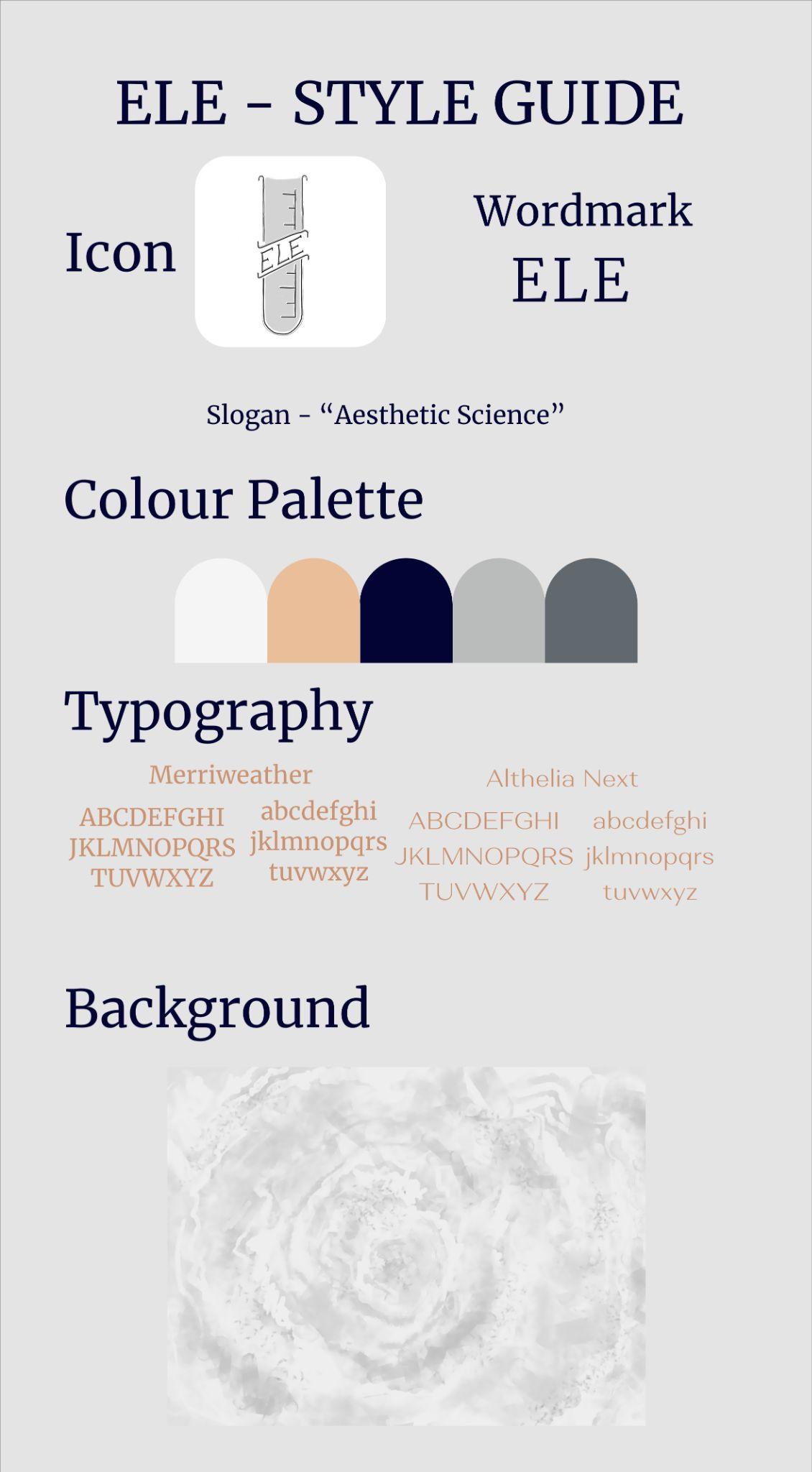 Style Guidelines 
and creative aspects…
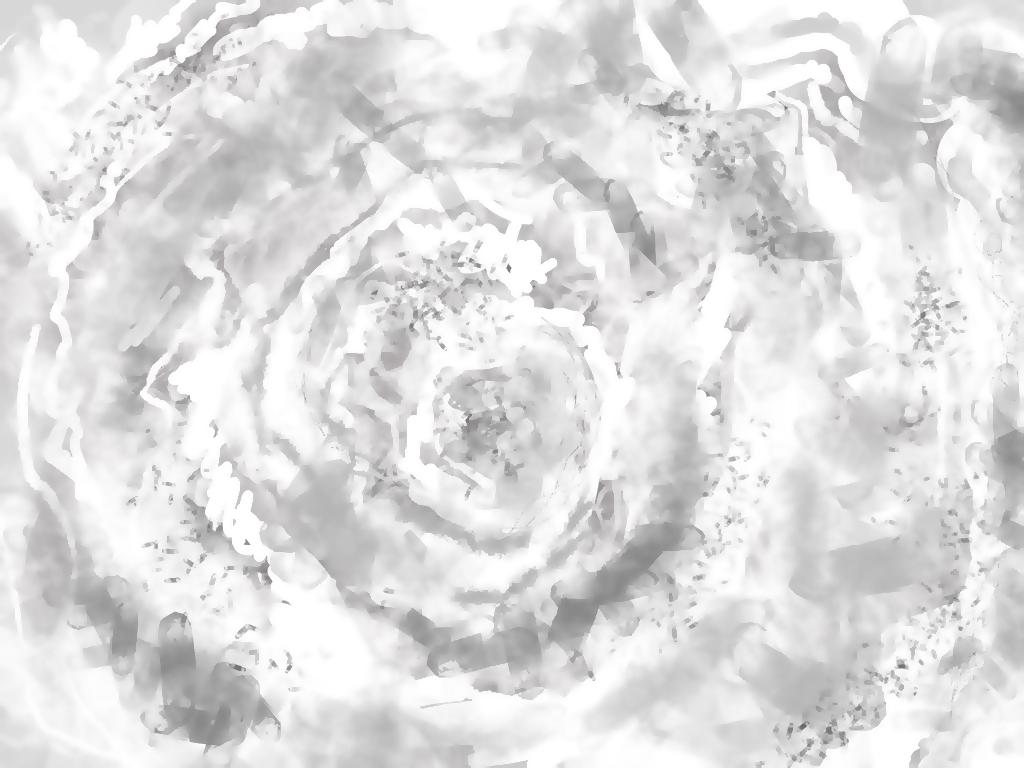 High Resolution Mockups
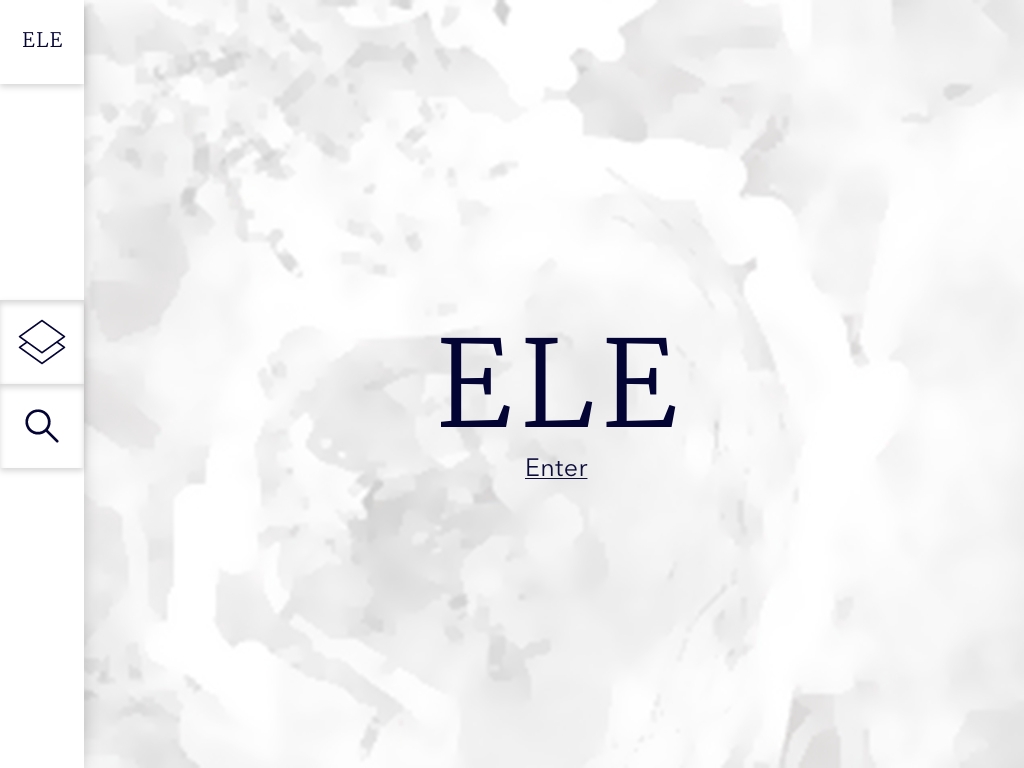 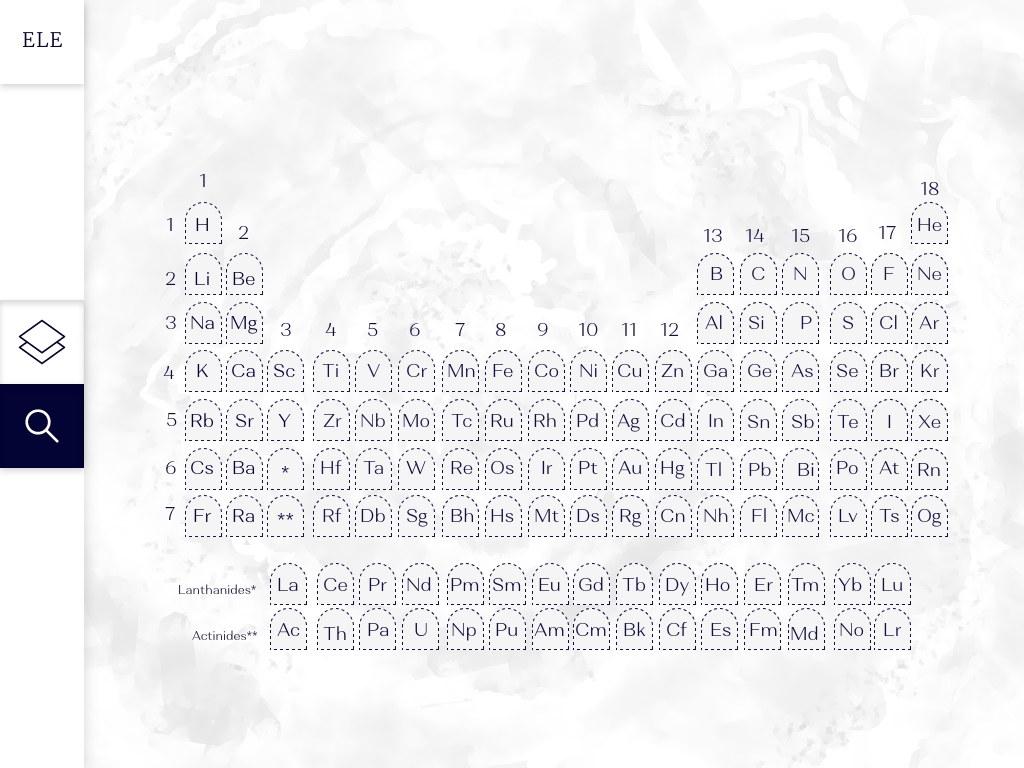 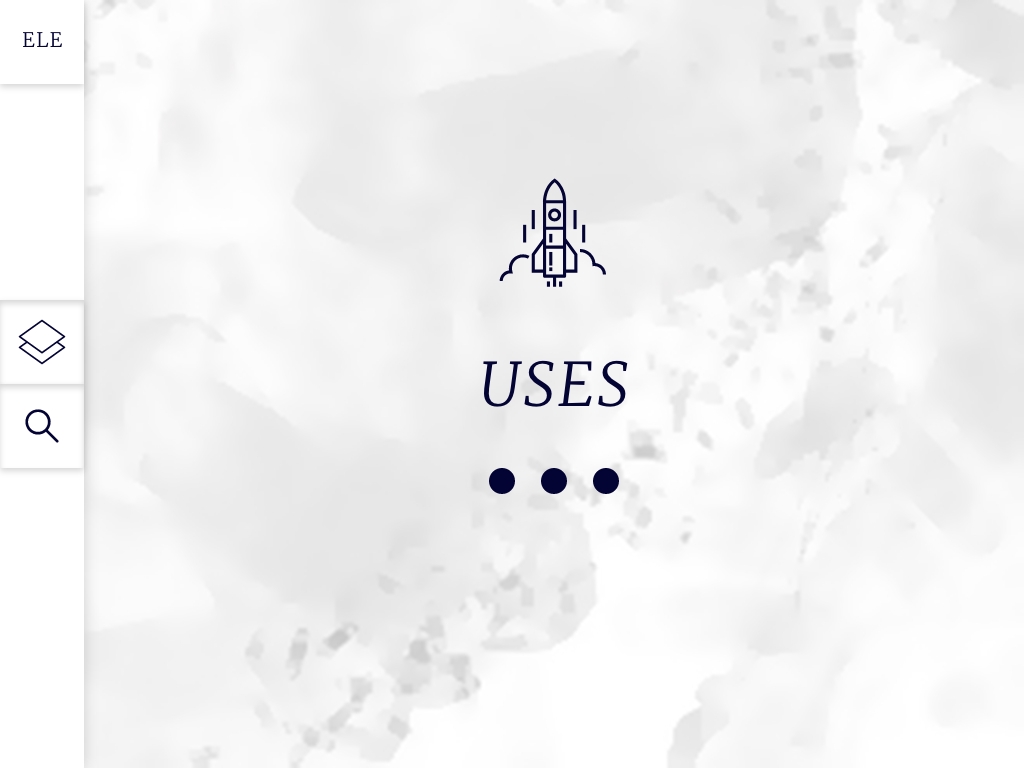 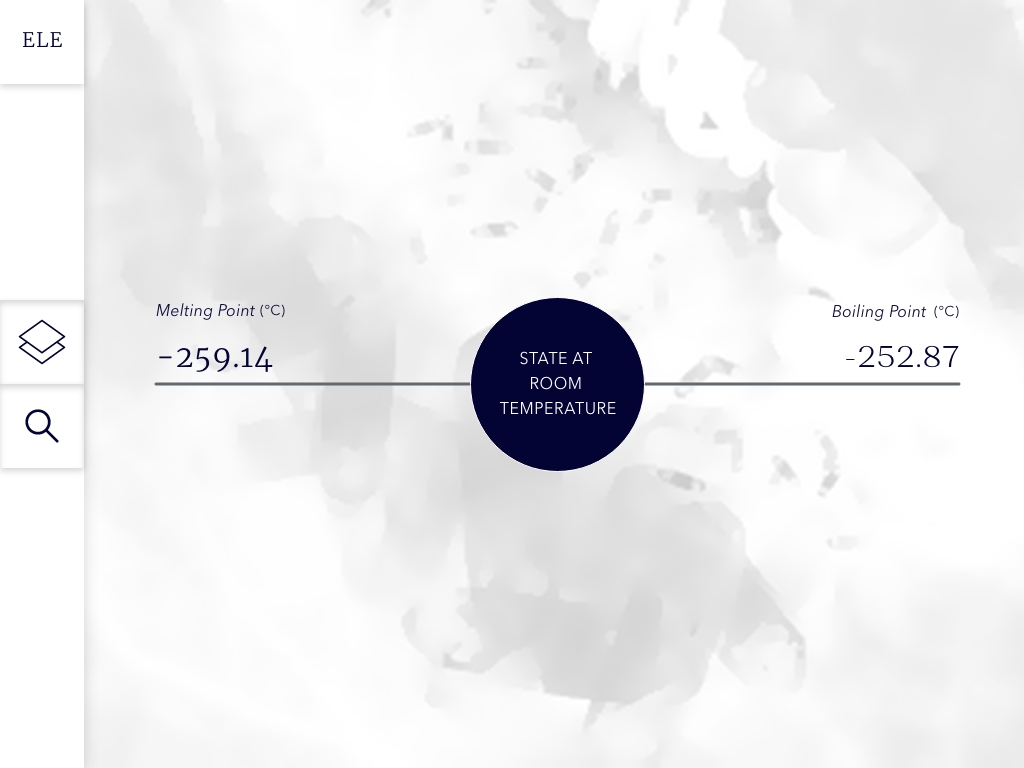 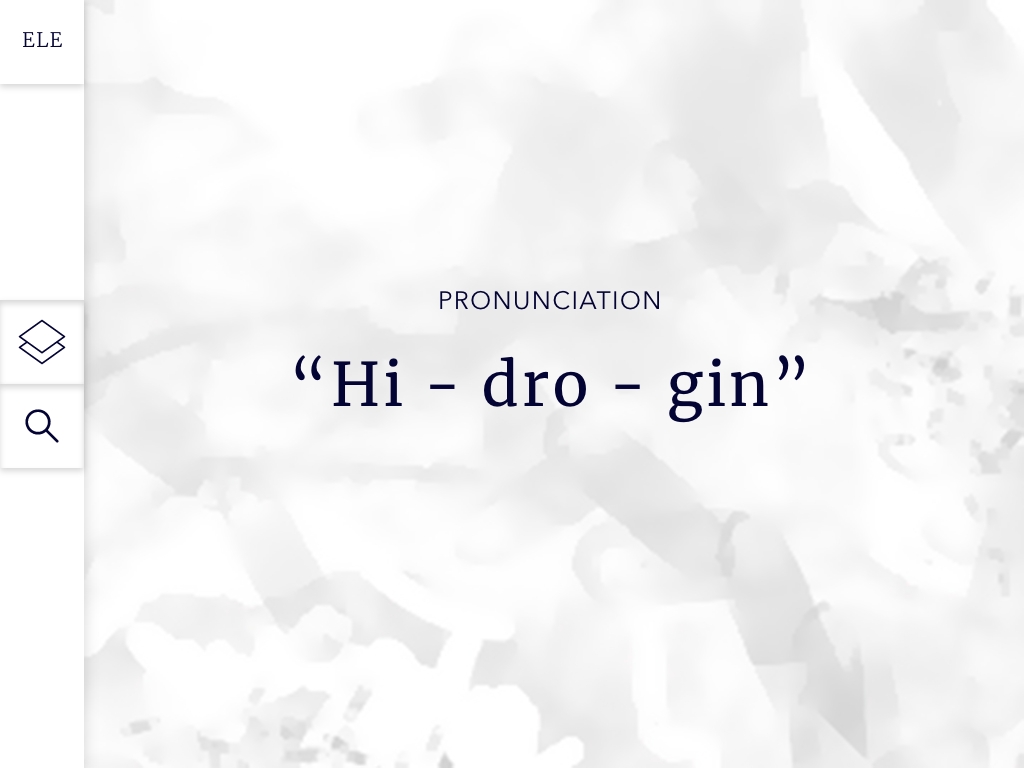 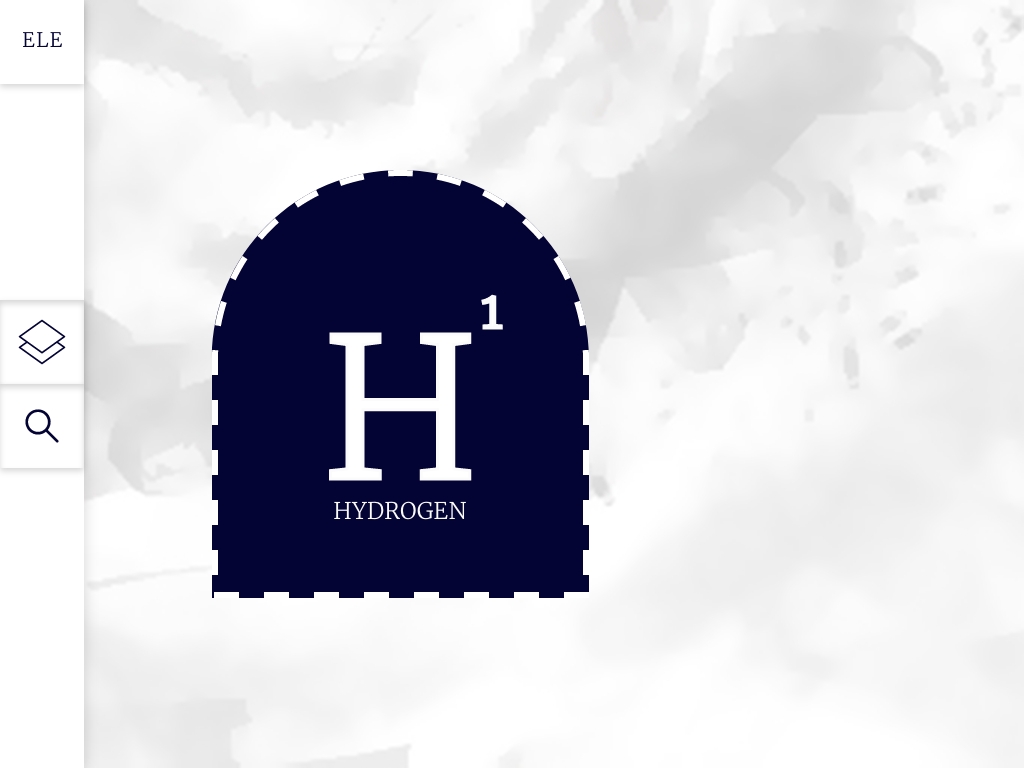 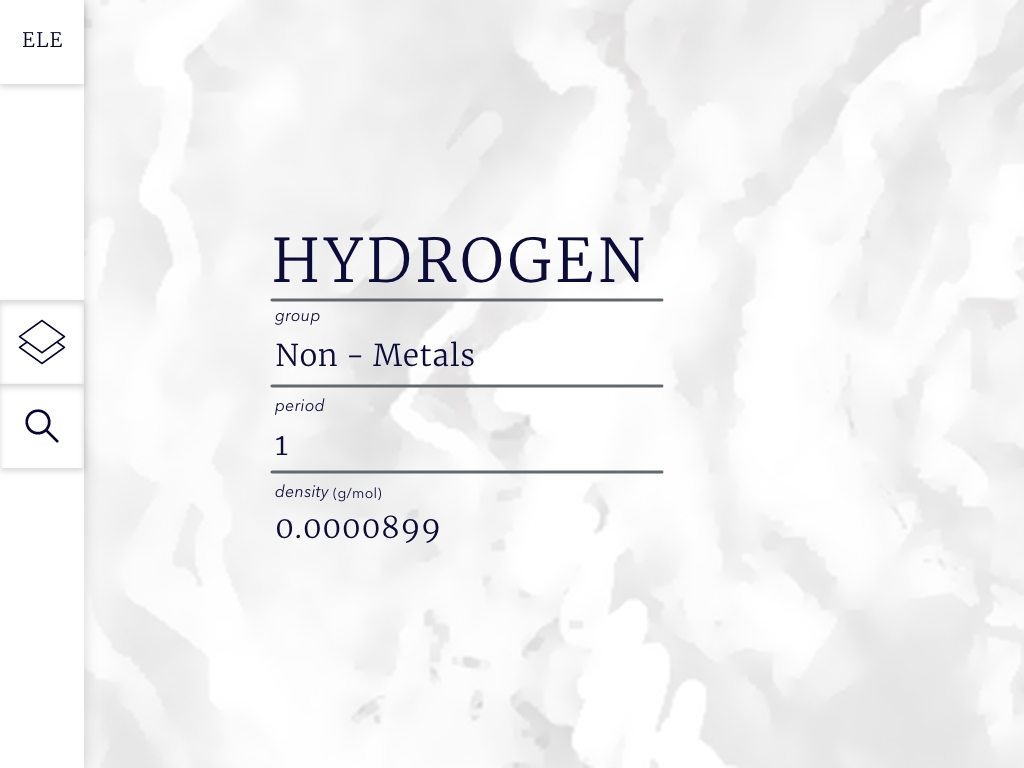 Early Prototype walk through…
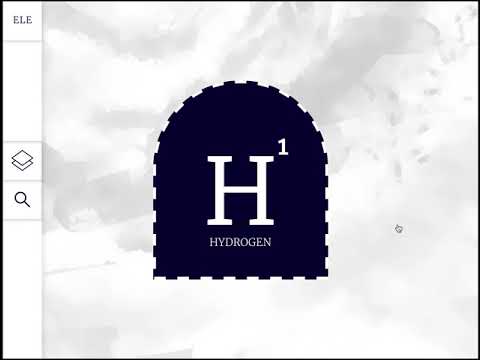 Elements projects review…
I am really proud of how my project has turned out so far. I found it to be a really enjoyable brief. I learned a lot about myself as a creator. 

My strong points definitely lie within designing in a consistent manner. 

I love sketching and planning. Through feedback last week I know there are a few adjustments I need to make and then I can complete my app. 

I really enjoyed making the prototype on Adobe XD. This was my first experience and I know there is definitely room for improvement, which I will work on over the Christmas period.
Thanks for Listening & Have a Very Merry Christmas